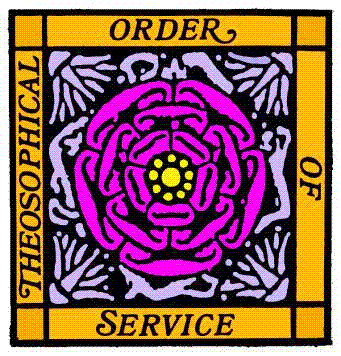 A TEOZÓFIAI SZOLGÁLAT - A CSELEKVÉS ÚTJAA szolgálat munkája a nagyvilágban és itthon
A Magyar Teozófai társulat nyilvános előadása
Előadó: Nagyiday Adrienne
Nancy Secrest nemzetközi TOS elnök előadásának felhasználásával
2016.Október 18.
1. A TOS jószolgálati szervezet
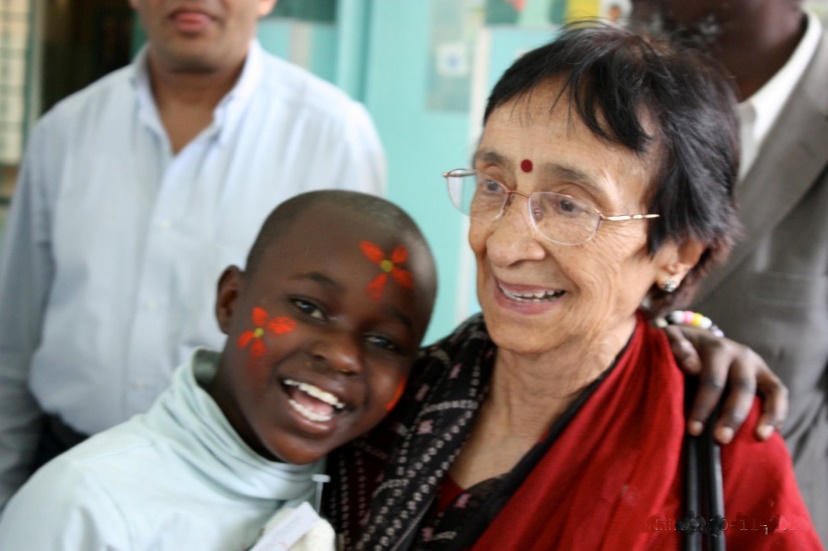 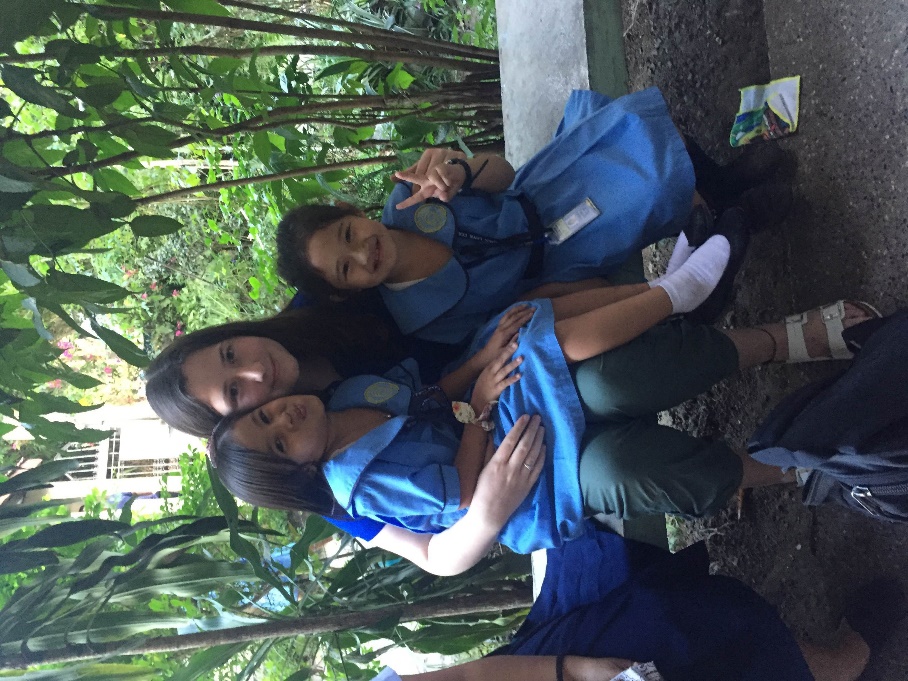 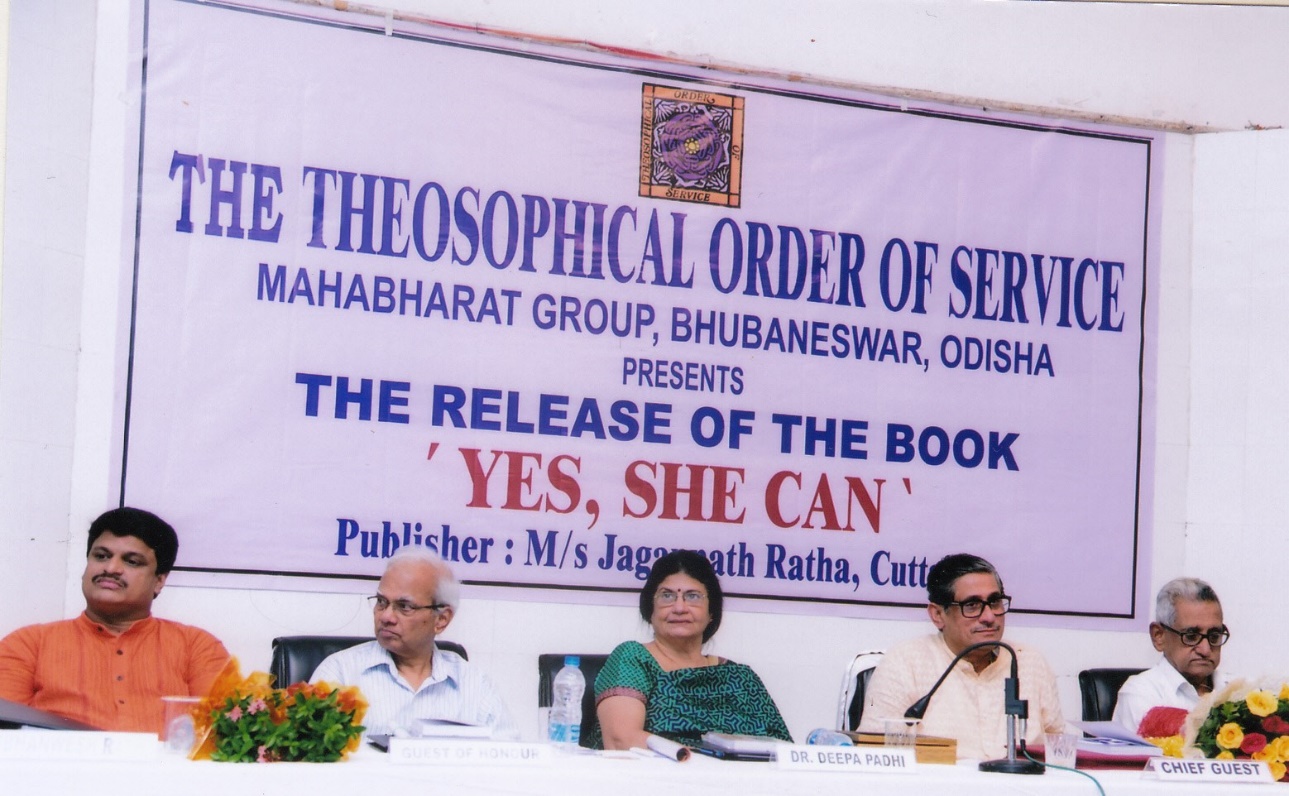 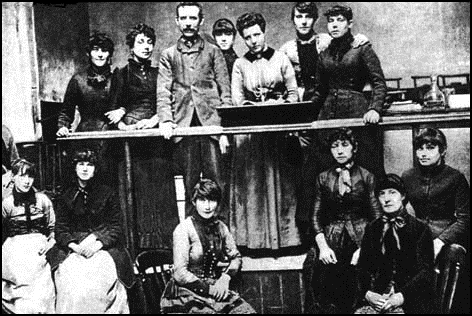 2. A.Besant-  
a szociális aktivista
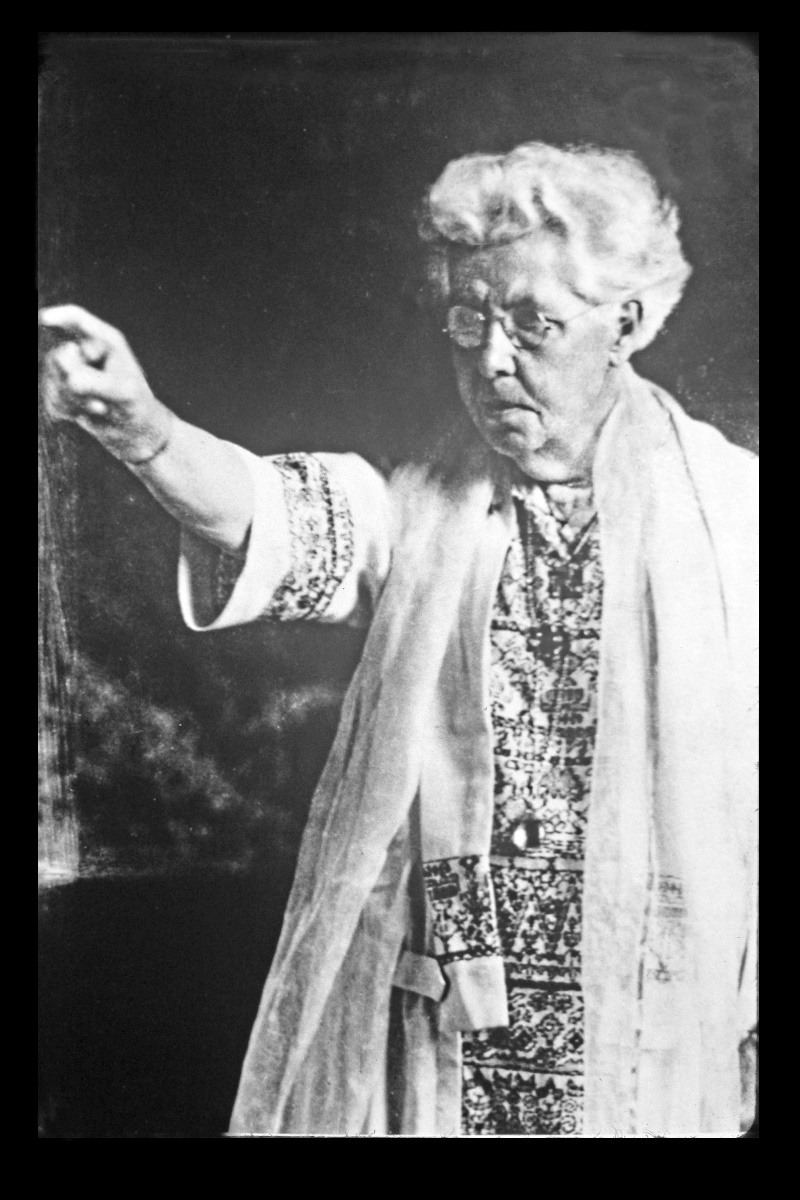 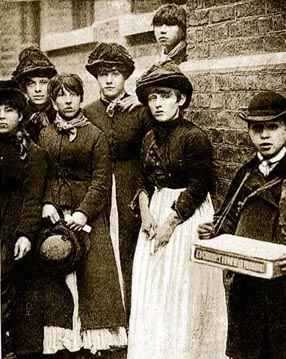 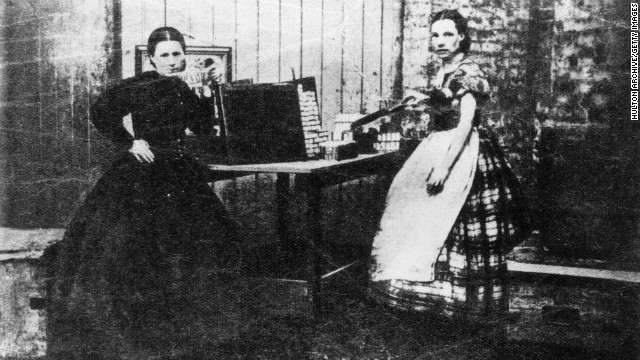 3. A világ számára szolgálat és tanítás…
“What of our practice? . . . our lodges should not be contented with a programme of lectures, private and public, and with classes. The members should be known as good workers in all branches of beneficent activity. The Lodge should be the centre, not the circumference, of our work. To the lodge for inspiration and knowledge; to the world for service and teaching.” 
                                                                 - Annie Besant
4. A kezdeti korszakról röviden
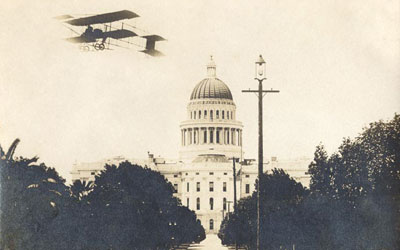 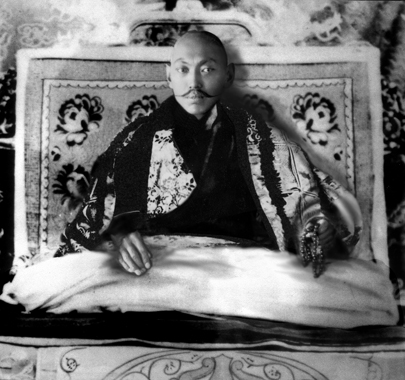 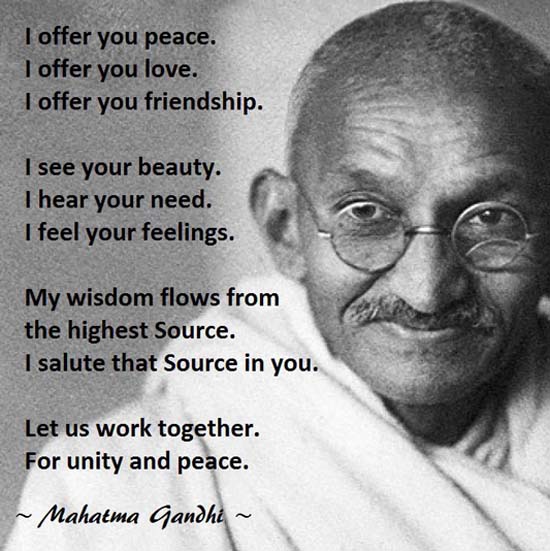 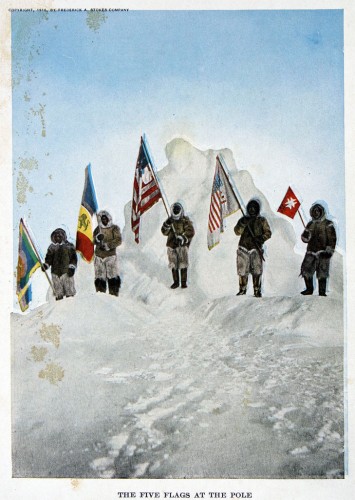 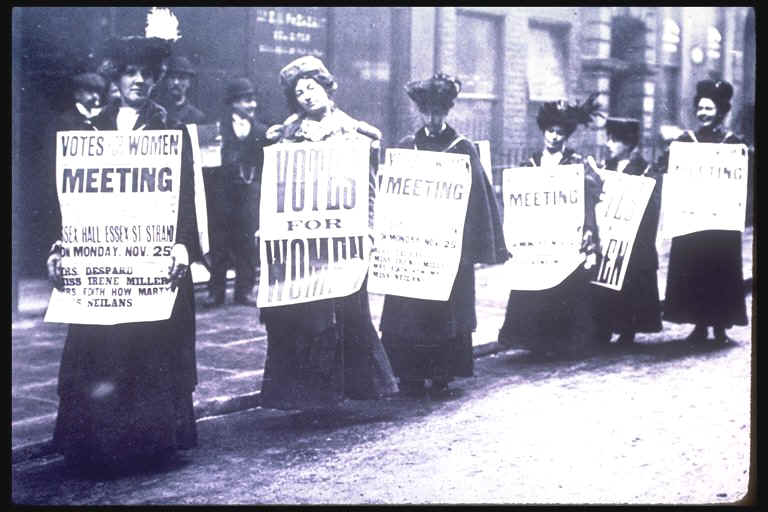 “Önmagunk megtalálásának a legjobb módja, ha elveszünk mások szolgálatában.” (Mahatma Gandhi)
5. Nem számít 
hogyan nevezzük el, 
a munka legyen elvégezve
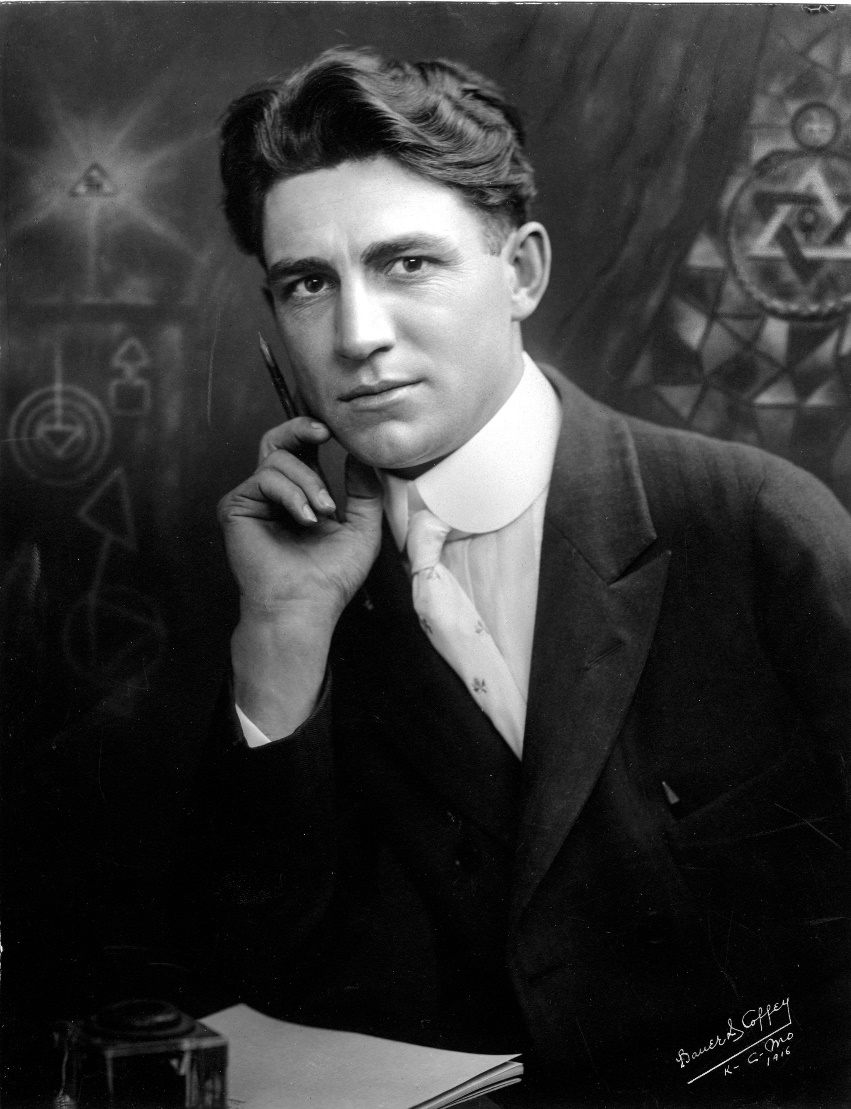 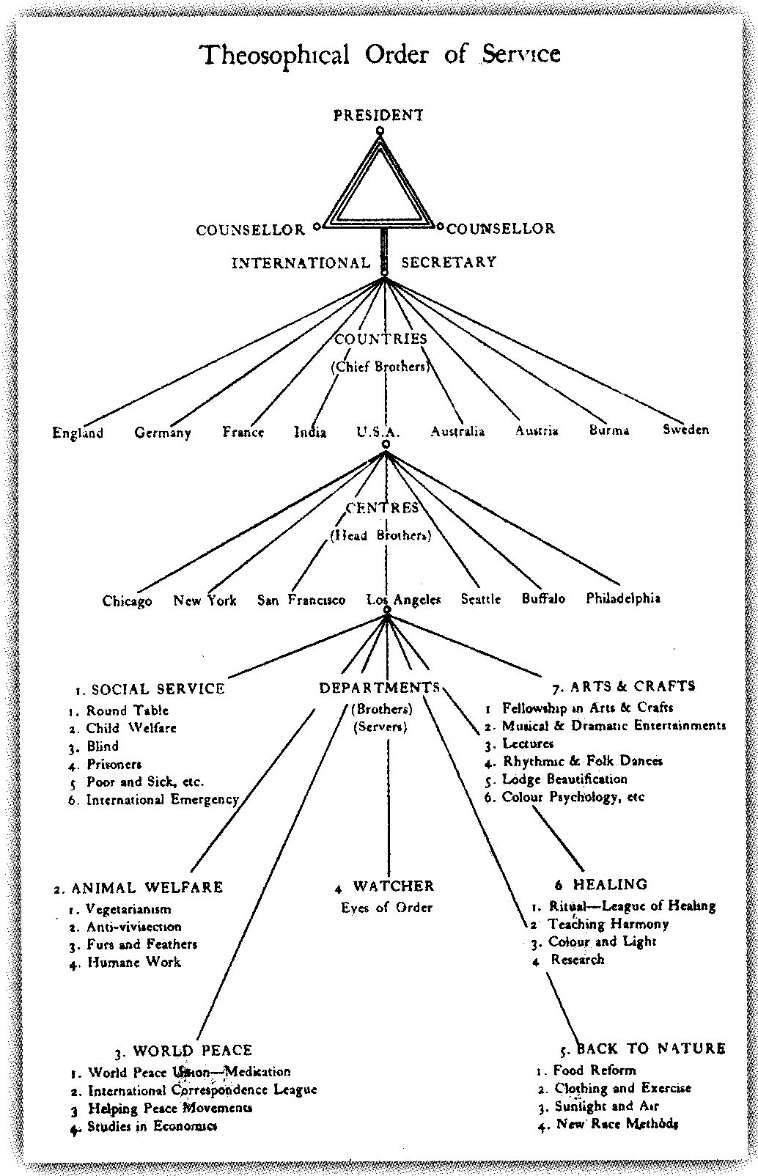 6.  Változott a világ 1908 óta…
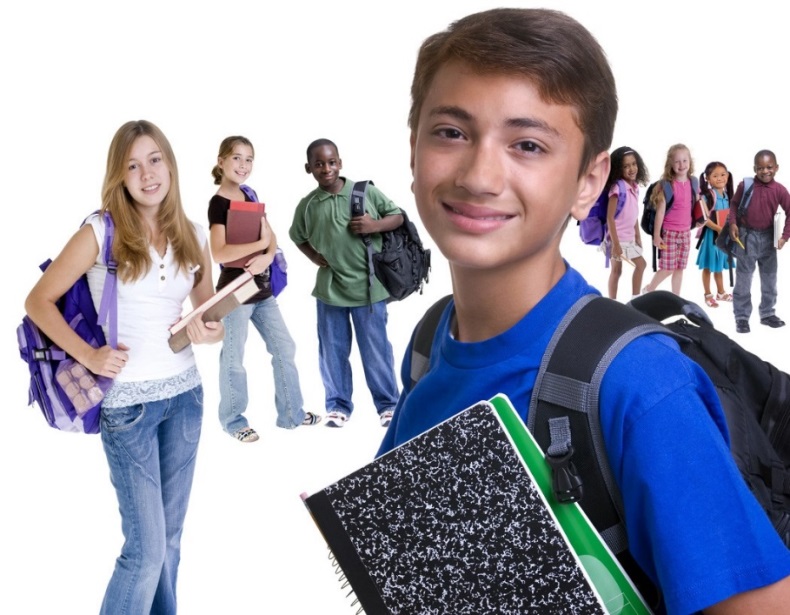 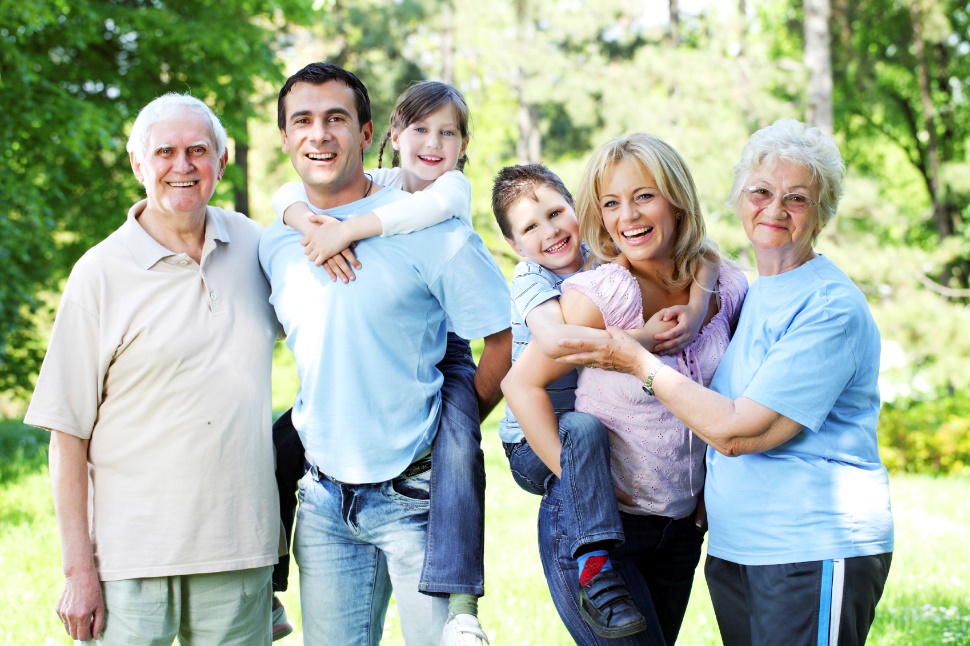 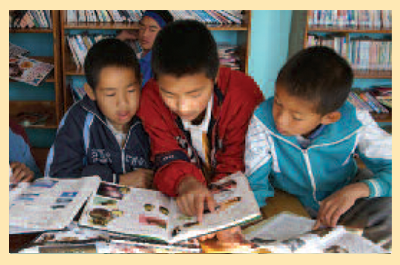 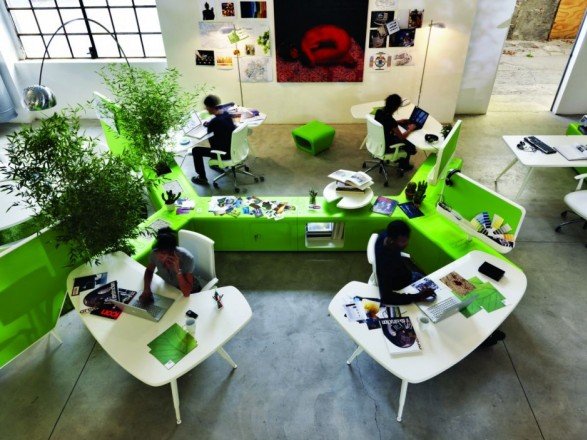 7. Minden EGY... 
Mások szolgálatával is önmagunkat szolgáljuk
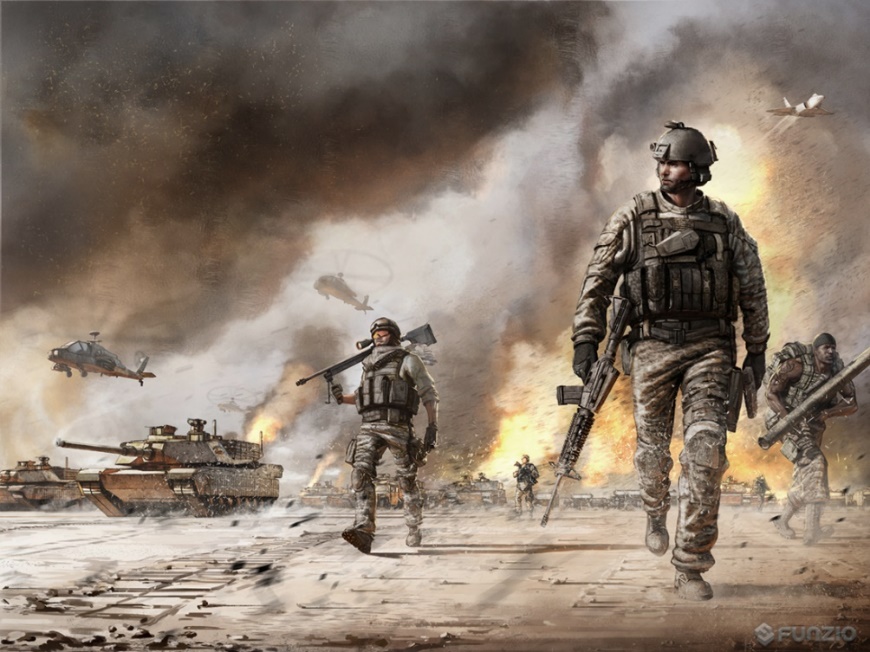 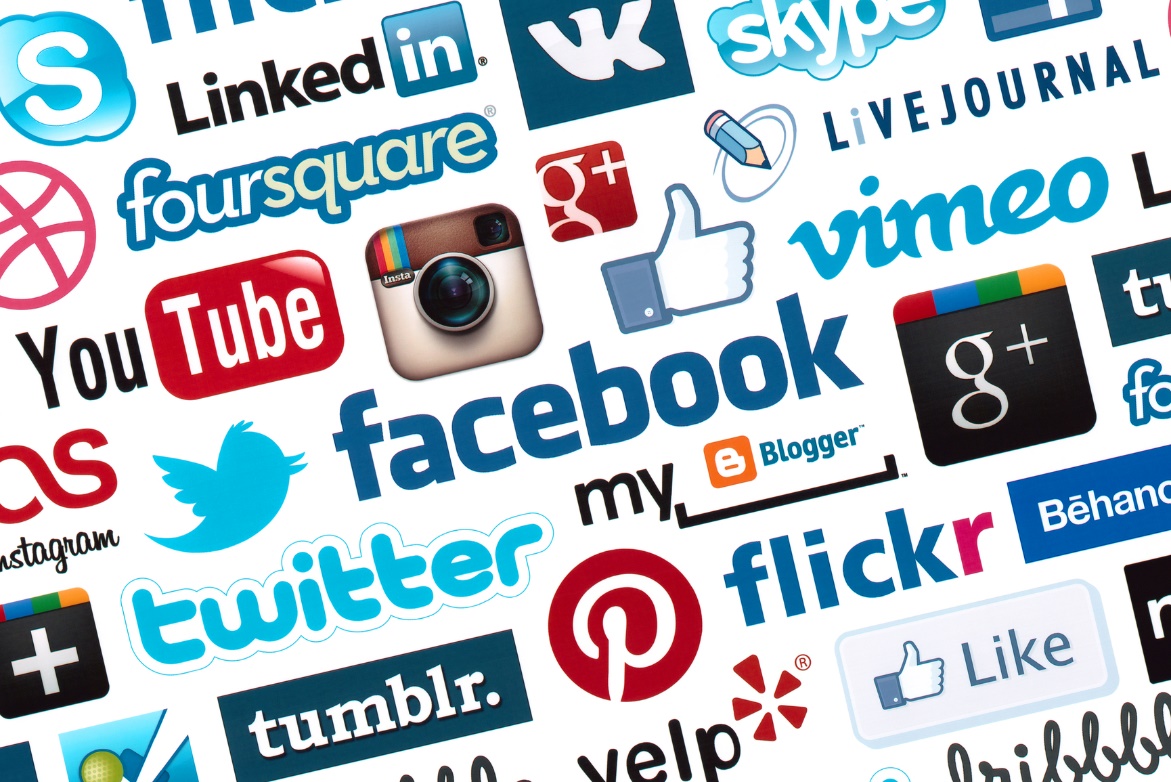 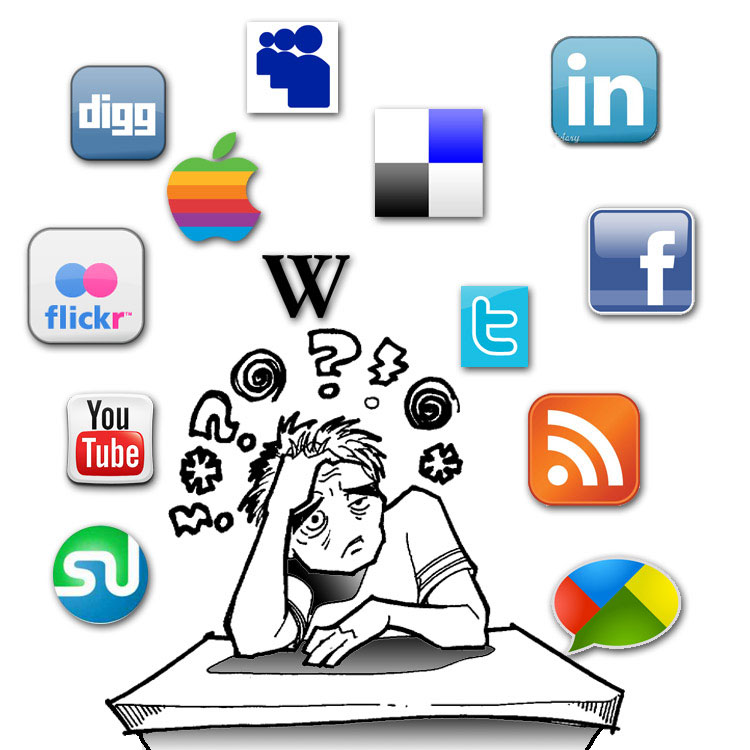 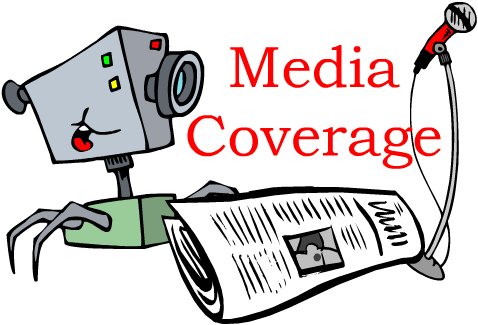 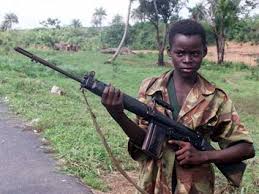 8. Jószolgálati tevékenység 1908 óta
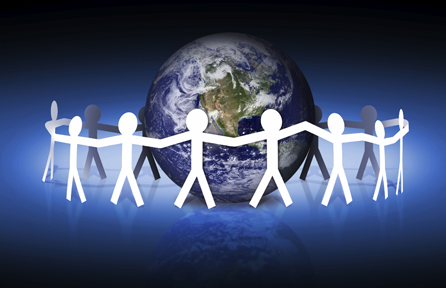 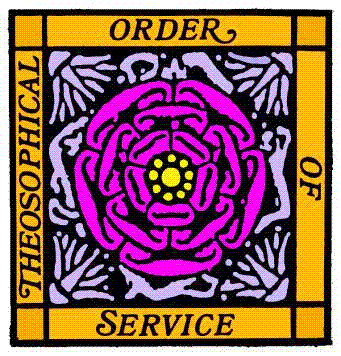 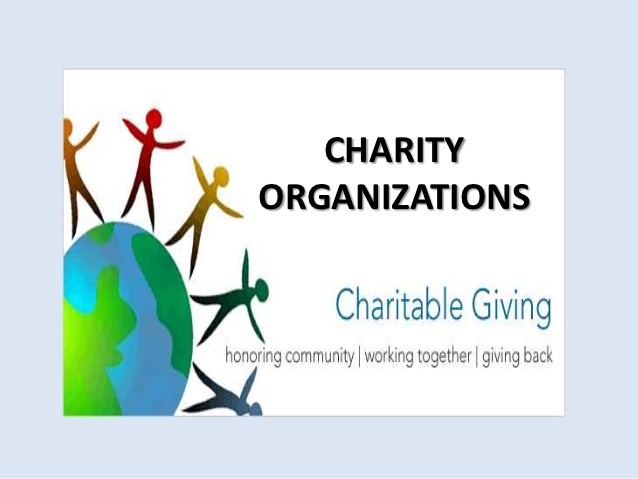 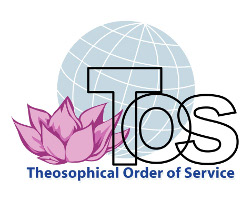 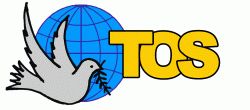 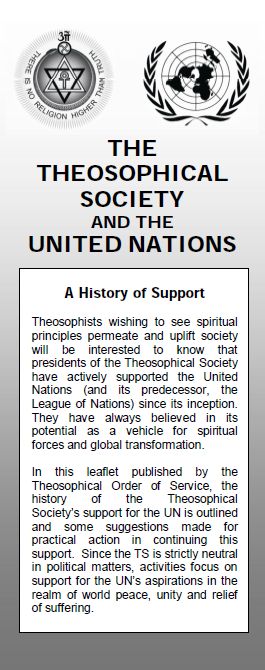 9. TOS 
az ENSZ-ben
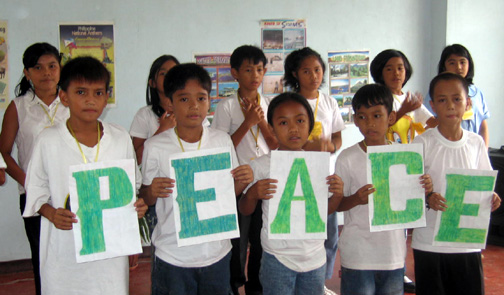 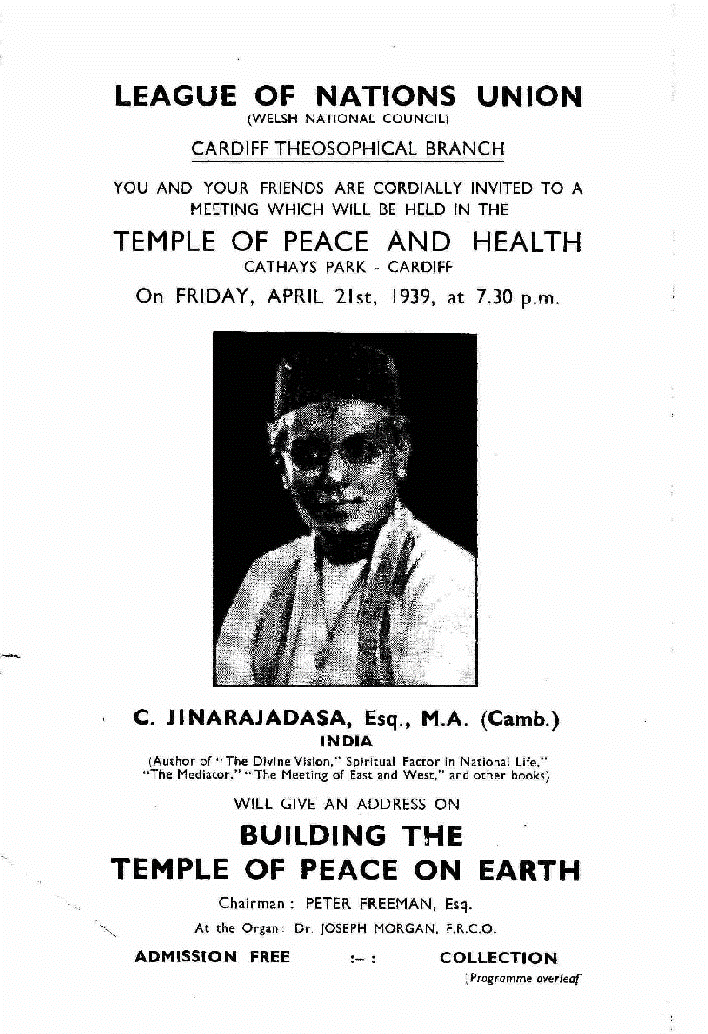 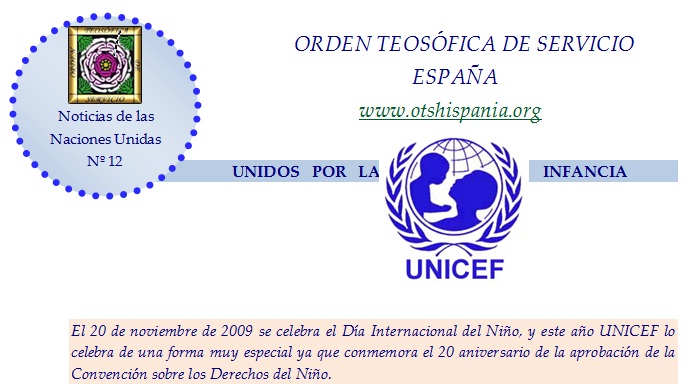 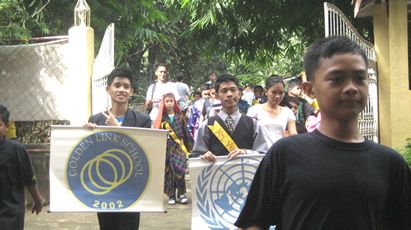 10. Békeszolgálat
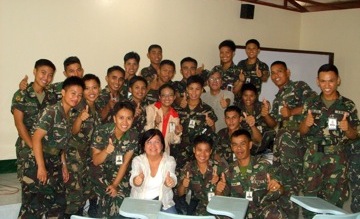 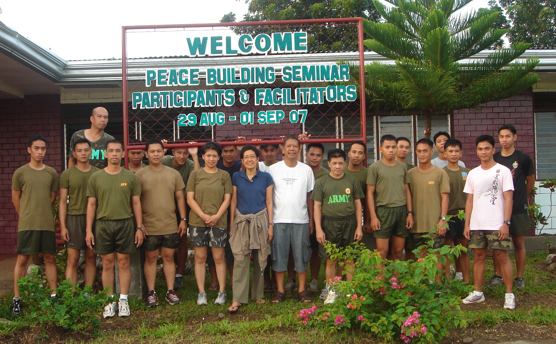 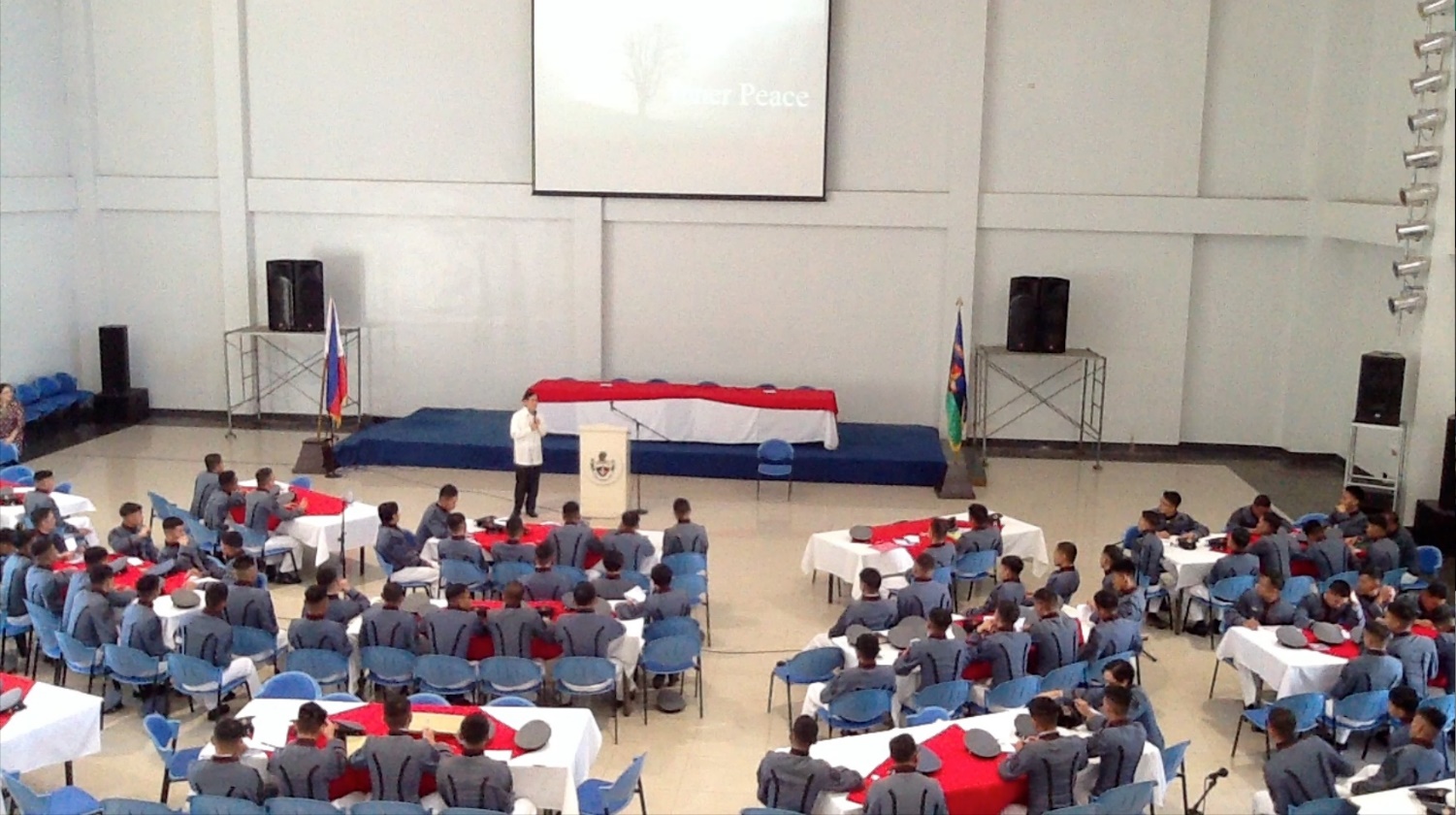 The TOS in the Philippines gives conflict resolution and self-transformation workshops to the military and to public servants.
11.Menekültek…
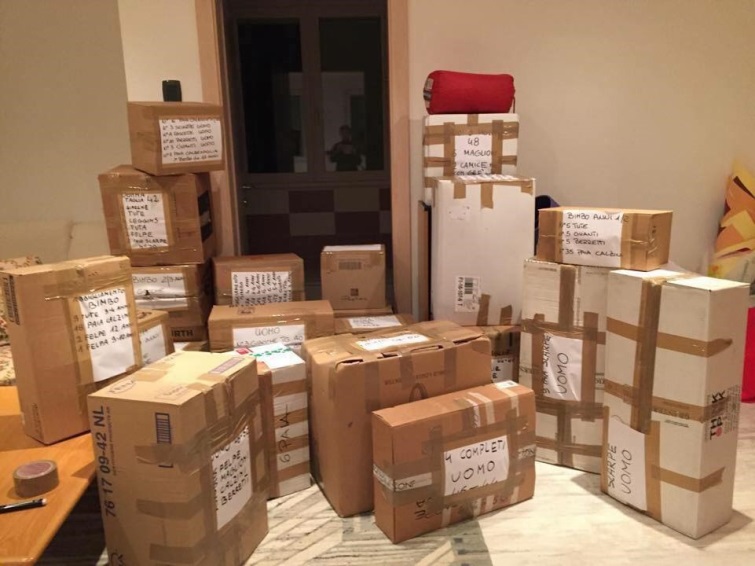 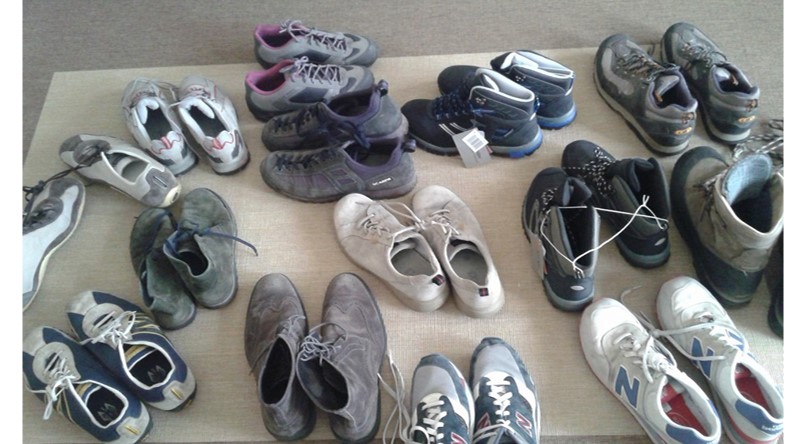 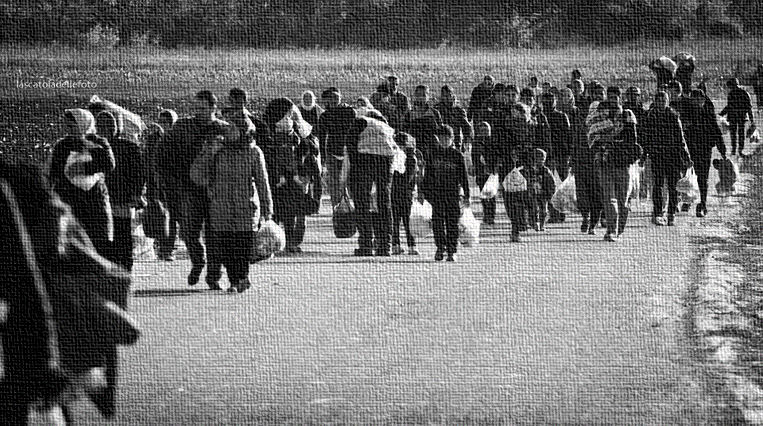 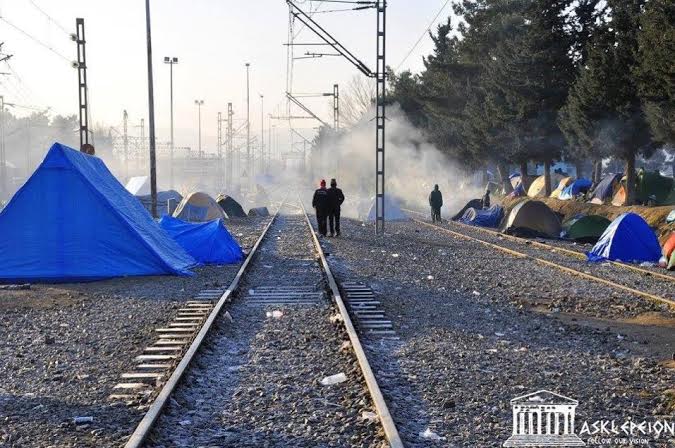 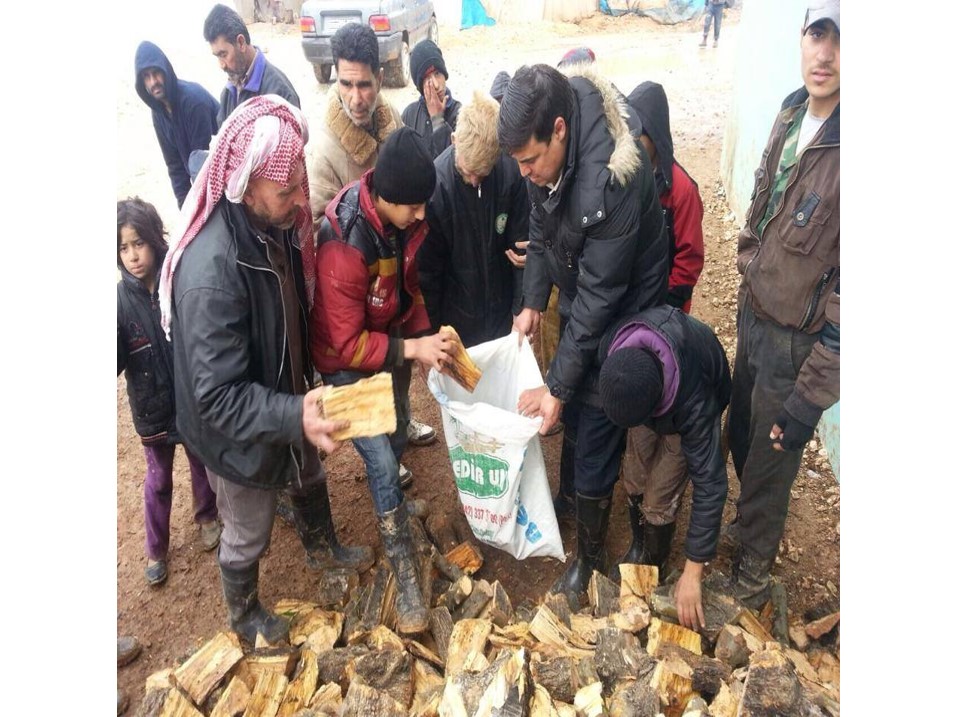 TOS Italy gives major support
to Syrian refugees.
12. Leismaniazis kezelés, gyerekkórházak
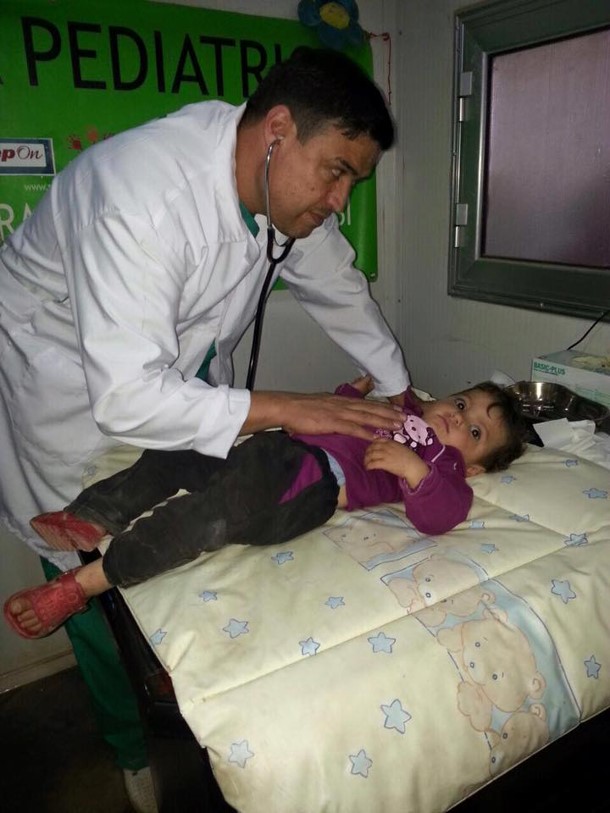 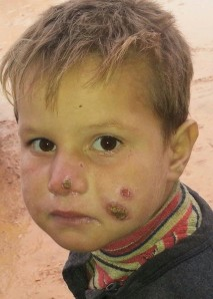 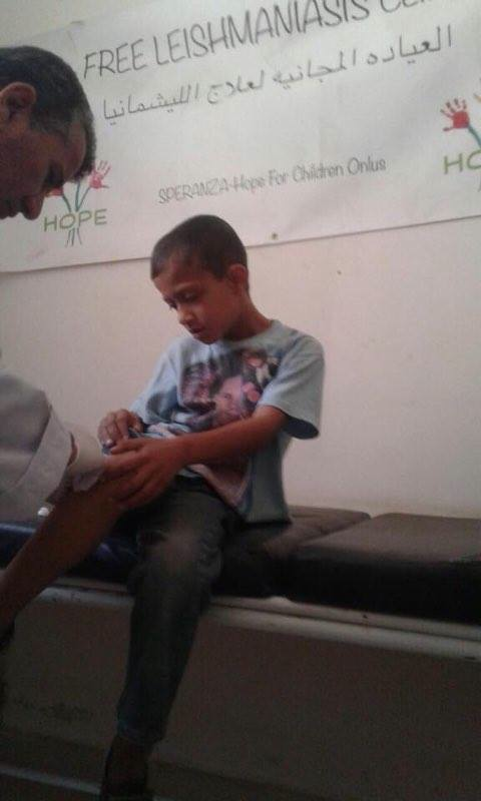 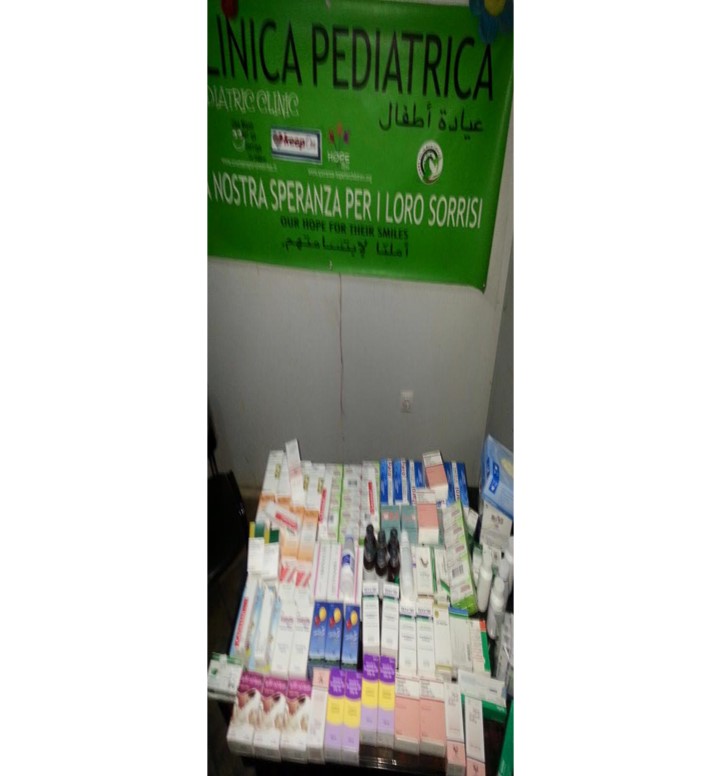 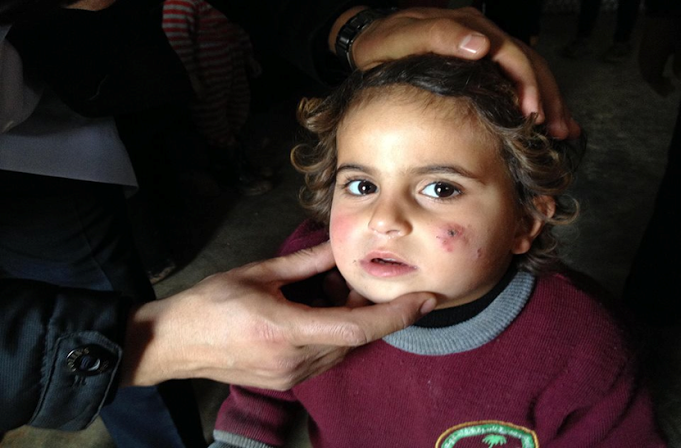 Leishmaniosis disease affects Syrian children who live in bad conditions due to the war.
13. Ukrajnai konfliktus
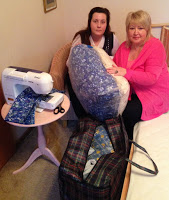 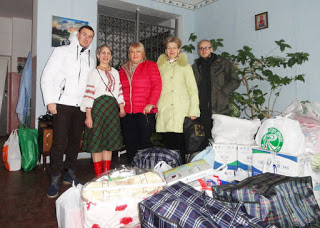 TOS Ukraine: “Hearts Without Borders” sends needed items to refugees from the conflict with Russia.
14. Természeti katasztrófák
NEPAL EARTHQUAKE
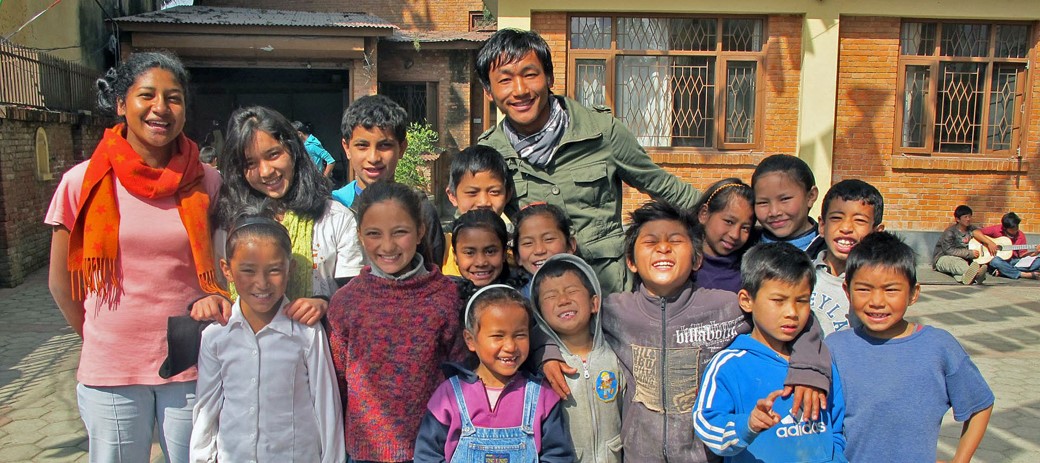 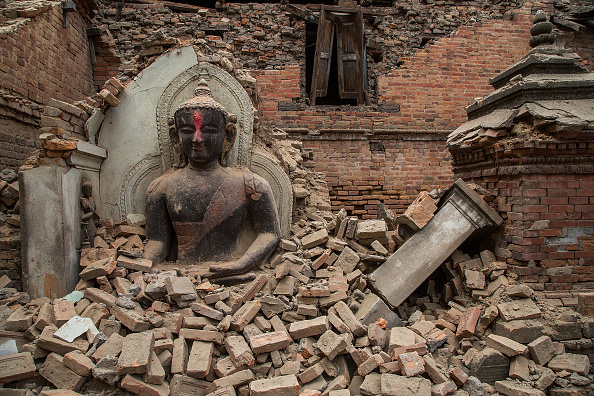 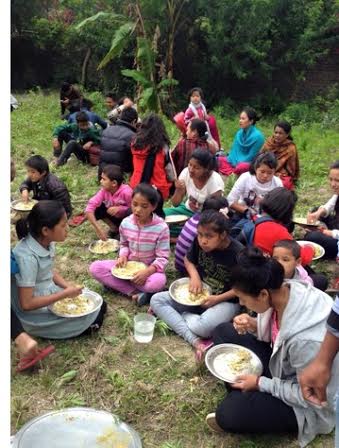 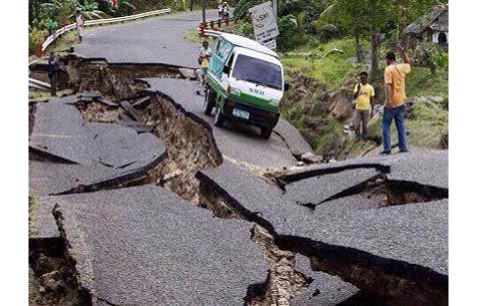 TOS members 
respond from the heart to disasters.
15. Árvíz, Chennai
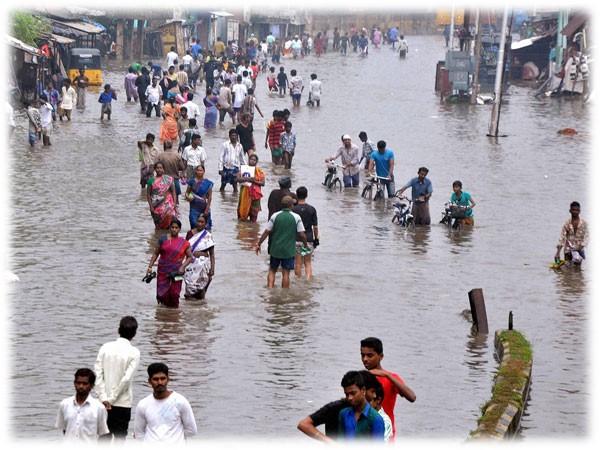 TS and TOS groups around the world responded promptly after unprecedented flooding wreaked havoc in Chennai, India. Many of the 125 staff members at Adyar were affected. Some families lost everything.
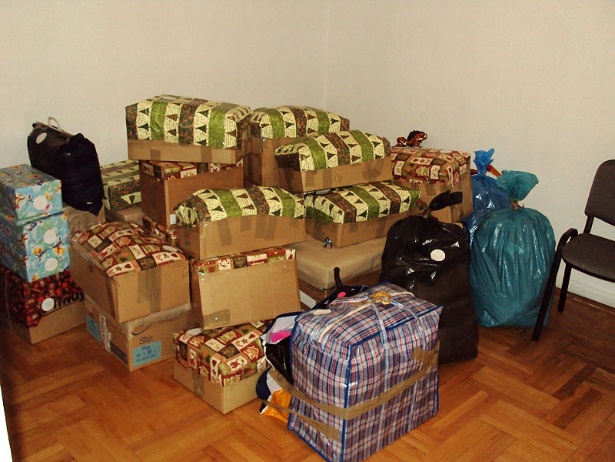 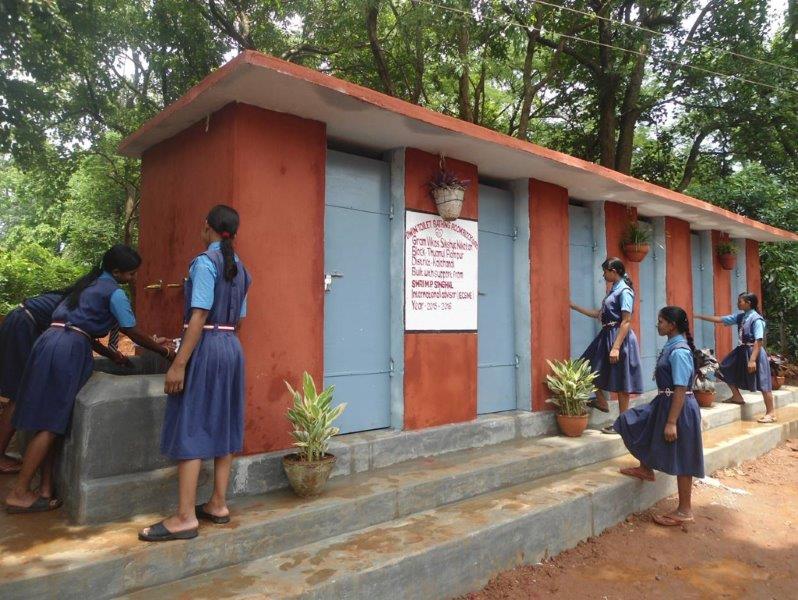 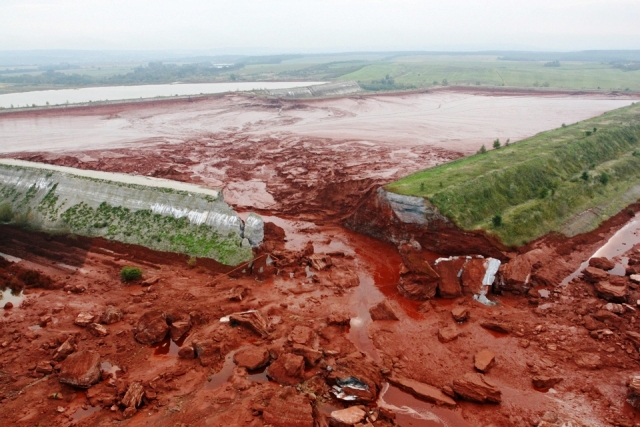 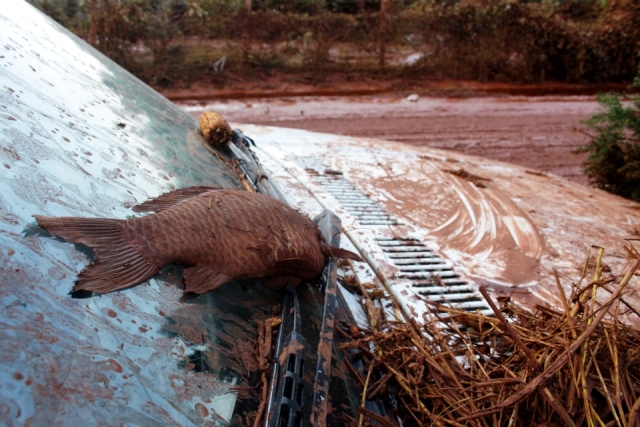 16. Egyéb támogatások
New toilets for a school in India
TOS Hungary aids
 flood-affected village
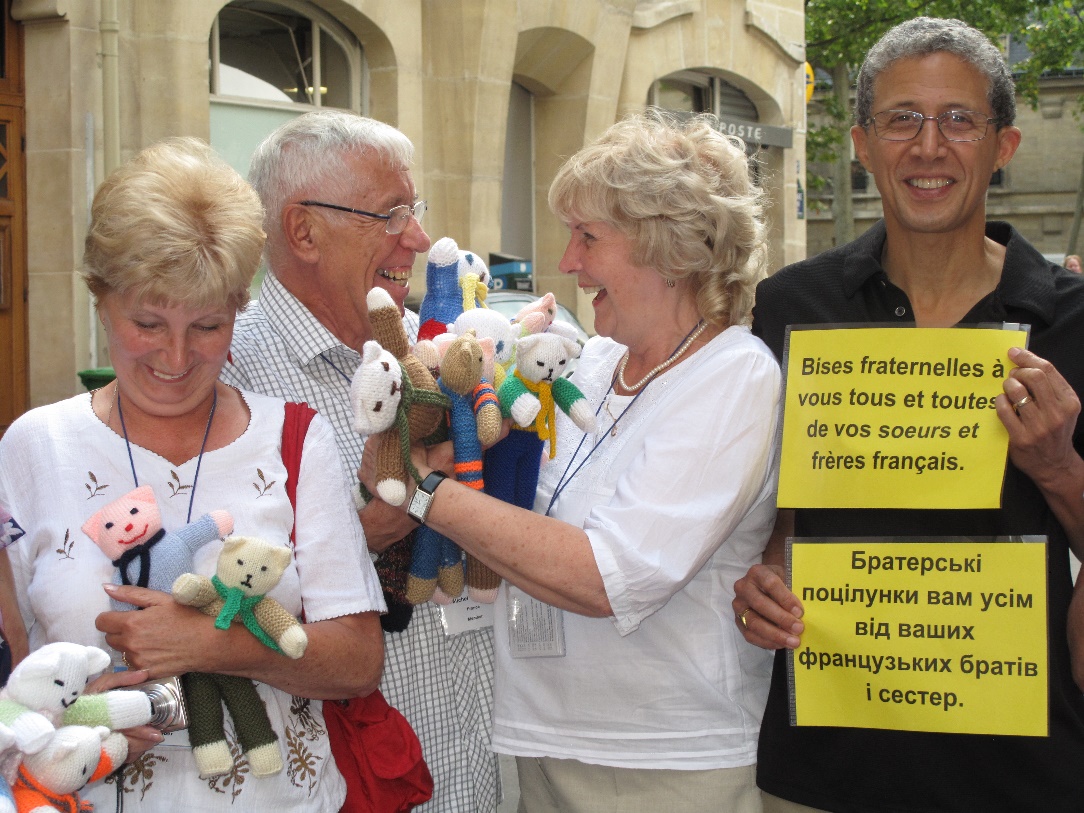 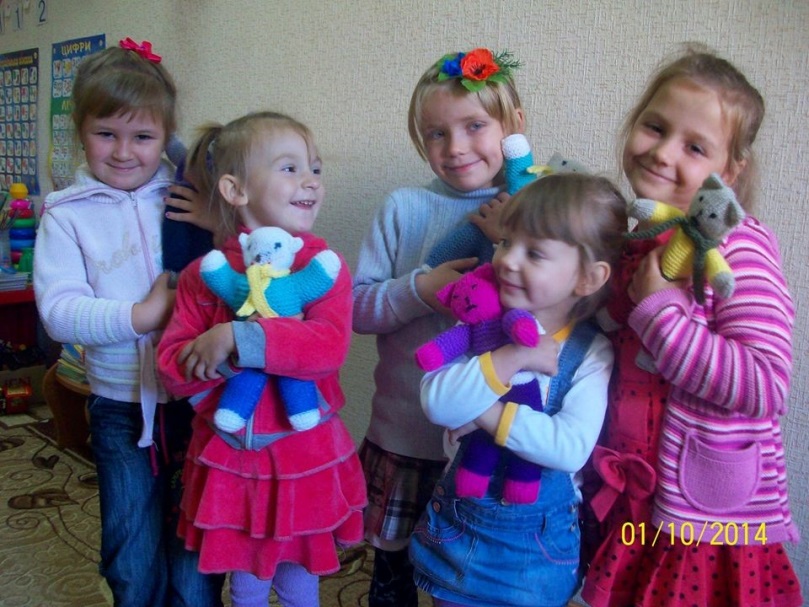 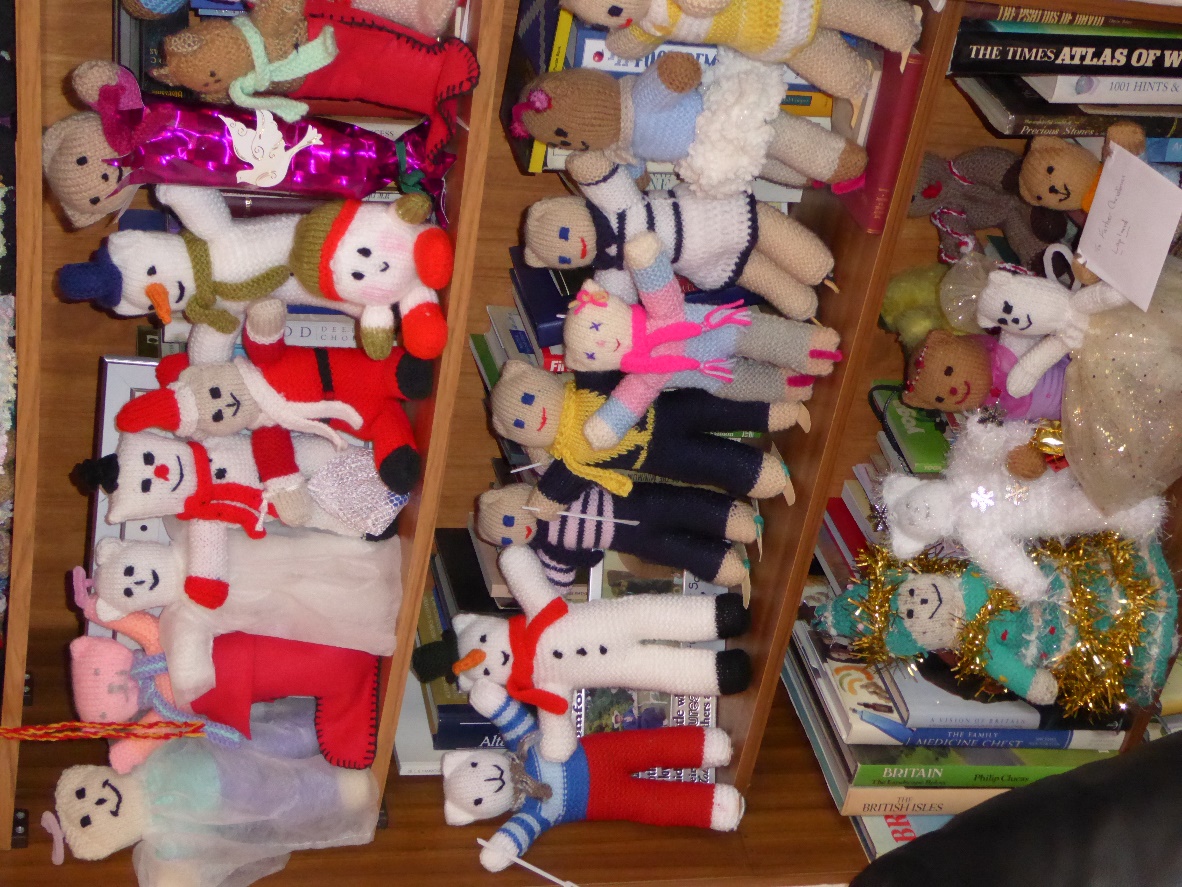 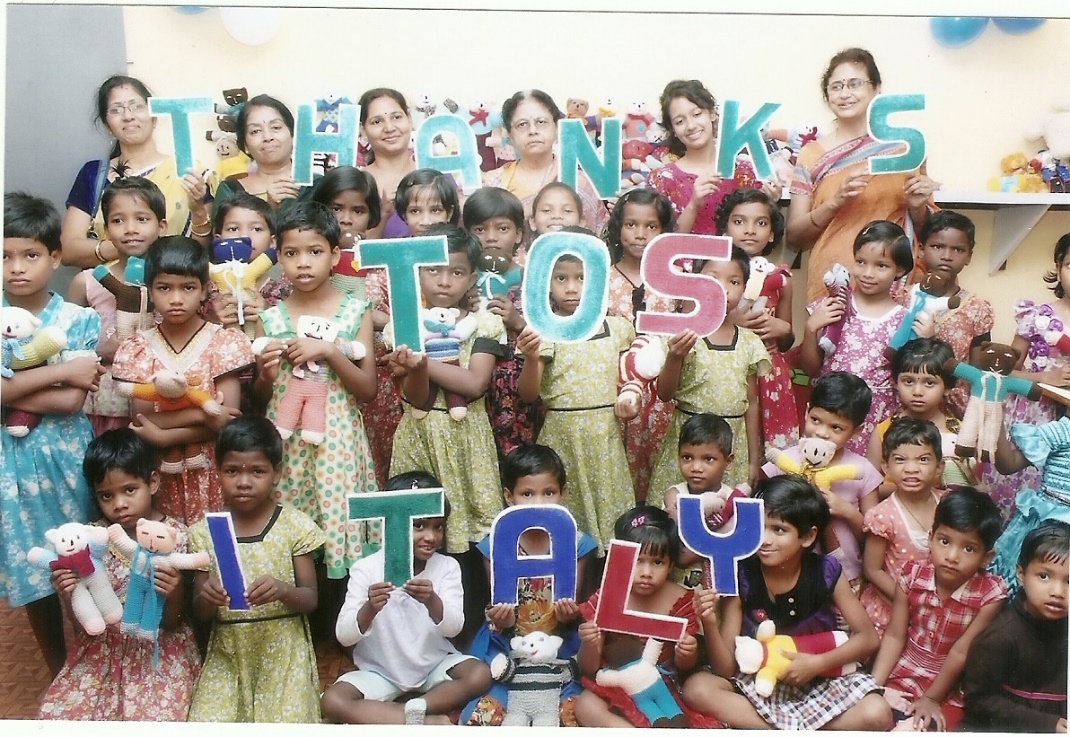 17. Plüssmacik
Teddy bears comfort children affected by war and disaster.
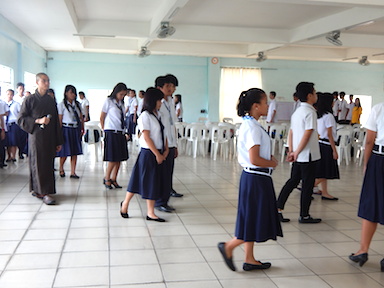 18. Iskola
a Fülöp-Szigeteken

GOLDEN LINK COLLEGE
has been providing 
transformational
education for children
    since 2002.
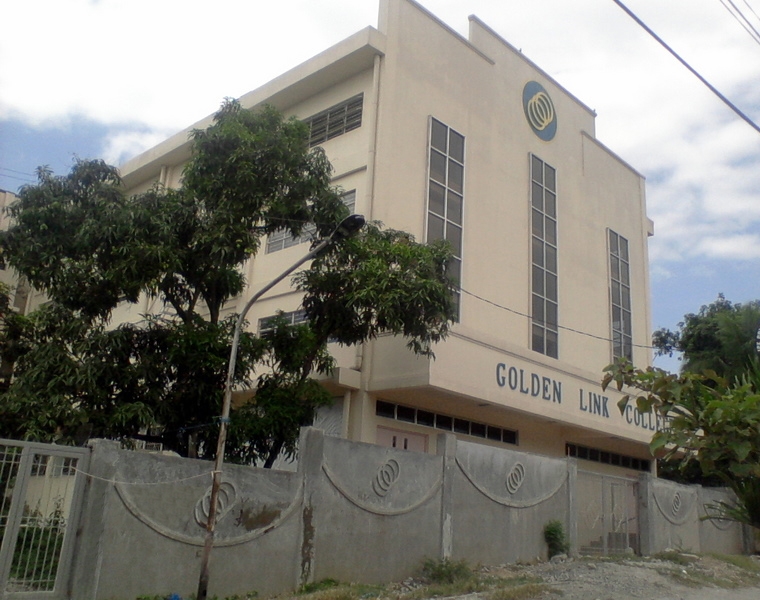 Walking meditation
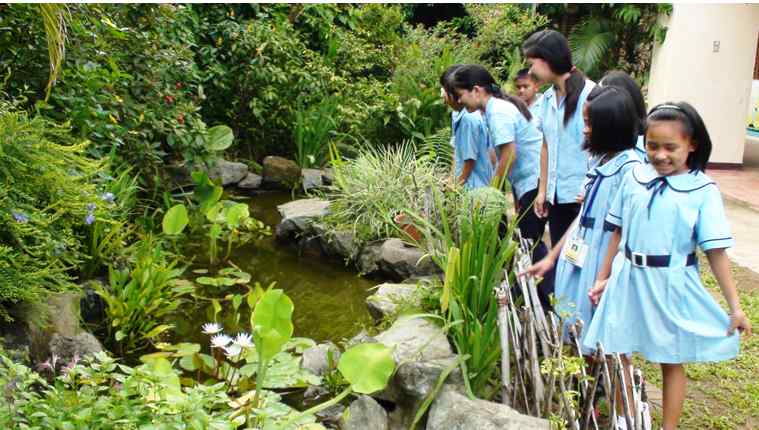 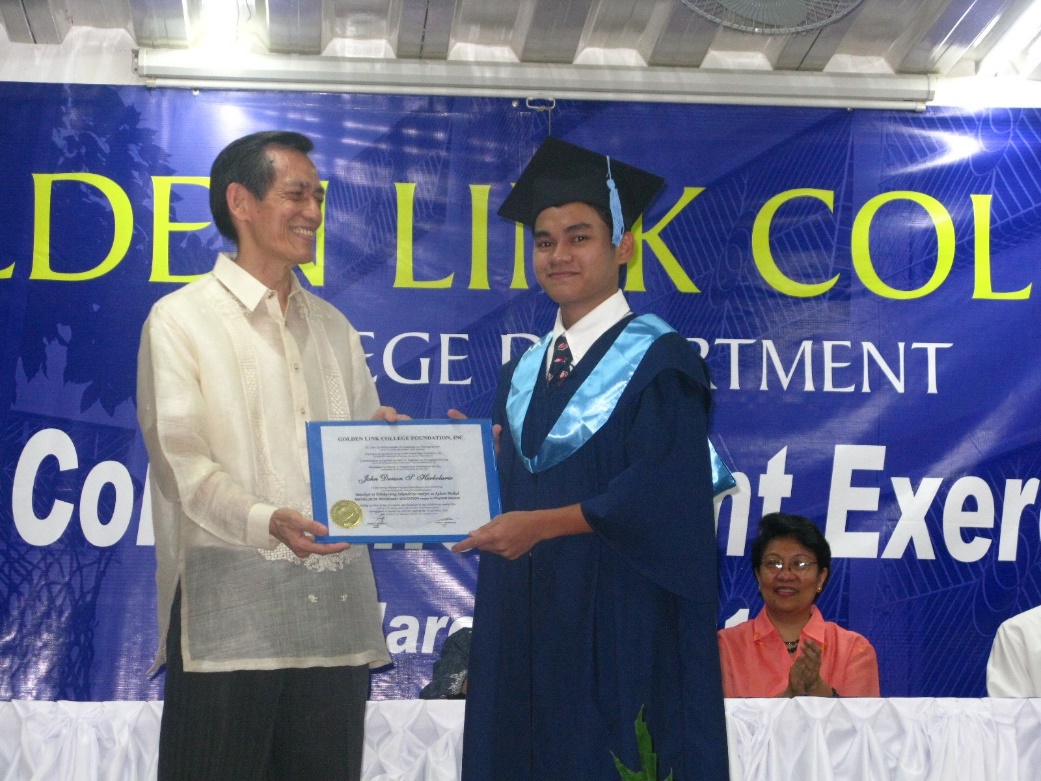 Graduation
Children at the pond
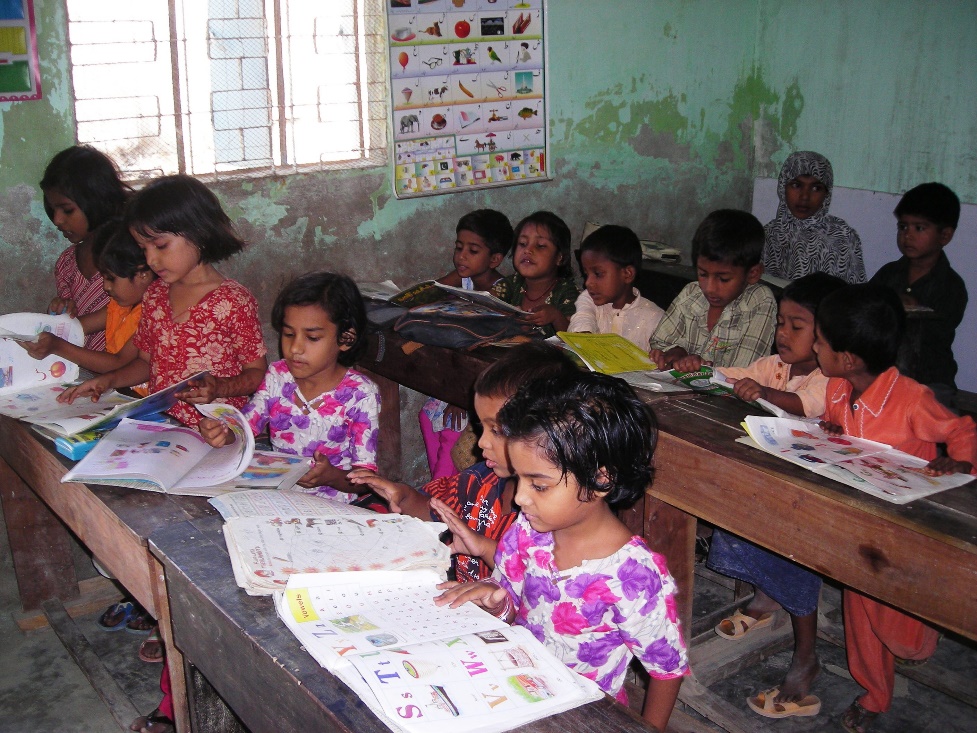 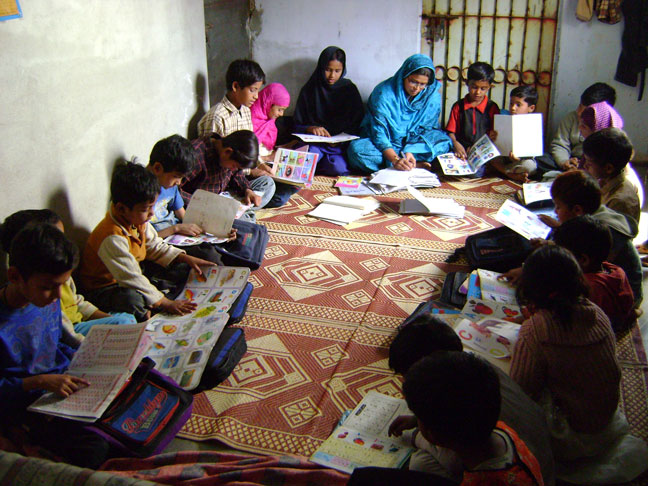 19. A TOS 
Pakistan 
iskola otthonai


TOS Pakistan
runs
ten small home
schools in Karachi. 
drawing in girls 
who would 
otherwise 
not be able
to get an education.
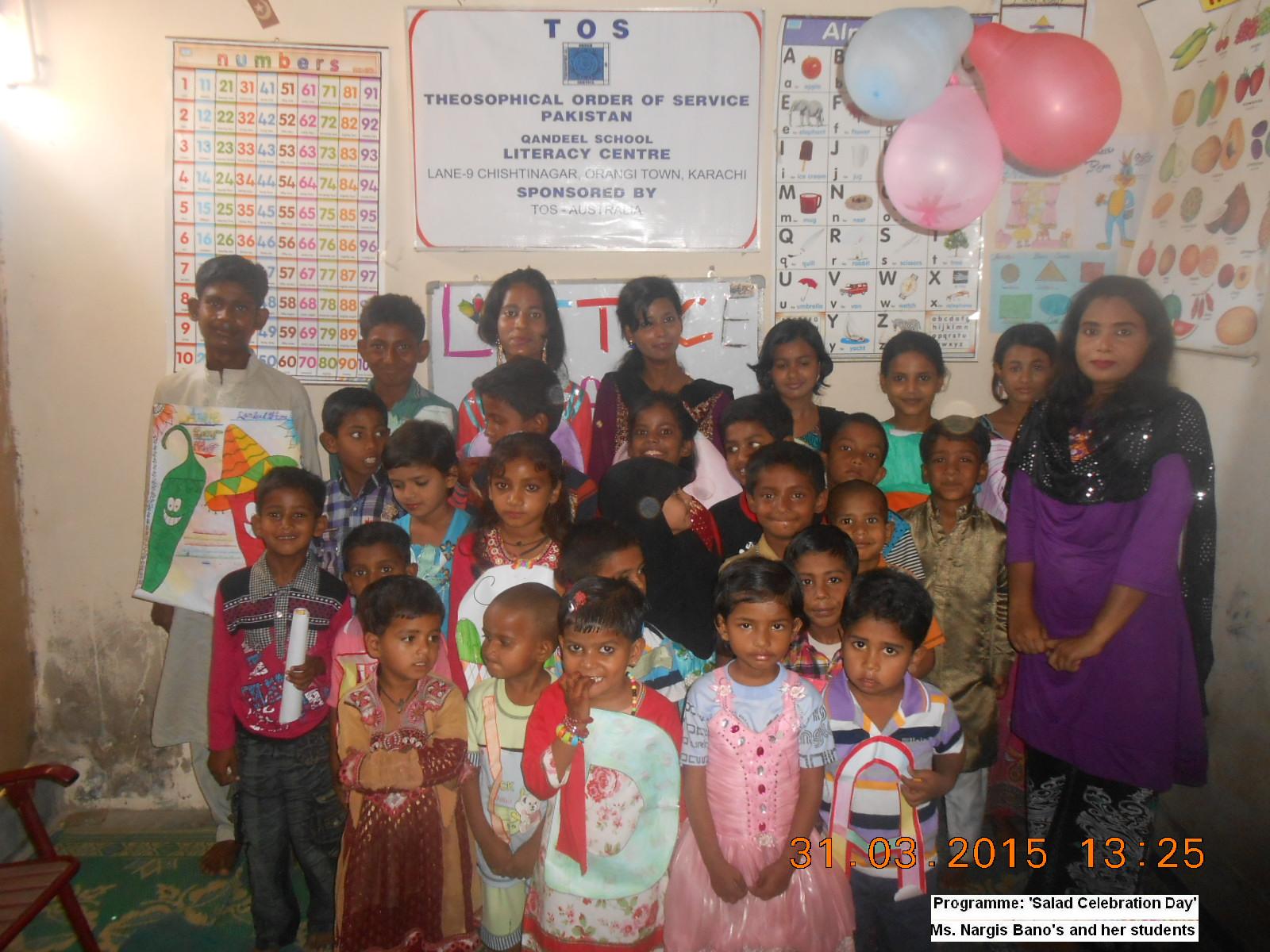 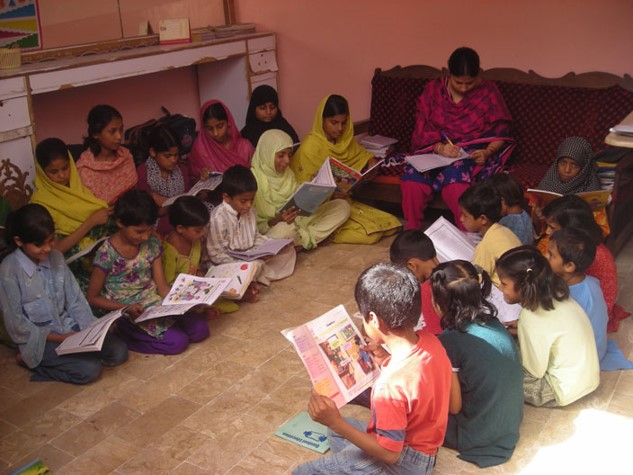 20. A TOS
 Pakistan
 Nővérképzője
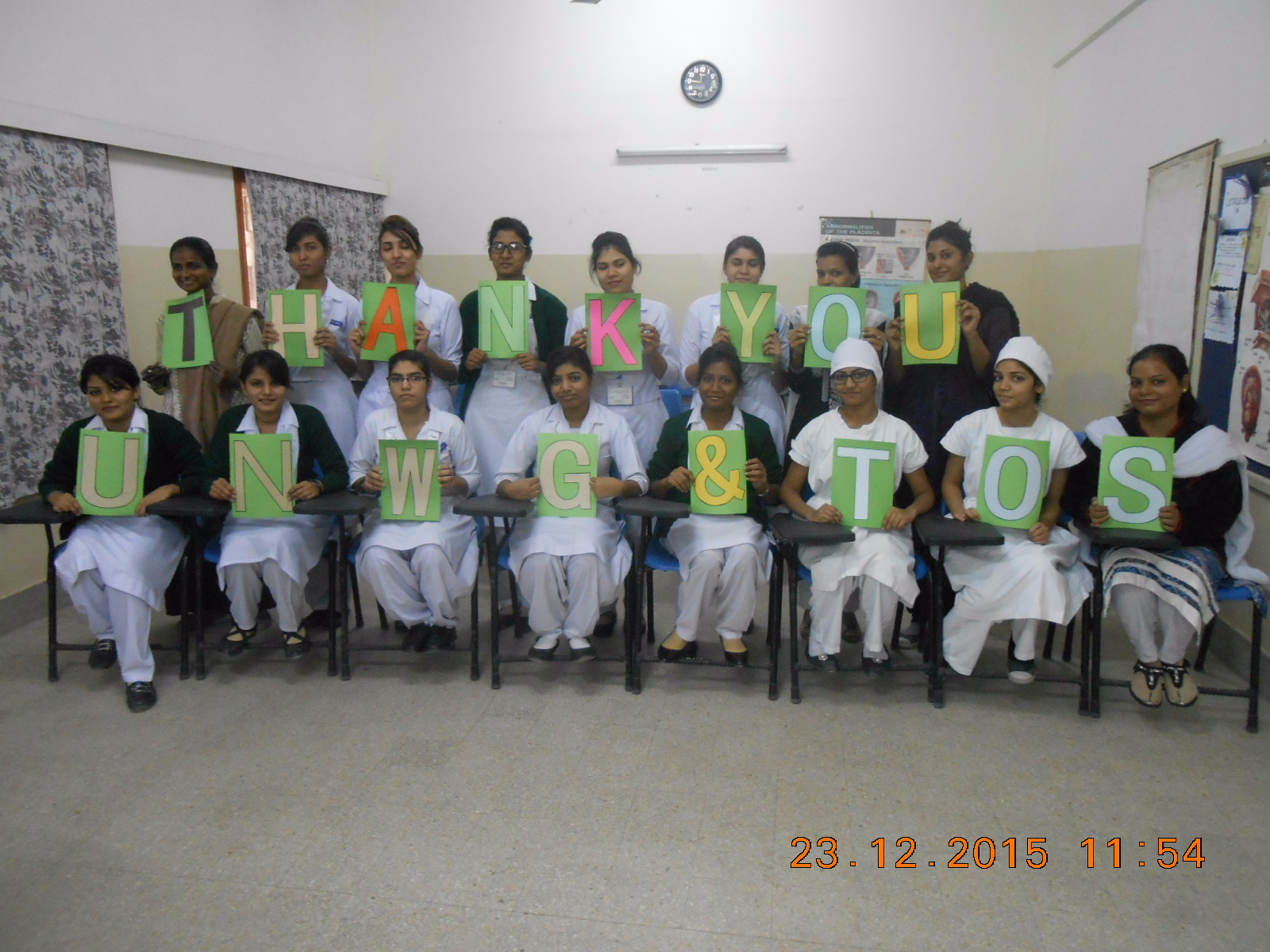 TOS Pakistan joins with the United Nations to provide Nursing scholarships.
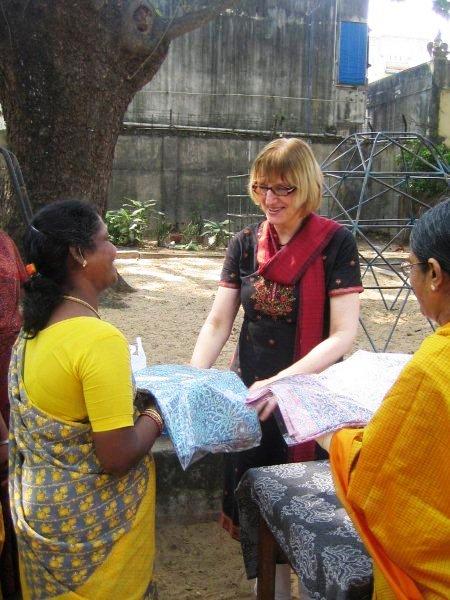 21. Iskola-
támogatások
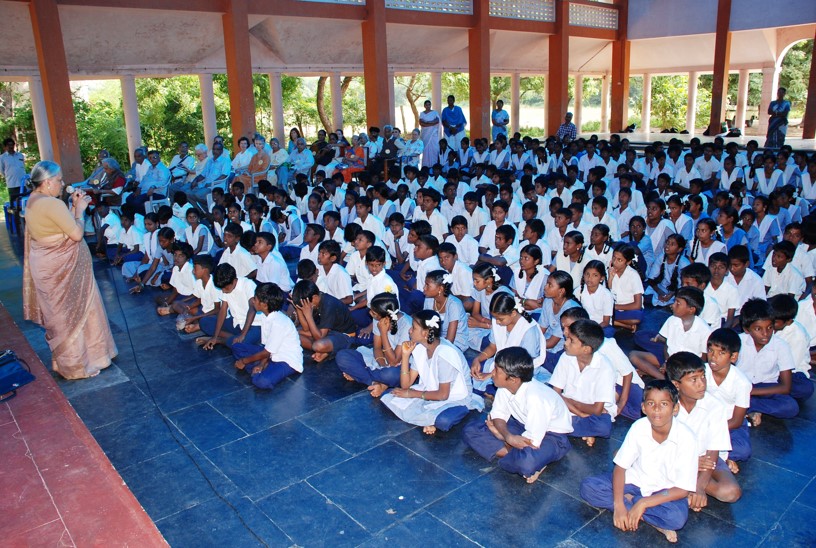 Many TOS groups help to support the Olcott Memorial Higher Secondary School in Adyar, Chennai, India.
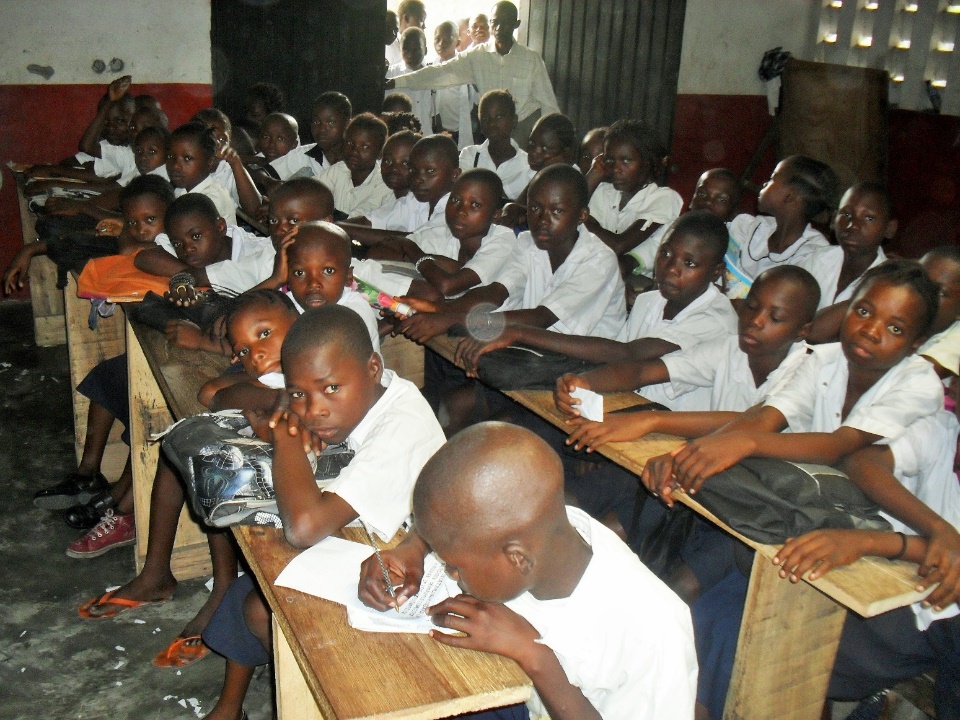 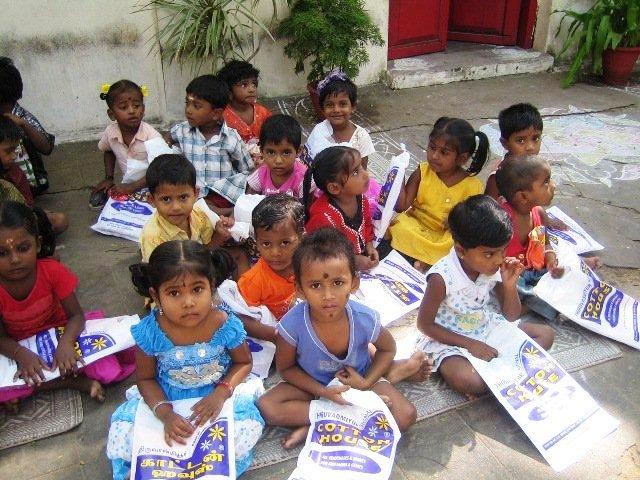 TOS France supports a 
School in Kinshasa in the 
Democratic Republic of 
Congo.
22. Árvaház szponzorálás
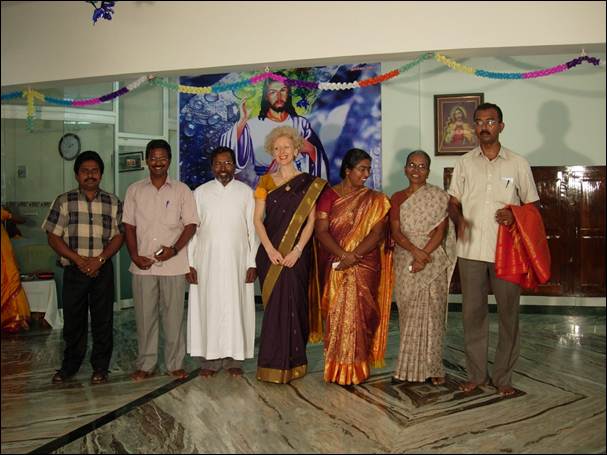 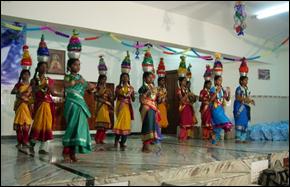 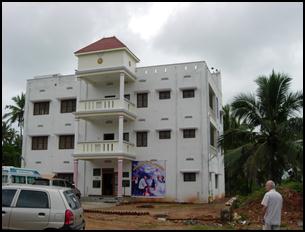 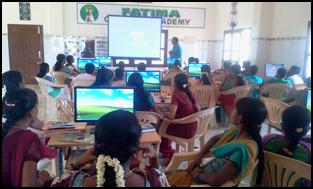 Italian TOS is the major 
sponsor of an orphanage 
in Tamil Nadu, India.
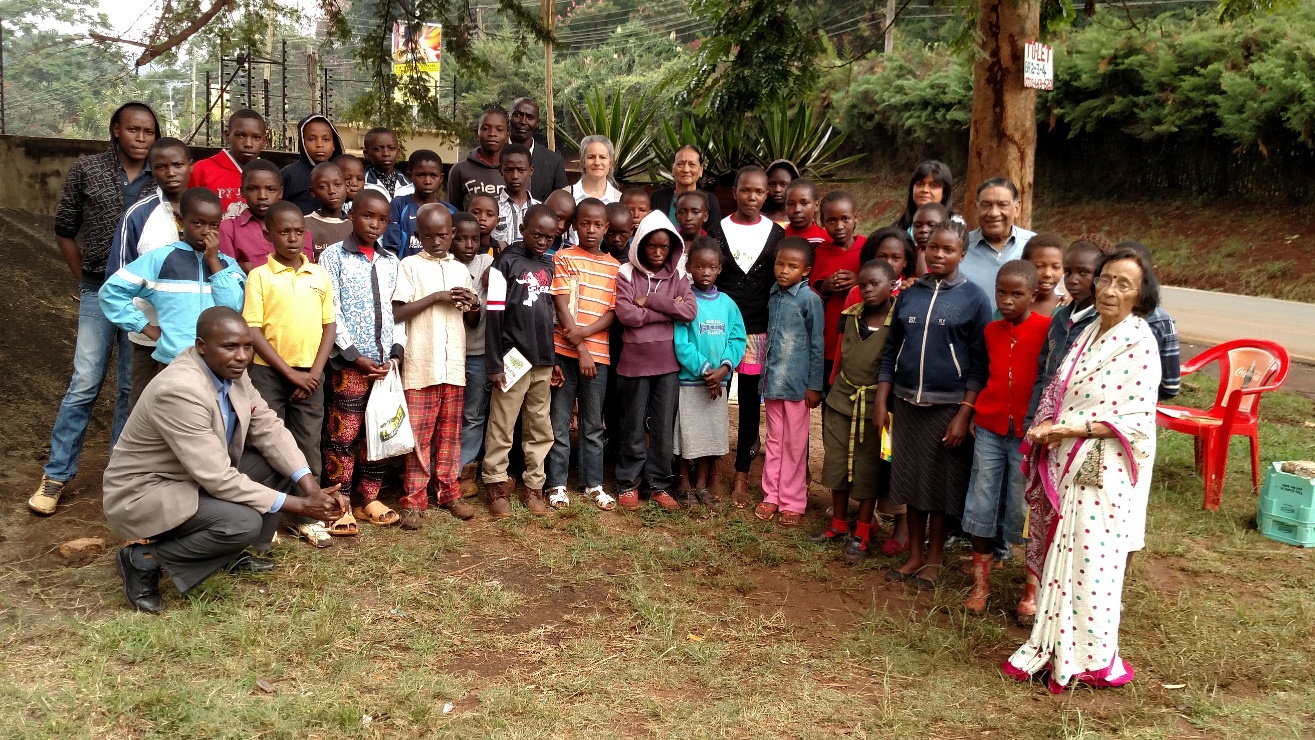 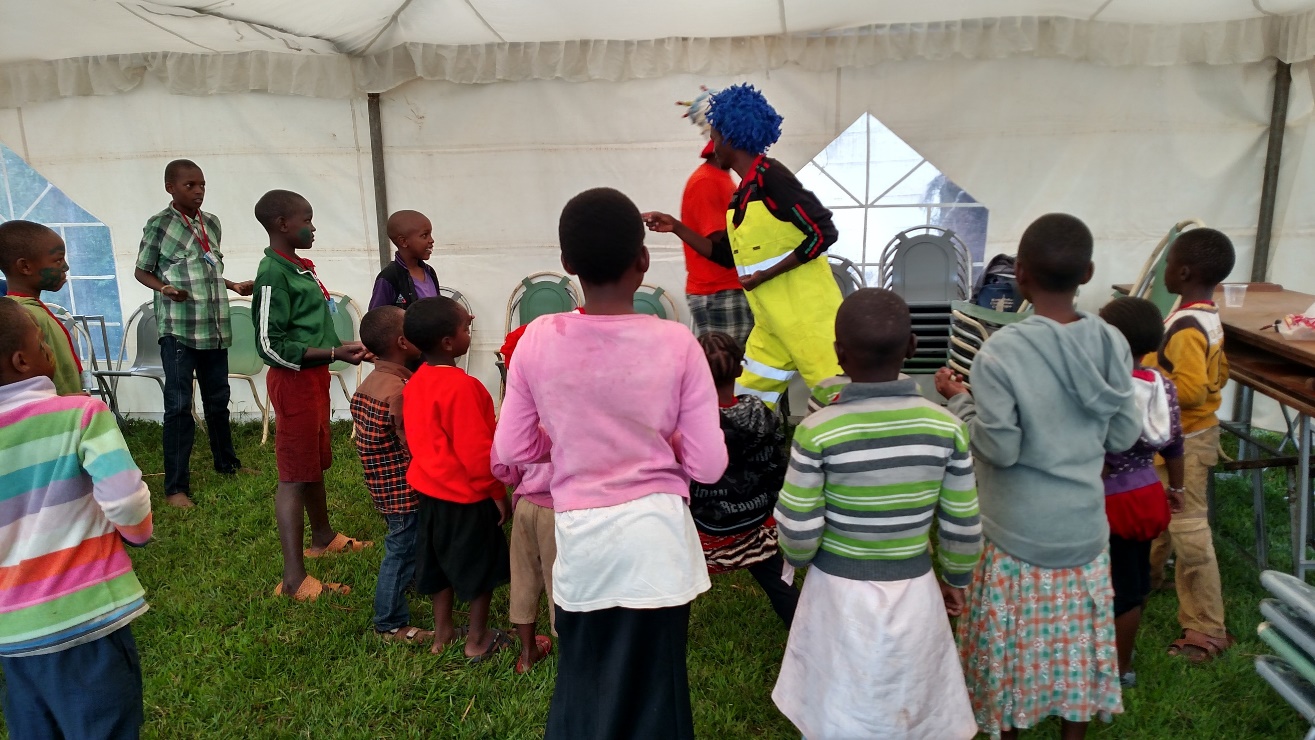 23. Kenyai TOS – „könyvtár a fák alatt”
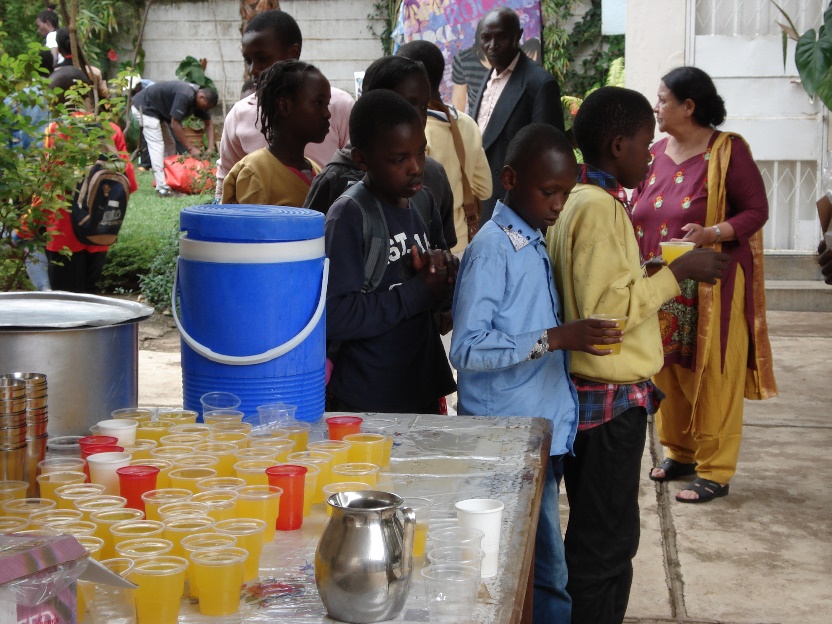 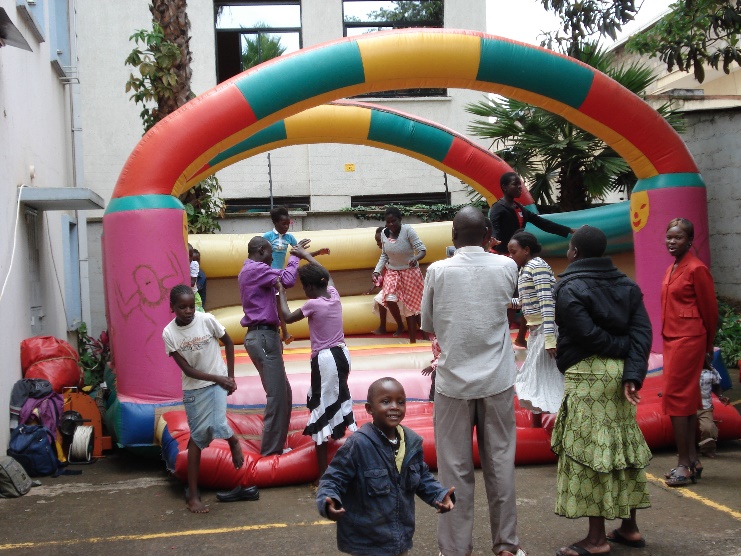 Kenyan TOS hosts a 
“library under the trees” 
where children come 
to read and listen to stories. 
They give parties too.
24. Nyári tábor nálunk
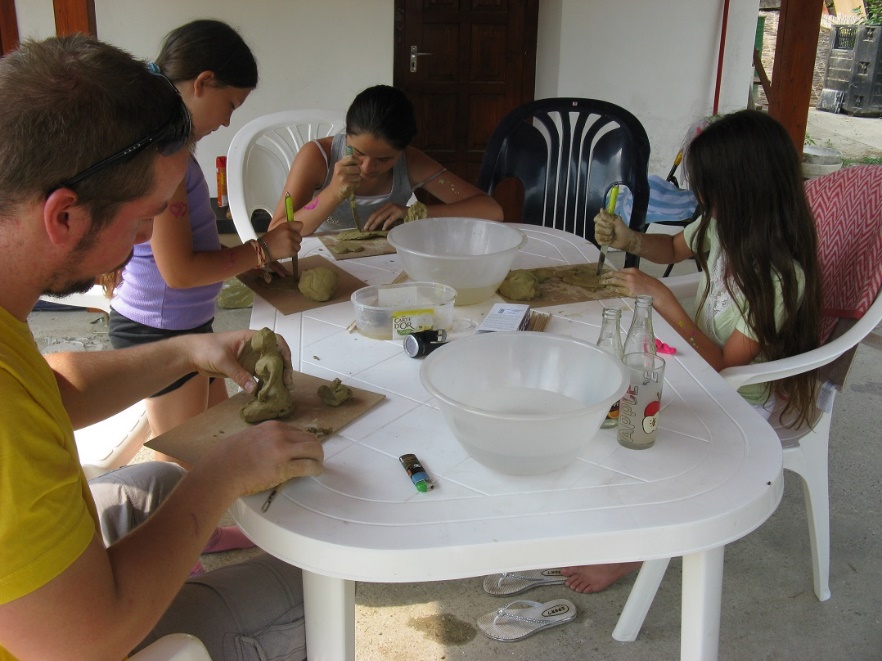 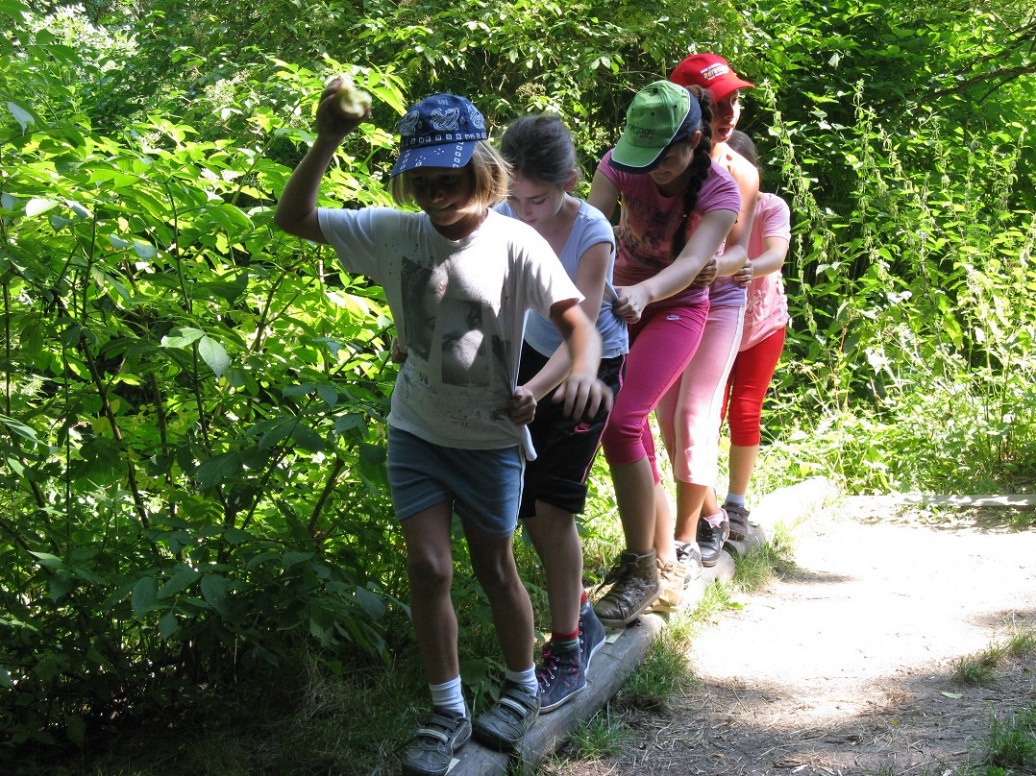 Summer camp for gypsy Children was offered by 
Hungarian TOS
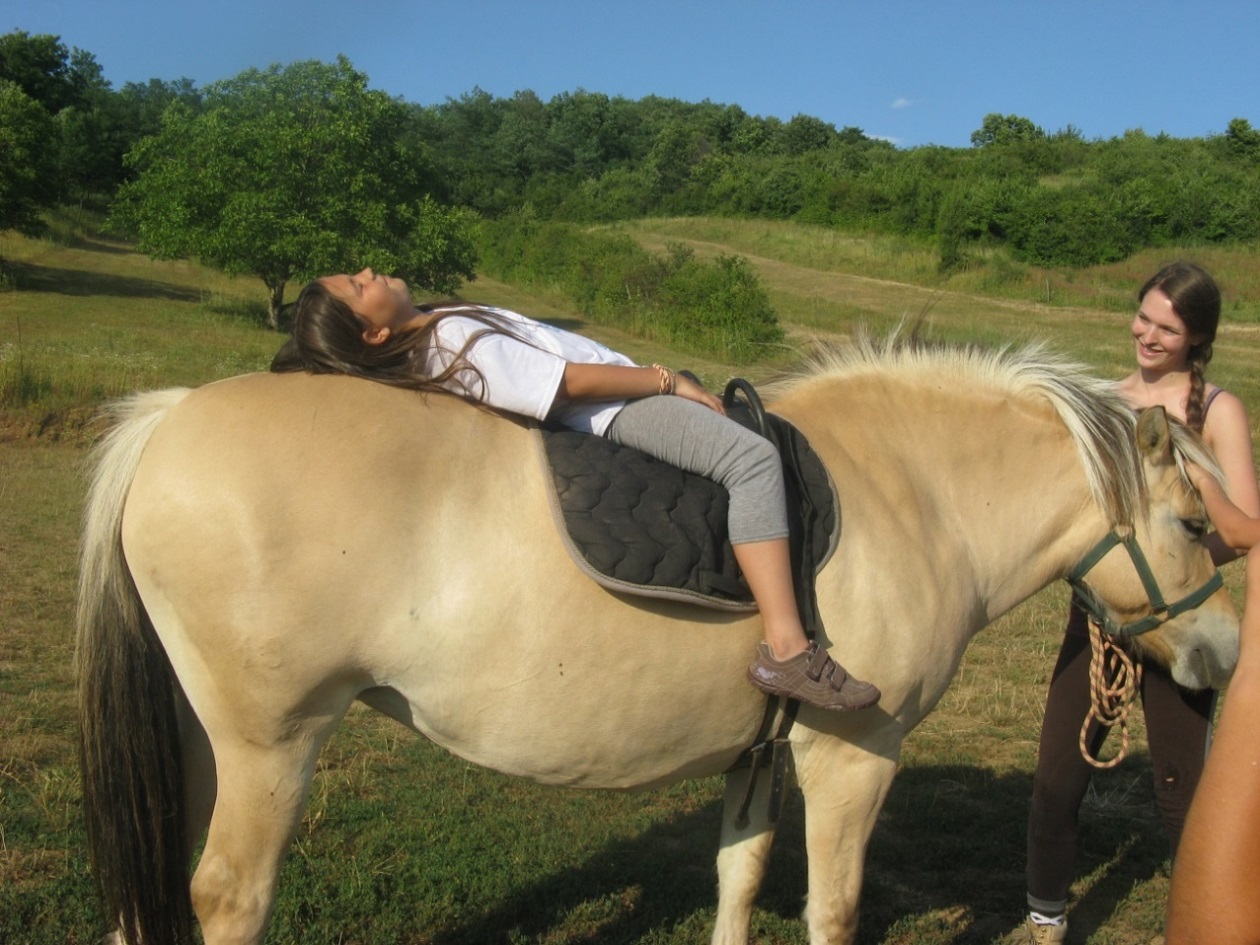 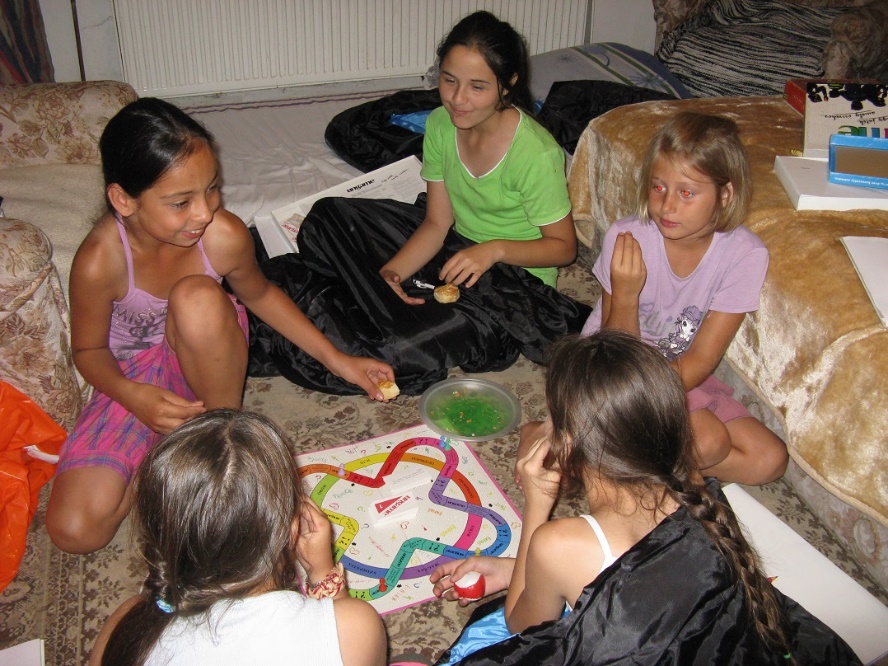 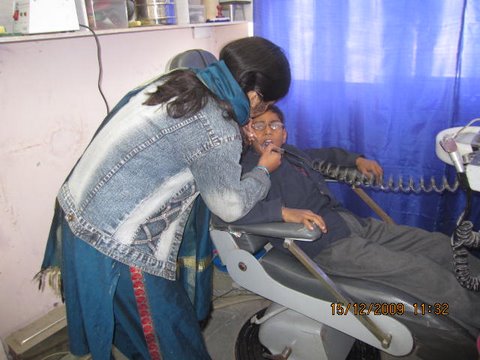 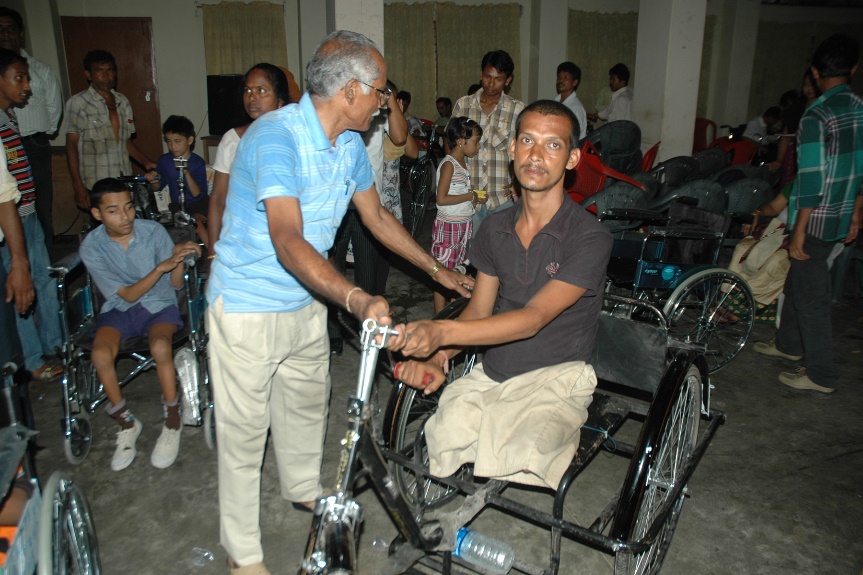 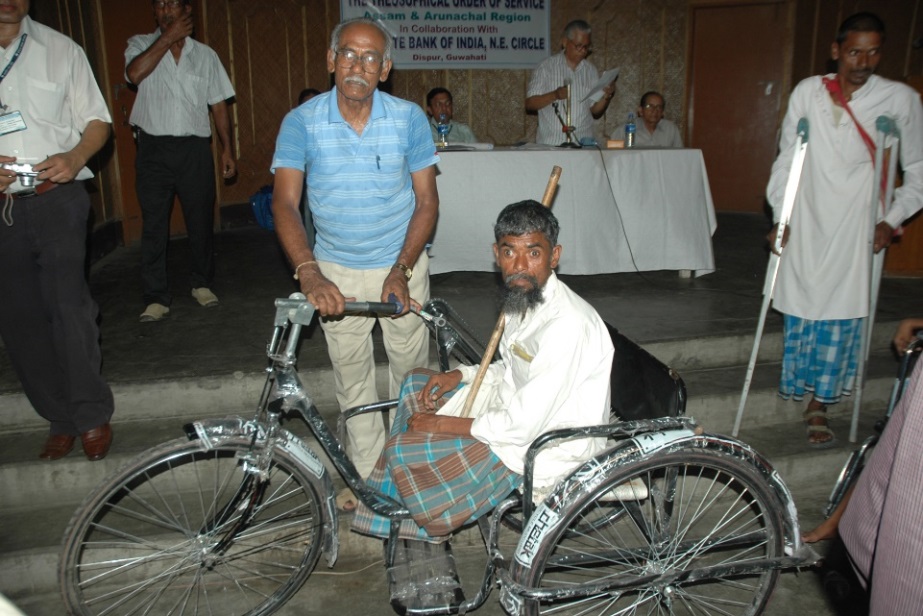 25. Gyógyítás
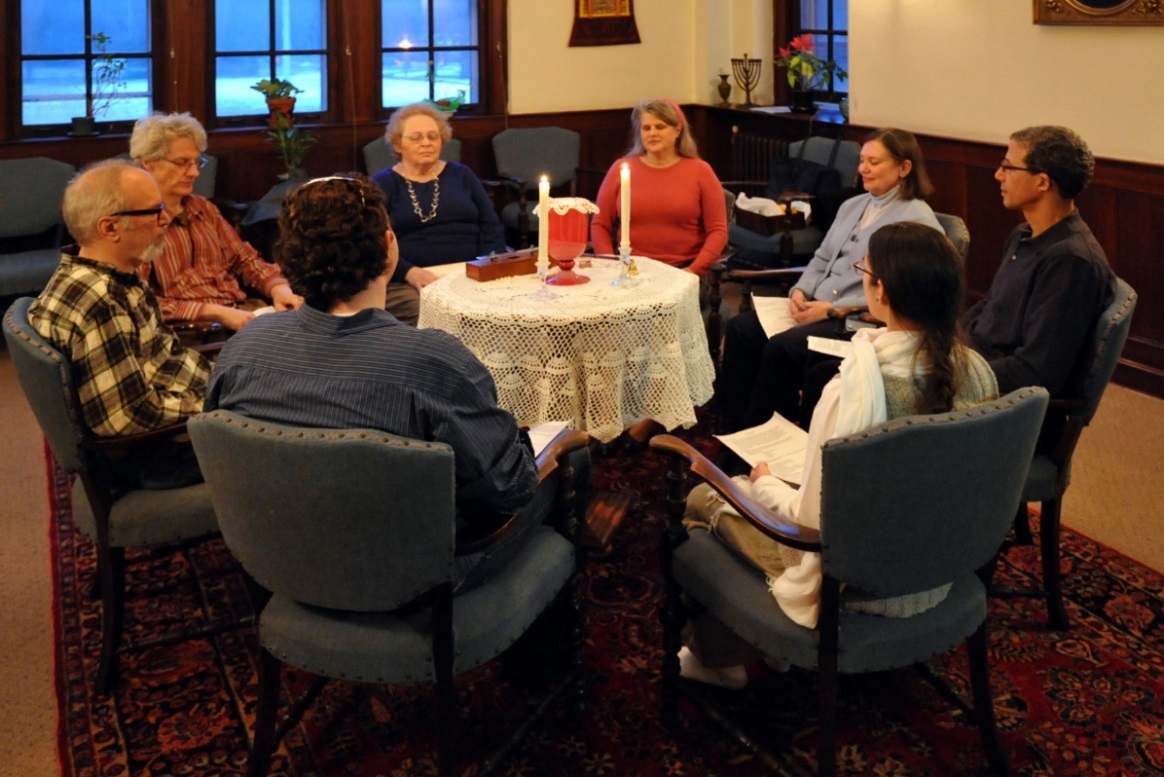 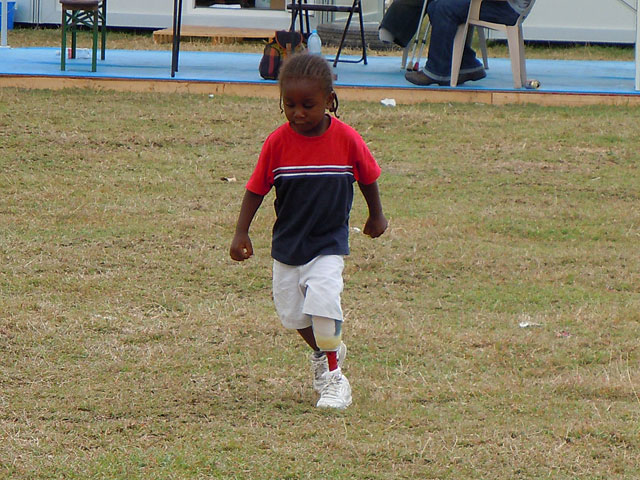 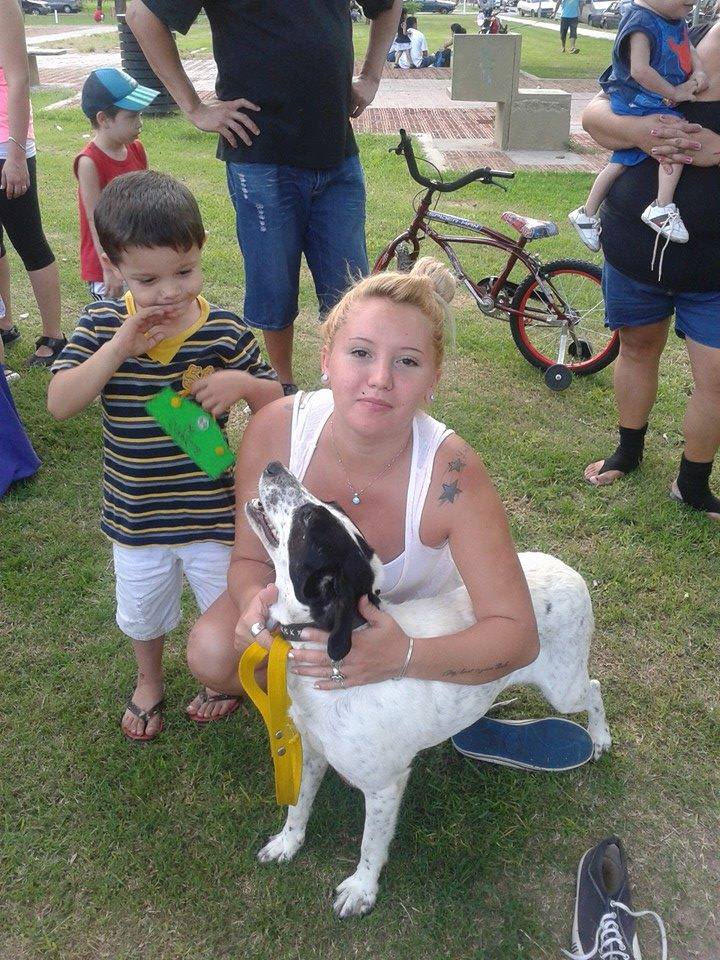 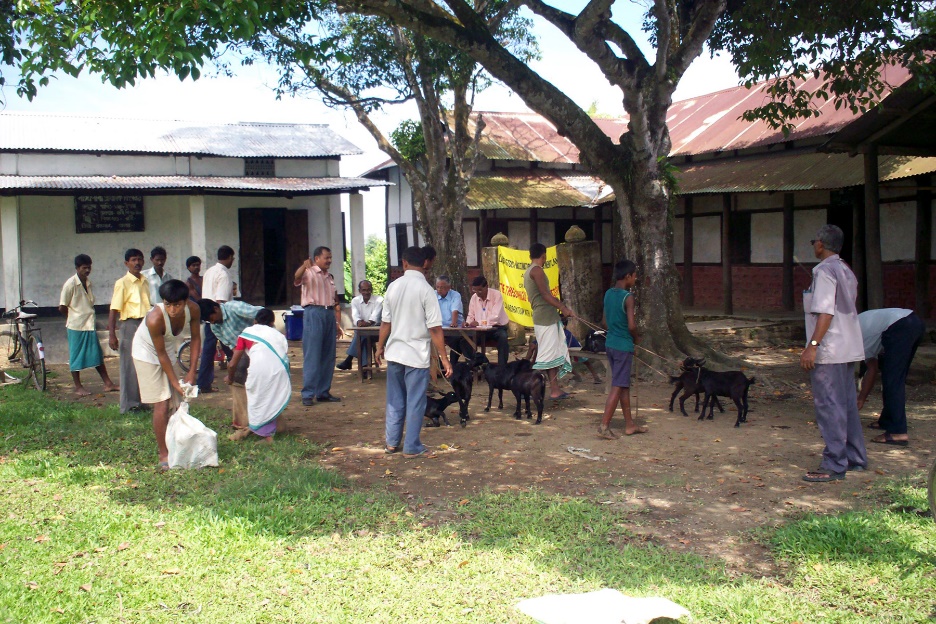 26. Állatgyógyítás
vegetarianizmus
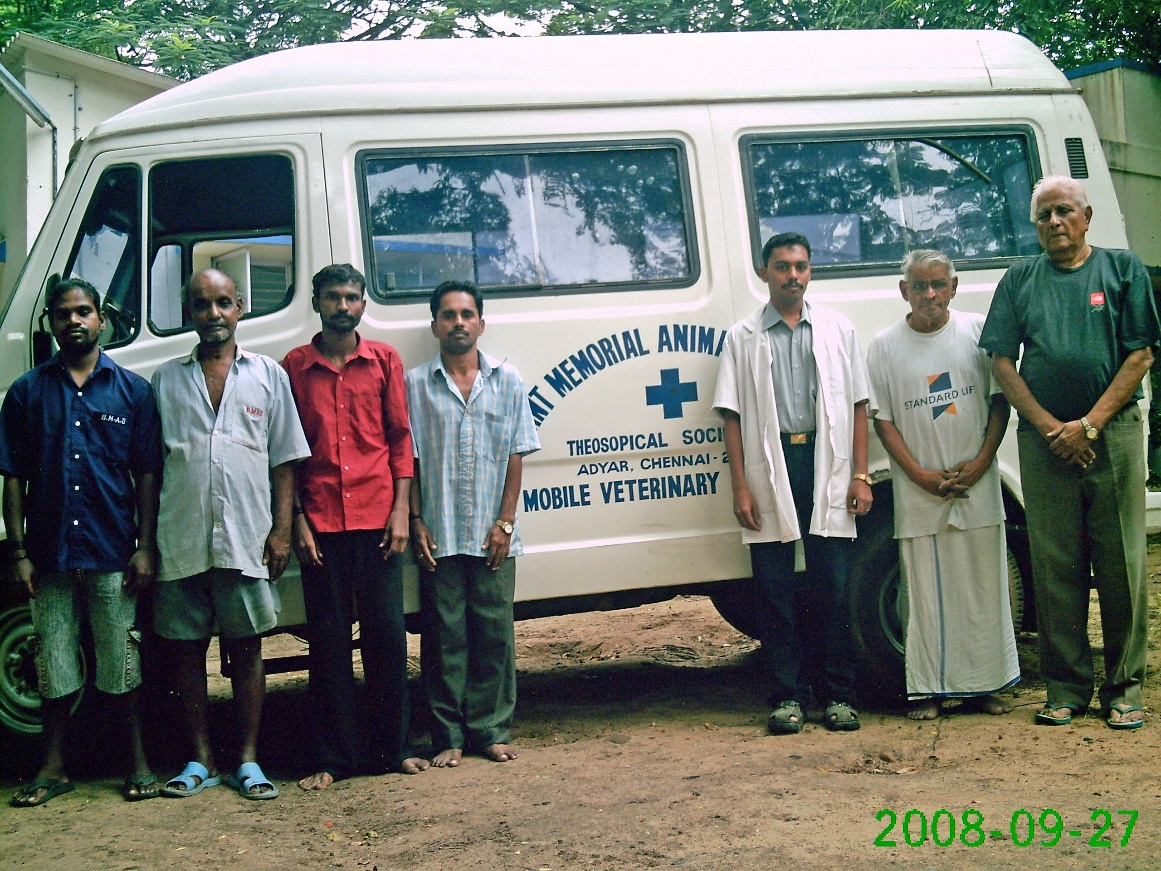 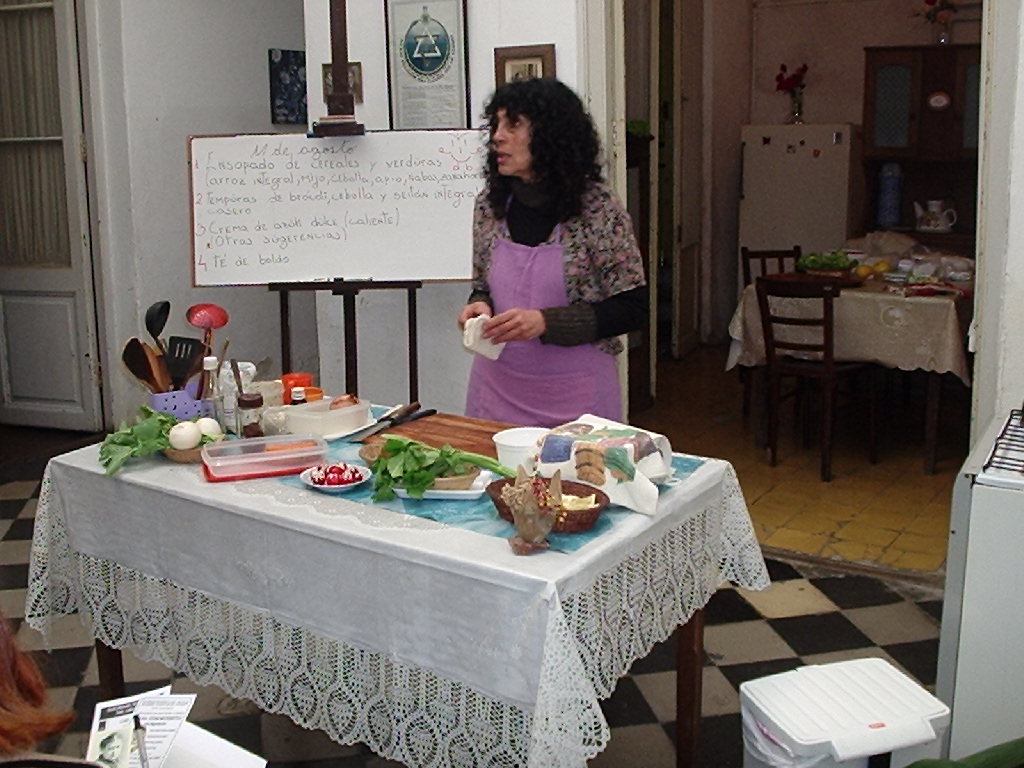 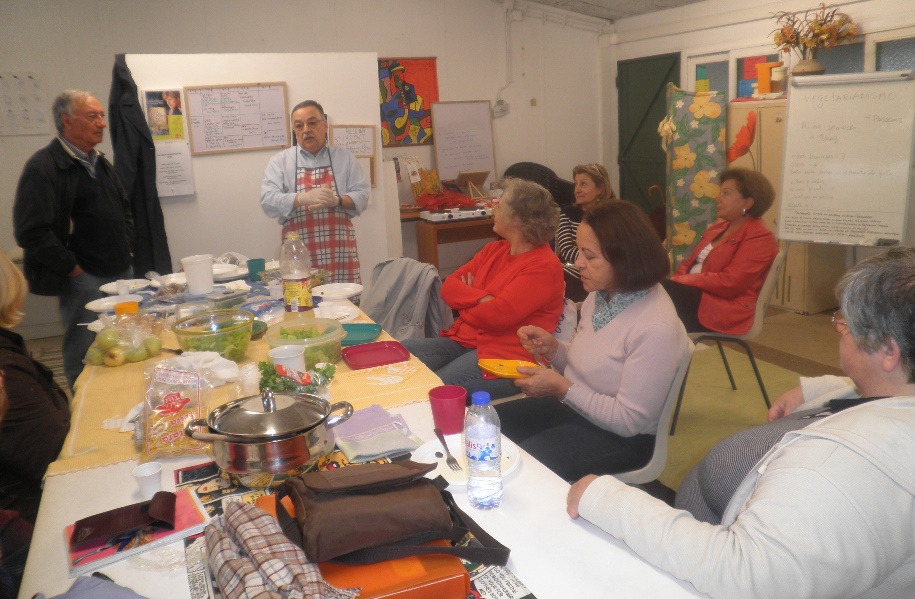 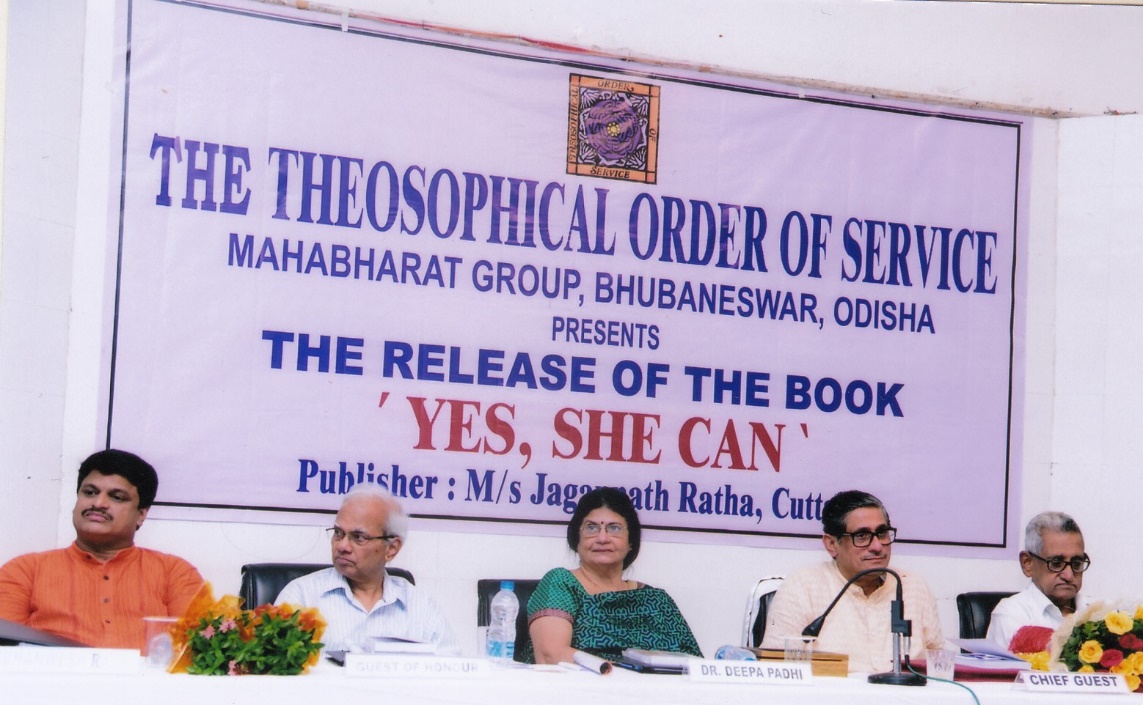 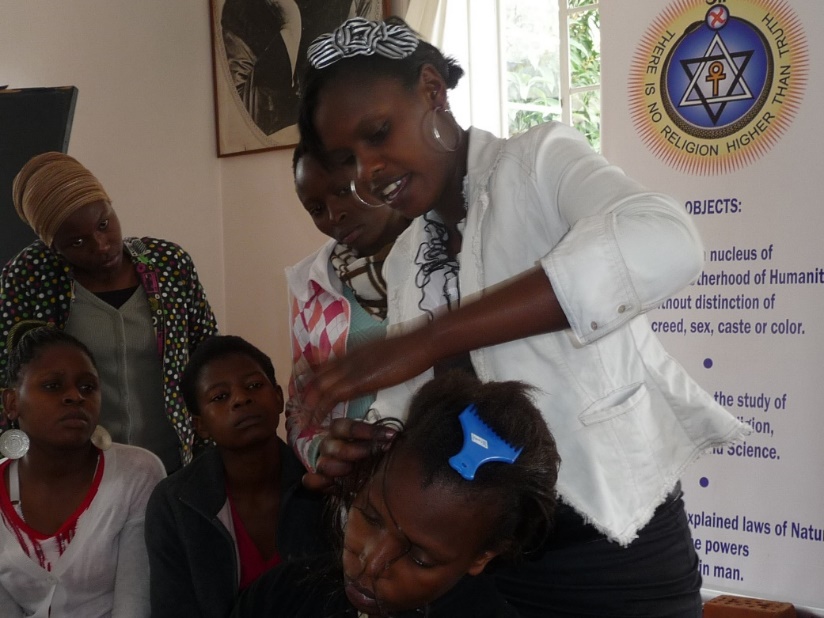 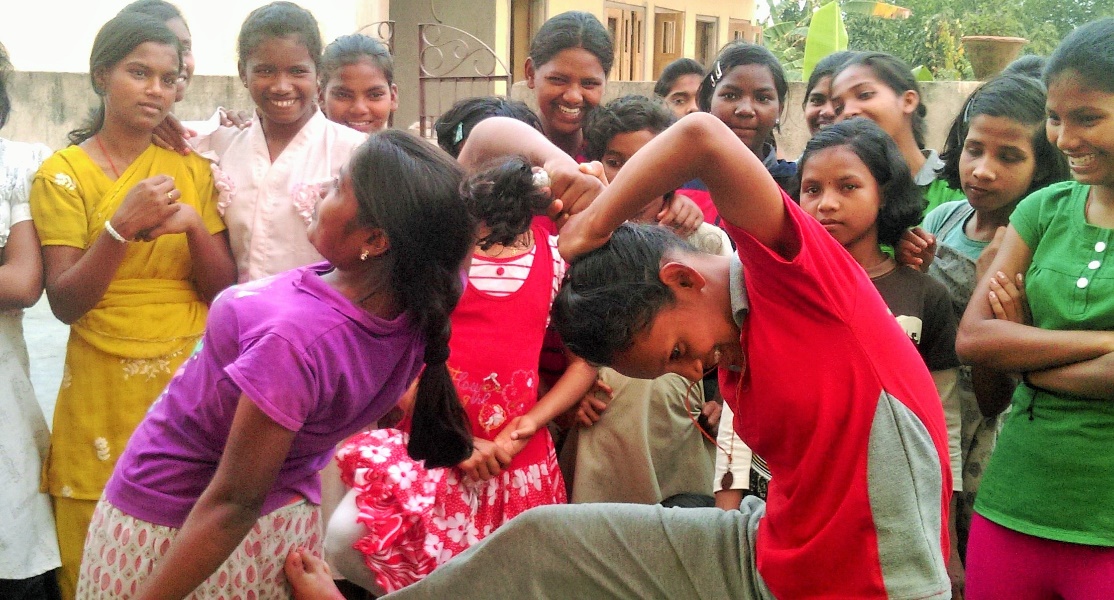 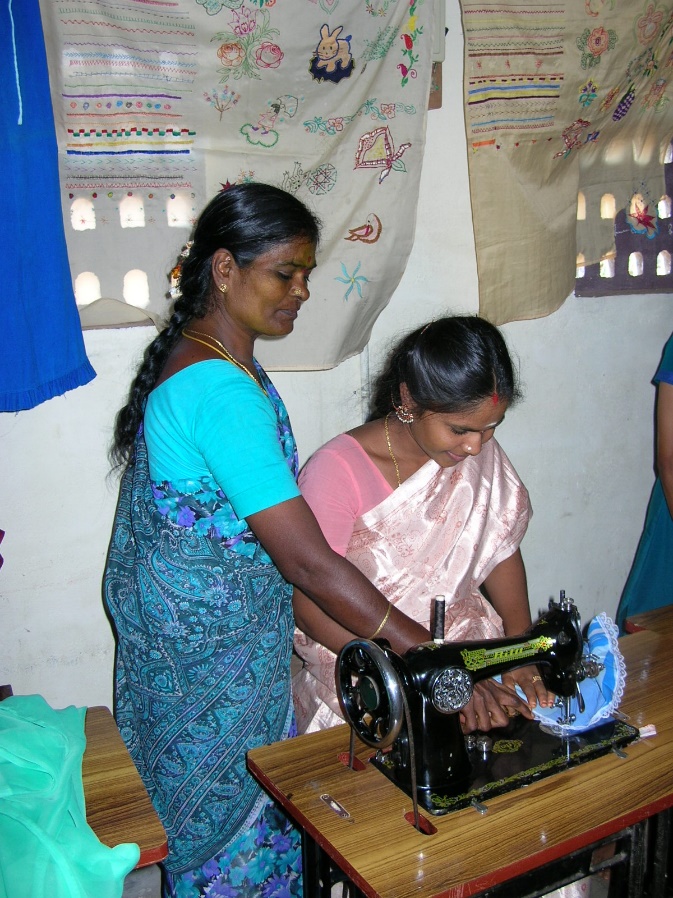 27. Fókuszban 
a nők
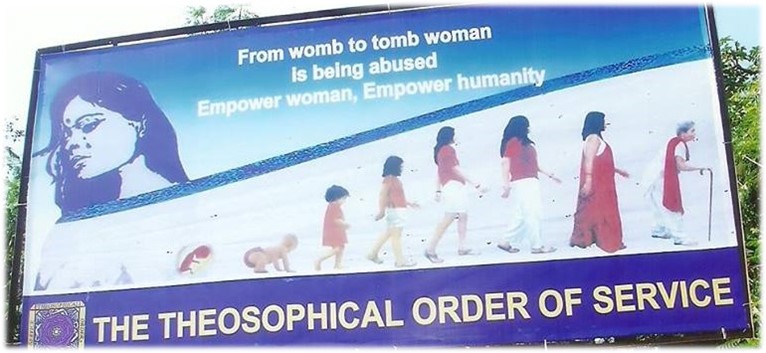 Focus on women’s issues: 
from safety to self-defense to
economic empowerment.
28. Férfiak képzése
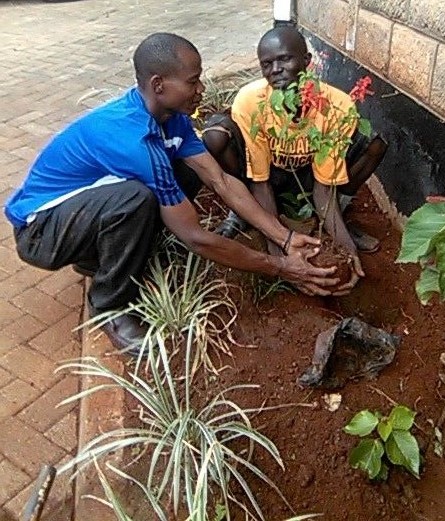 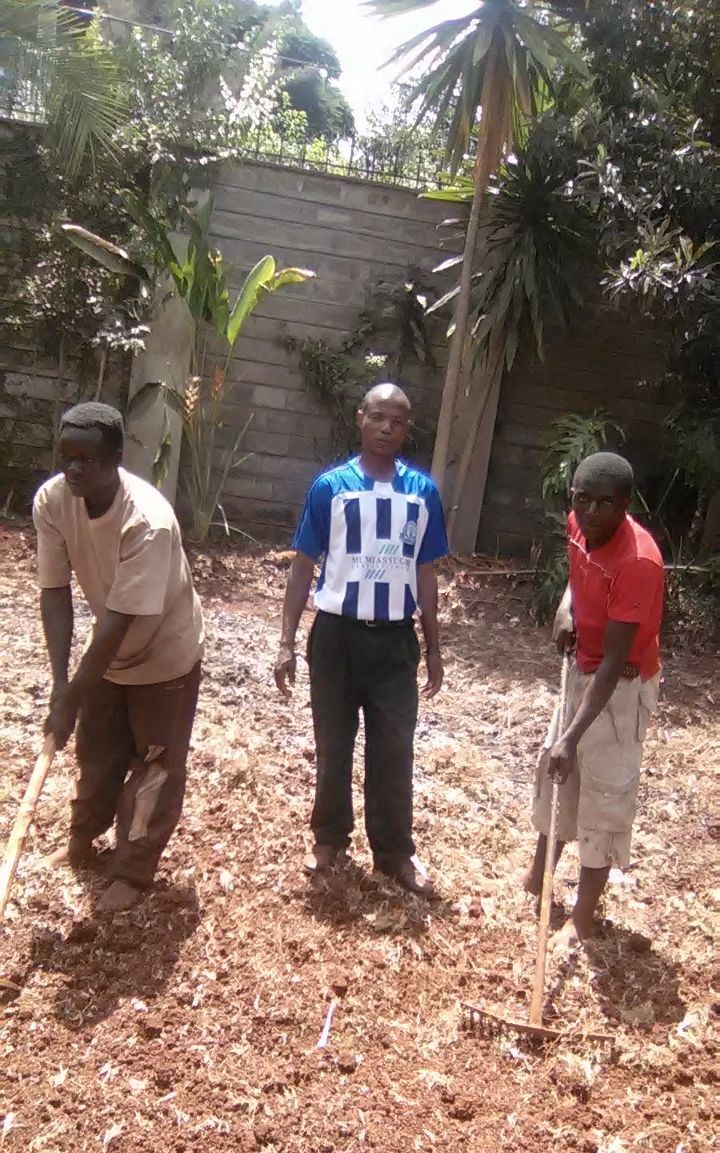 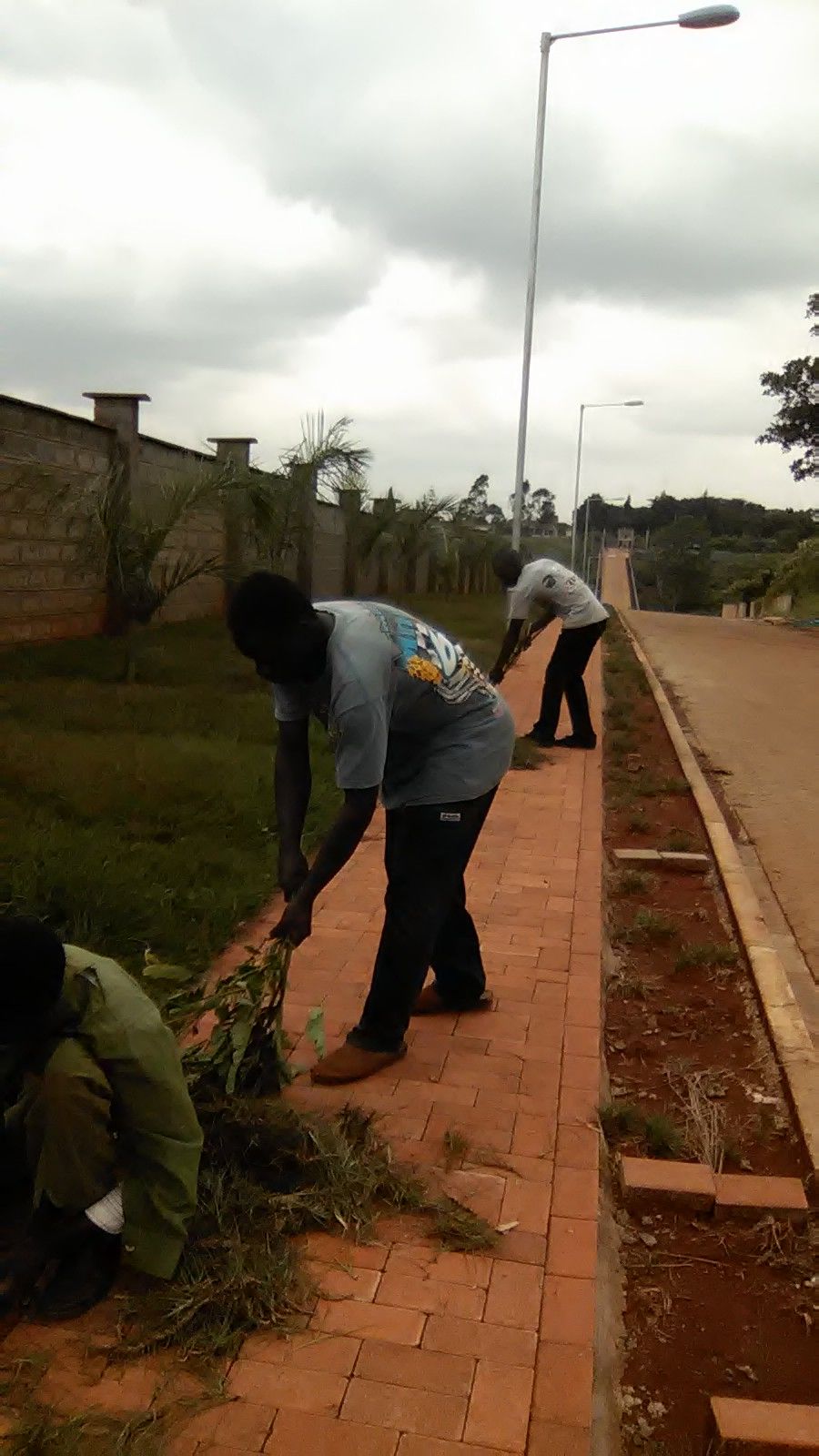 TOS Kenya trains young men in landscaping and garden maintenance 
to give them marketable skills so that they can provide for their families.
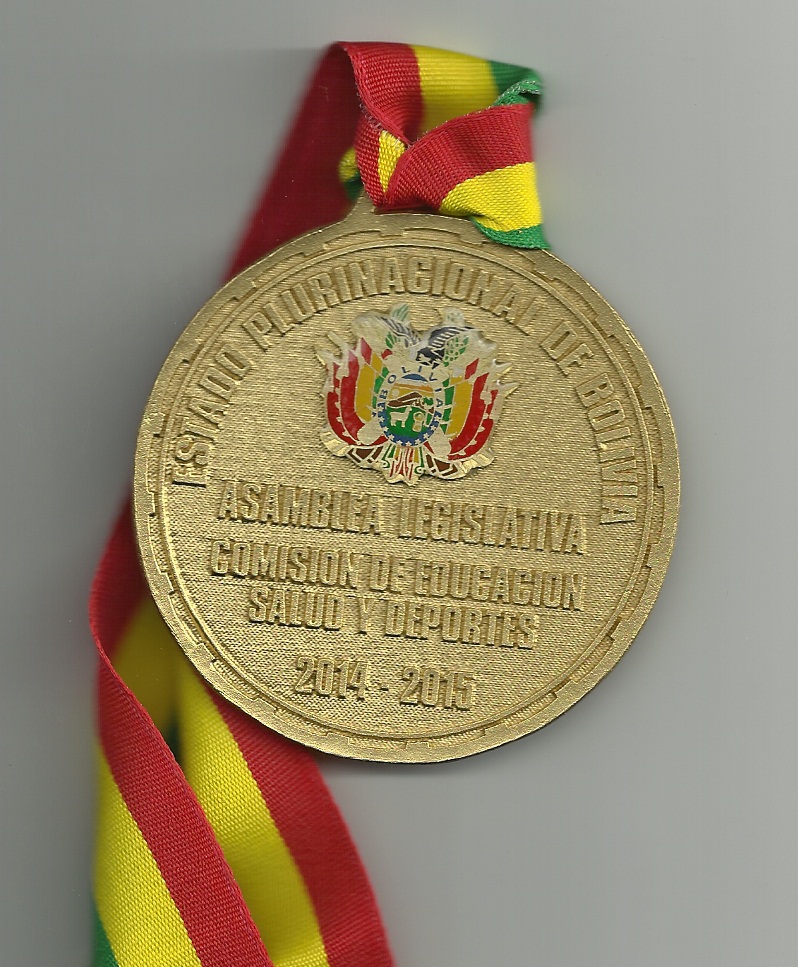 29. Elismerés humanitárius munkáért, Bolivia
The TOS in Bolivia was 
awarded a medal and a 
special commendation 
by the government of 
Bolivia for its 
humanitarian work.
„Aki nem gyakorolja az önzetlenséget, aki nem kész az utolsó falatját megosztani egy nála gyengébbel, aki elmulaszt embertársán segíteni – legyen az bármilyen fajtájú, nemzetiségű vagy hitű – bárhol és bármikor találkozik is a szenvedéssel, és aki süket az emberi nyomorúság kiáltására, aki ártatlant hall rágalmazni és nem védi meg, mint ahogy megvédené önmagát, az nem teozófus.” (H.P. Blavatsky: Gyakorlati okkultizmus)
Önkéntesek 
Ukrajnából és Magyarországról
Ukraine - volunteers
Hungary – team building
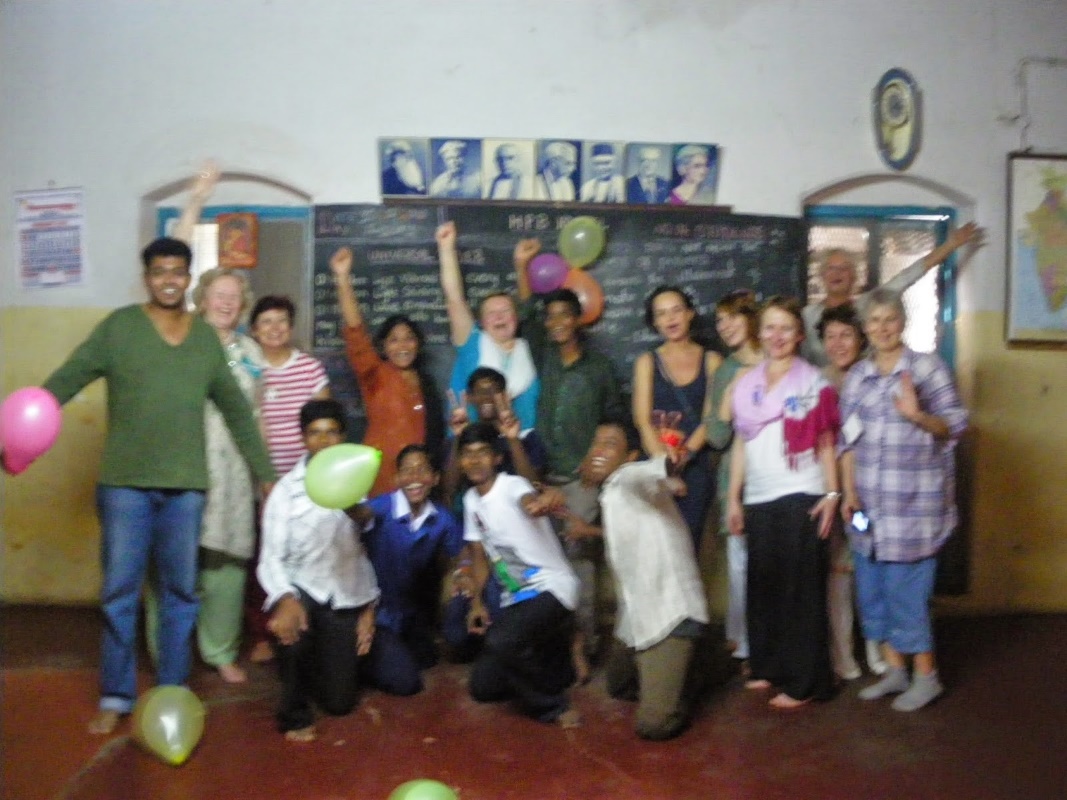 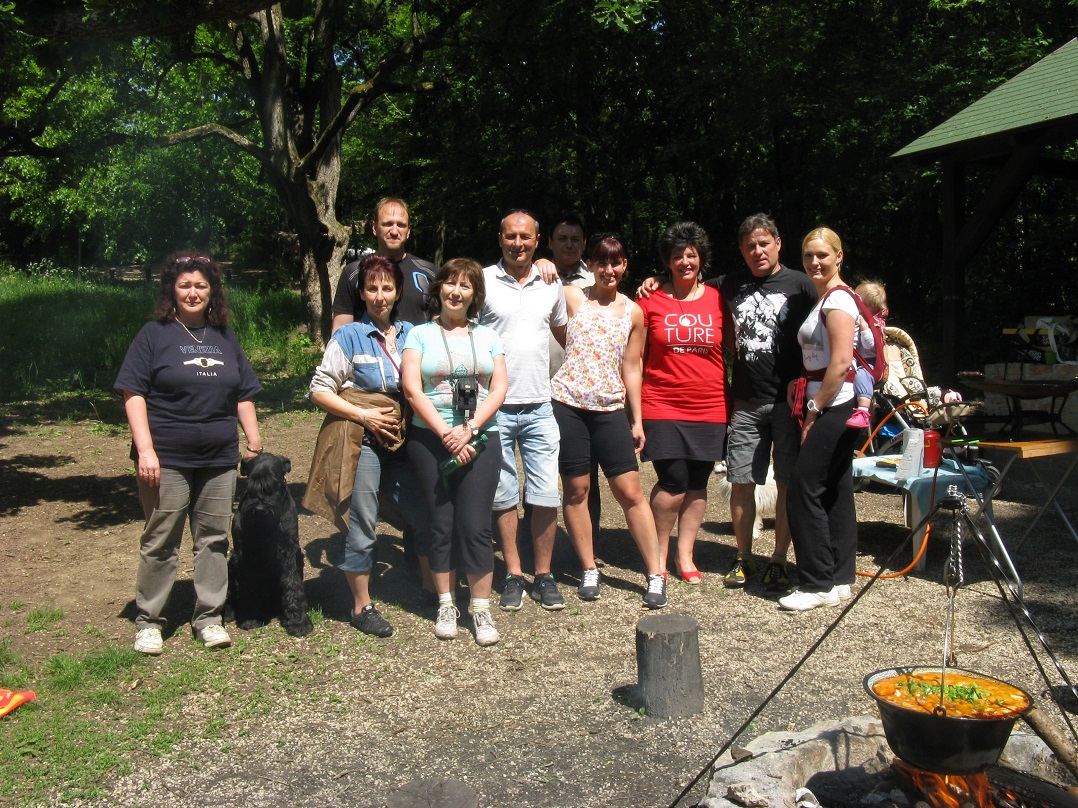 A kezdetek Magyarországon
Reish Alfréd előadásából – 1925 – idézet a Mester levelekből

„A teozófiát gyakorlativá kell tenni, és ezért fel kell szabadítani minden letérés alól – a céltalan szónoklatok és a szép szavak helyett. Hadd tegye meg minden teozófus csakis a kötelességét, azt, amit megtehet és meg kellene tennie, s akkor hamarosan azt fogjuk tapasztalni, hogy szemmel láthatóan csökken az emberi nyomorúság  Társulatotok minden ágazatának területén belül és a körül… Feledkezzetek meg énetekről a másokért folytatott munka közben, s feladatotok könnyű és világos lesz.”

„Vigyétek át jó szándékaitokat késedelem nélkül a gyakorlatba, és sohase engedjétek, hogy egyetlen egy is csupán szándék maradjon. Eközben azonban ne várjatok jutalmat, de még elismerést sem azért a jóért, amit esetleg tettetek. A jutalom és elismerés bennetek van és elválaszthatatlan tőletek, mert csakis Benső Énetek tudja igazi mértékük és értékük szerint méltányolni.”
A korai időszakban végzett munkák …

„Az I. világháború idején békemeditációkat tartottak. A segítés számtalan lehetőségét kihasználták, a közvetlen fizikai és erkölcsi, valamint a közvetett szellemi jótékonyságig (ápolás, segélynyújtás, erkölcsi bátorítás, előadások).”

„A szociális munkák közül fennmaradt egy feljegyzés az 1925.dec.27-i karácsonyi ünnepélyről, hogy a Magyar Asztalkörrel együttműködve 30 szegény gyereket láttak el fehérneművel, új cipővel, harisnyával, kesztyűvel, sapkával, zsebkendővel, és azon kívül kakaót, kalácsot és édességet kaptak a gyerekek. 
Egy nyomorgó özvegyet és két unokáját az utolsó pillanatban mentették meg. Egy hadirokkant részére teljes babakelengyét, az újpesti nyomorgó iskolás gyerekek részére különböző ruhadarabokat, néhány esetben gyorssegélyt, több gyereknek cipőt és harisnyát ajándékoztak. Két gyermeket hosszas diplomáciai eljárással hoztak haza megszállt területről. Két állás nélküli tisztviselőt hivatalban elhelyeztek. Egy német hölgy lelkiismeretlen kihasználását és kiutasítását megakadályozták. Állandó raktárt tartottak fenn használható és jó karban levő ruha – és fehérneműkből, hogy szükség esetén azonnal segítségükre siessenek az arra rászorulóknak.” 

Témák, amikkel foglalkoztak: ifjúkori bűnözés, általános jótékonyság egy perifériális kerületben, szegények foglalkoztatása, tanítása
2010.09.25. Megalakul a Ma-Tesz csoport
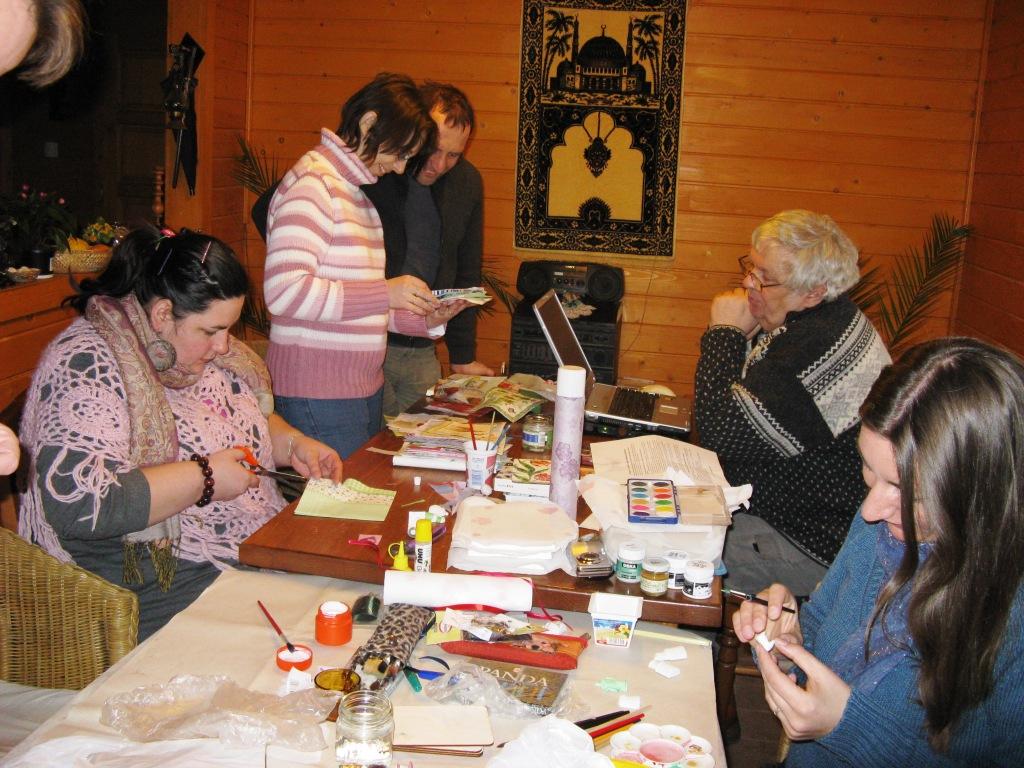 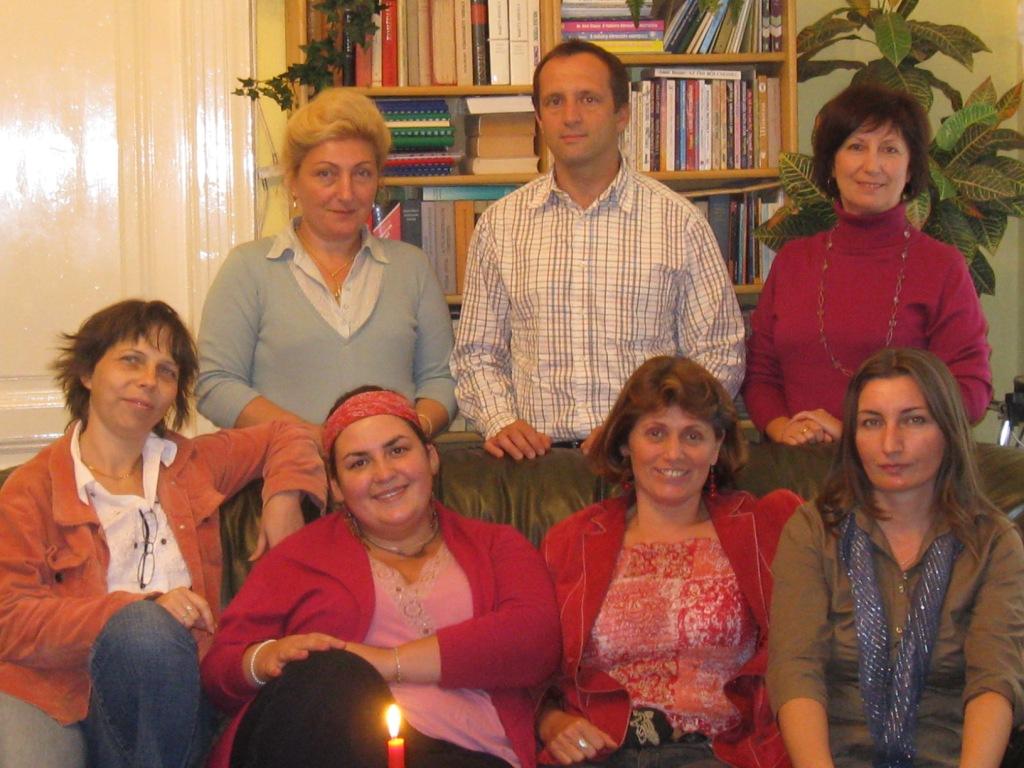 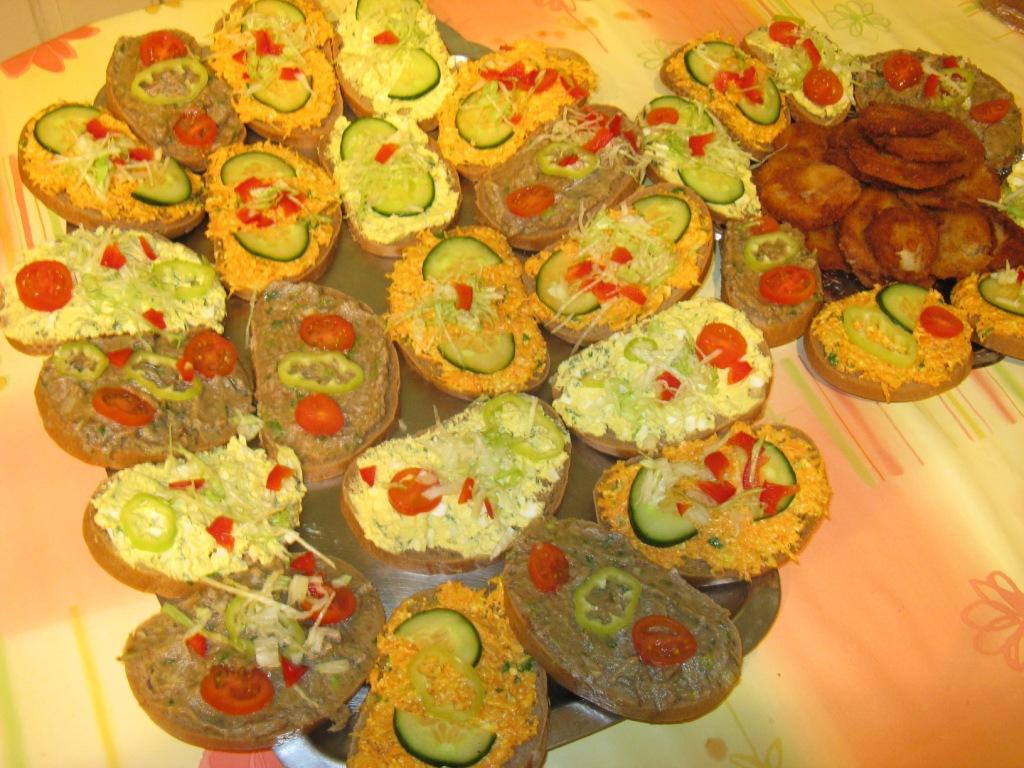 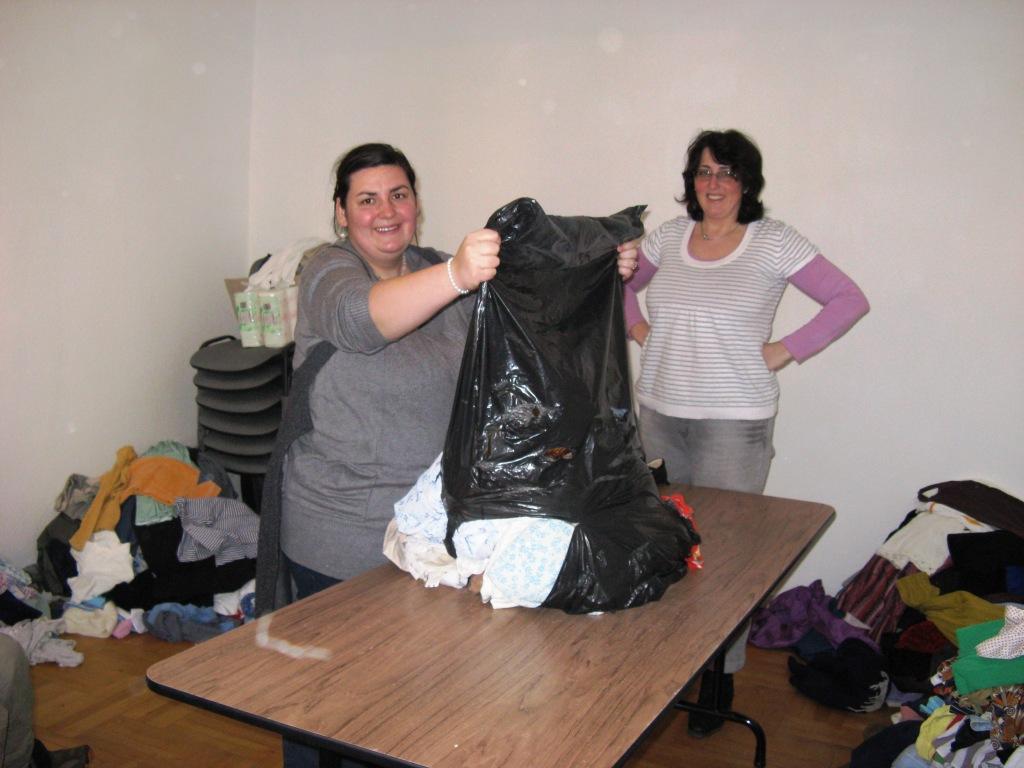 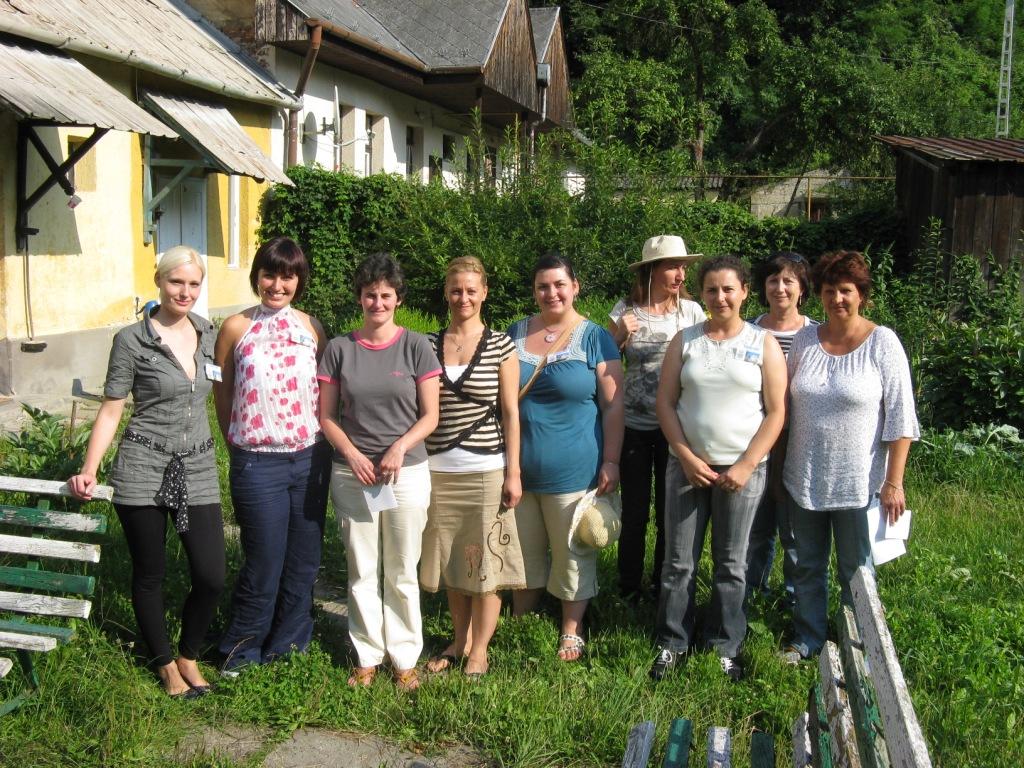 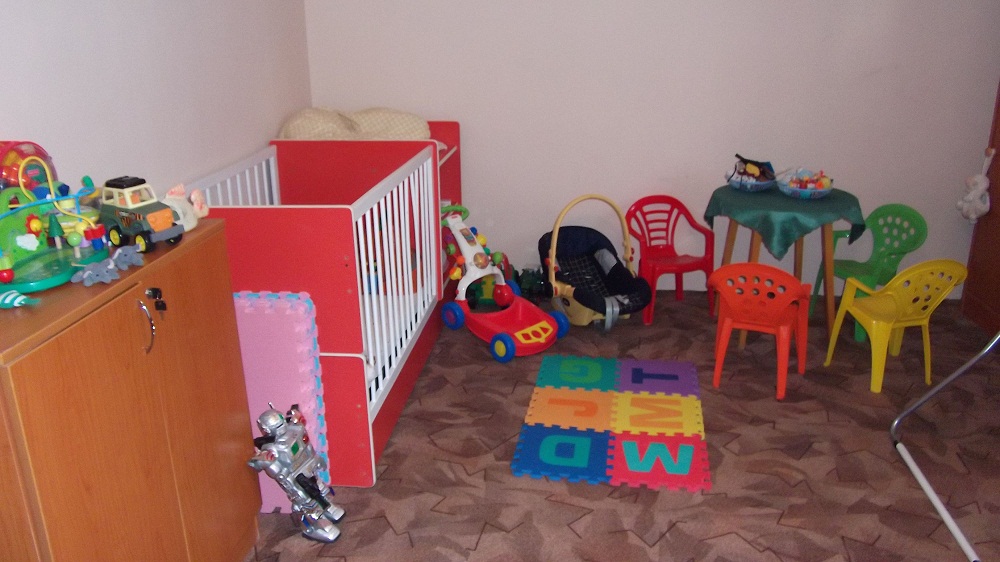 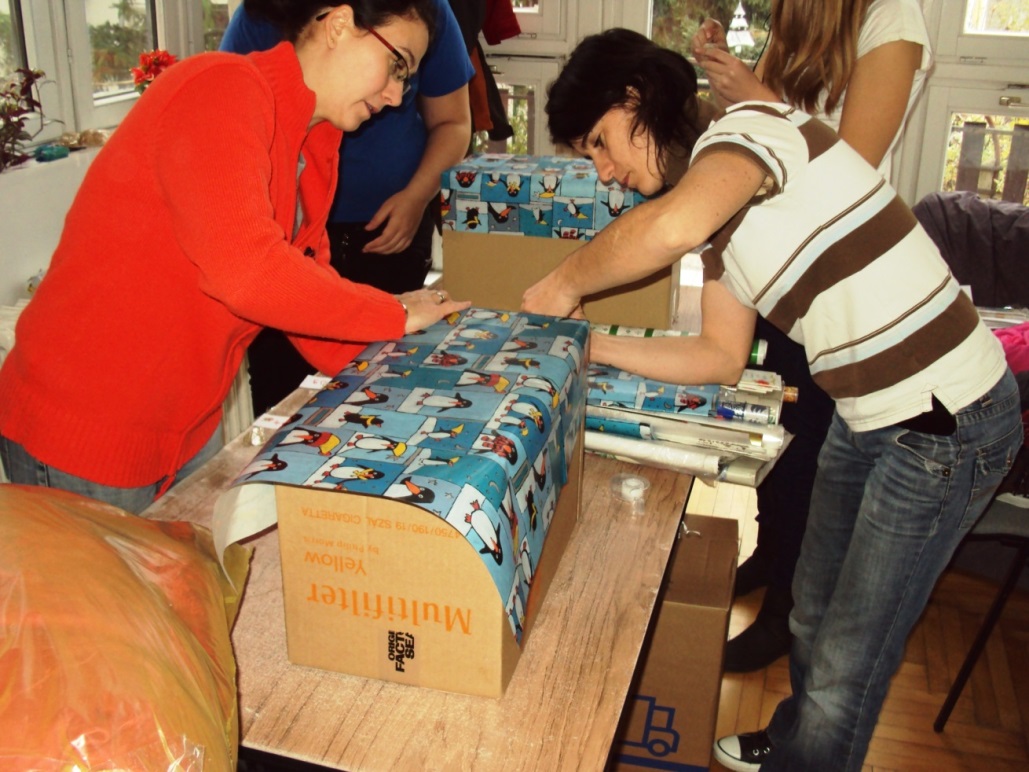 Borsodnádasdi családsegítőkkel
Vegetariánus receptfüzetünk
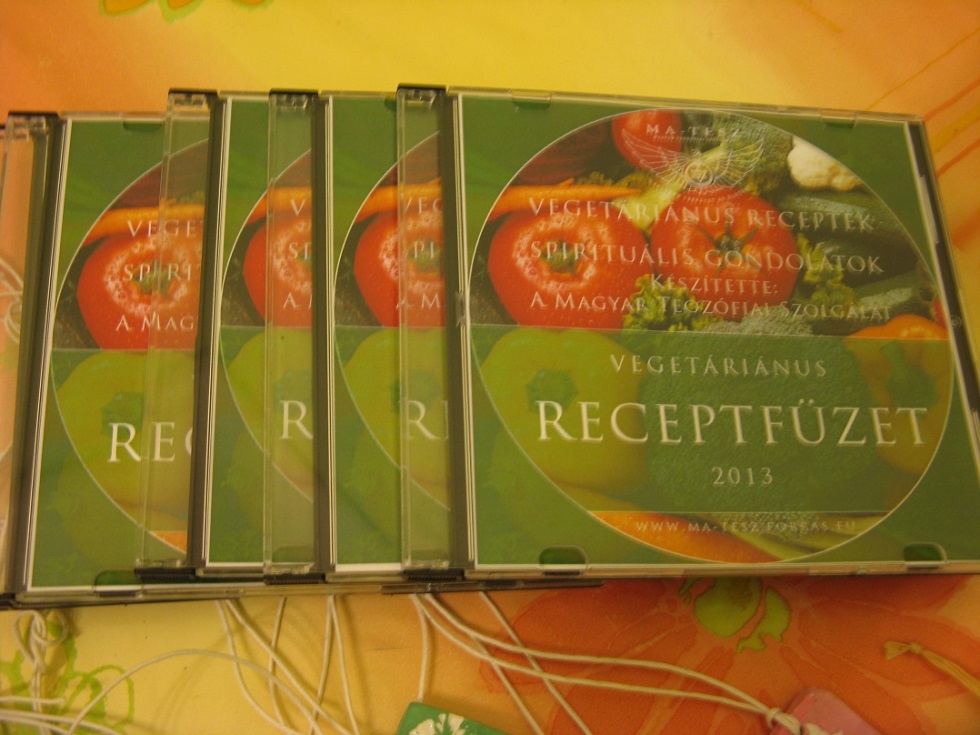 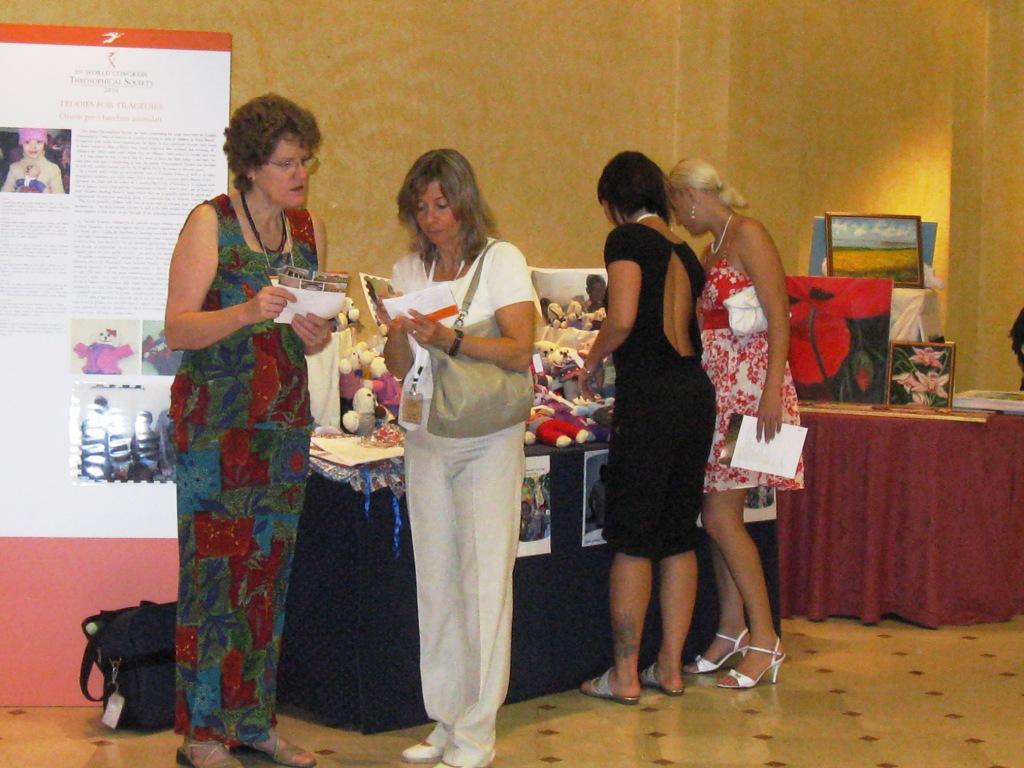 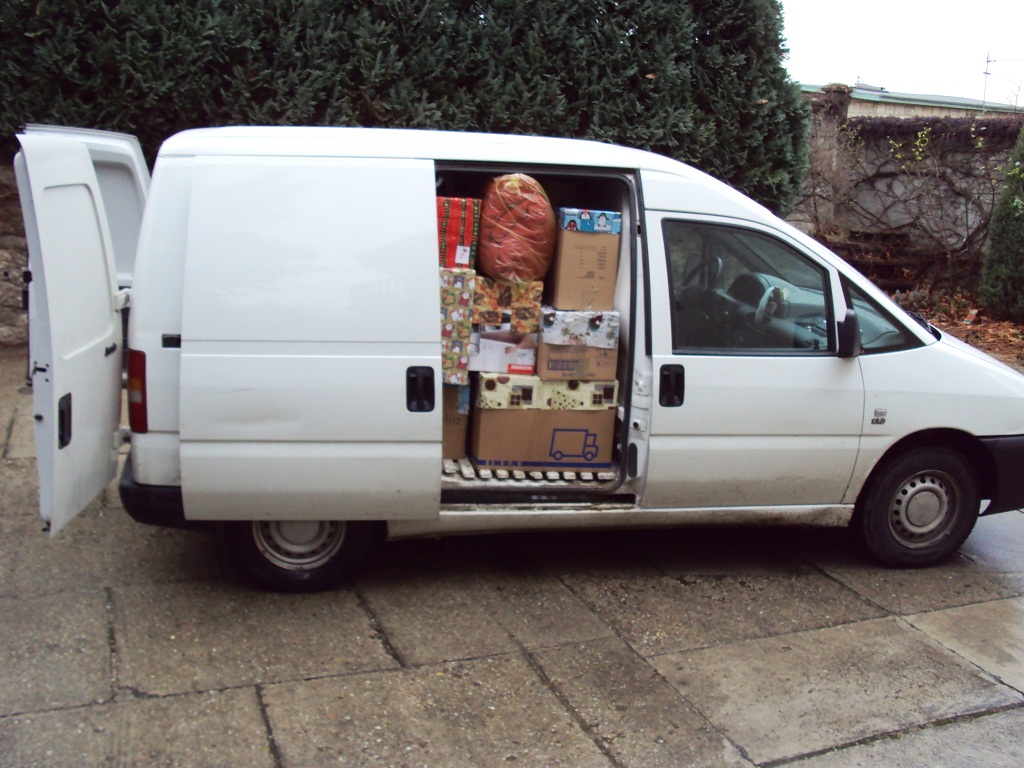 2010 Római Teo. Világkonferencia – Diana Chapotin
Tevékenységeink ma
Tápióbicskei karácsonyi adományozás
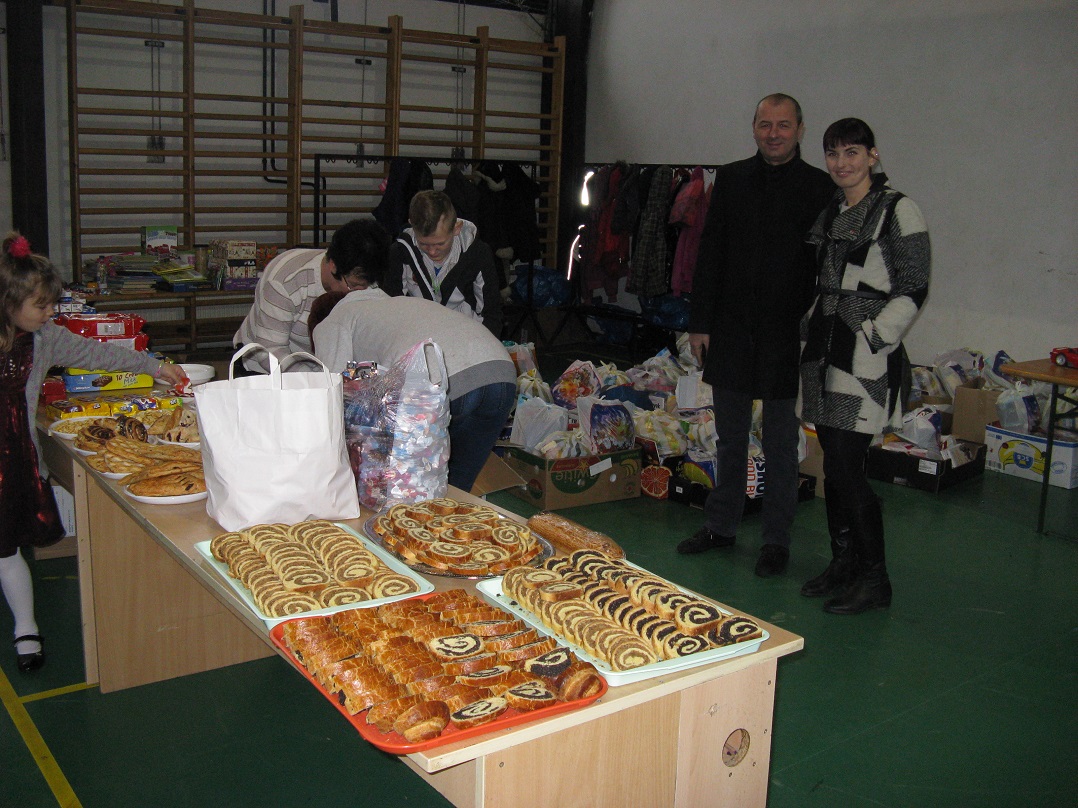 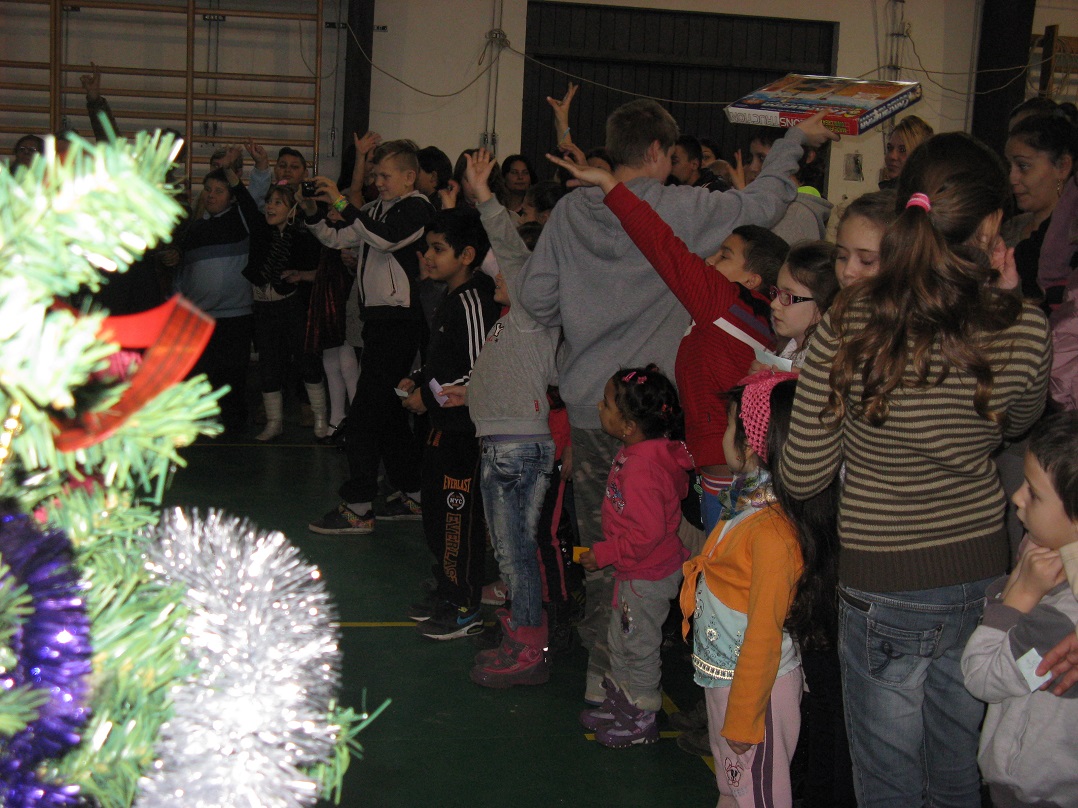 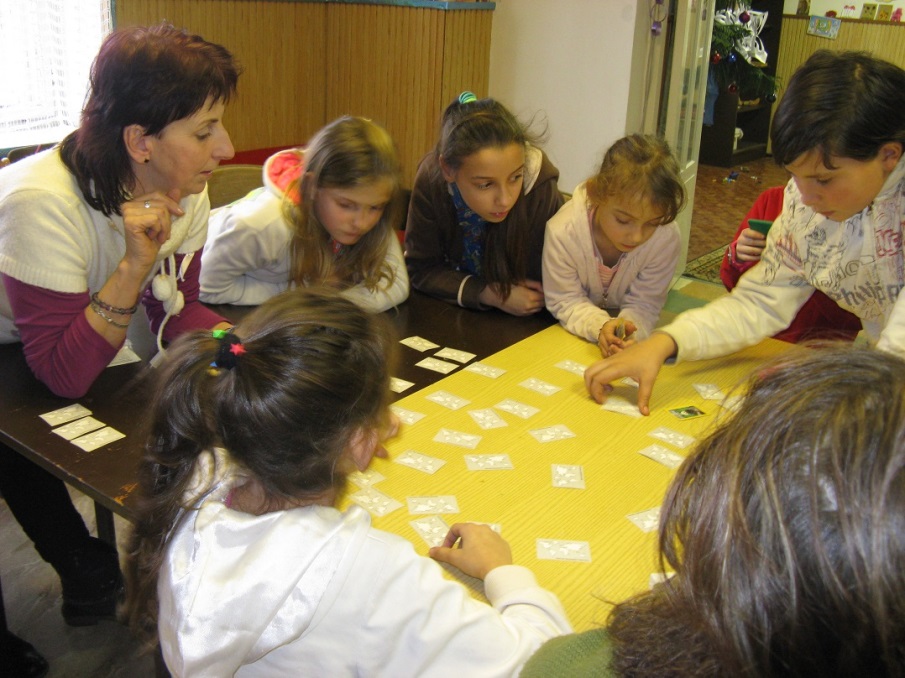 Sajópetri gyermeknap     -         Tápióbicskei  Foglalkoztató Ház támogatása
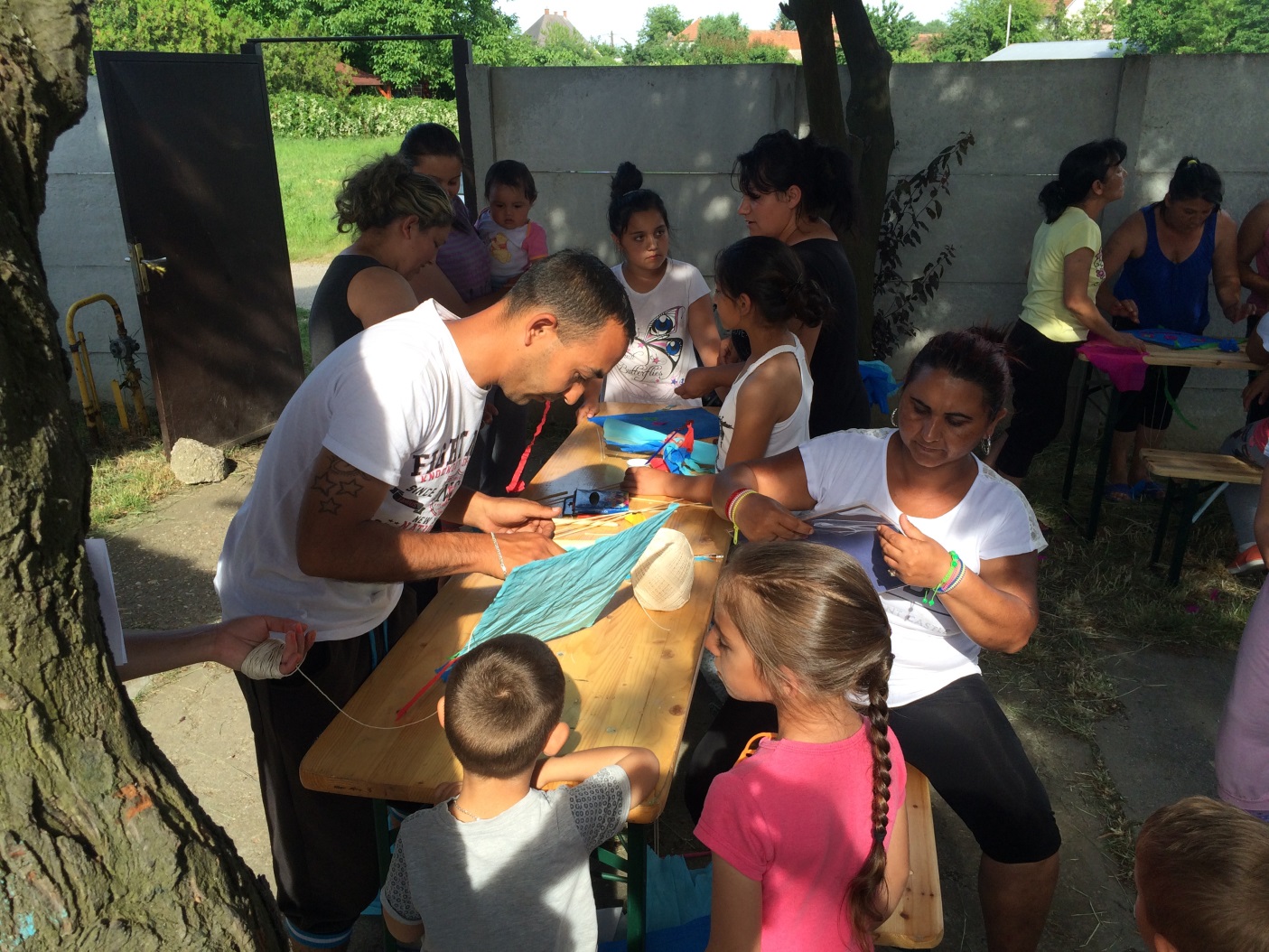 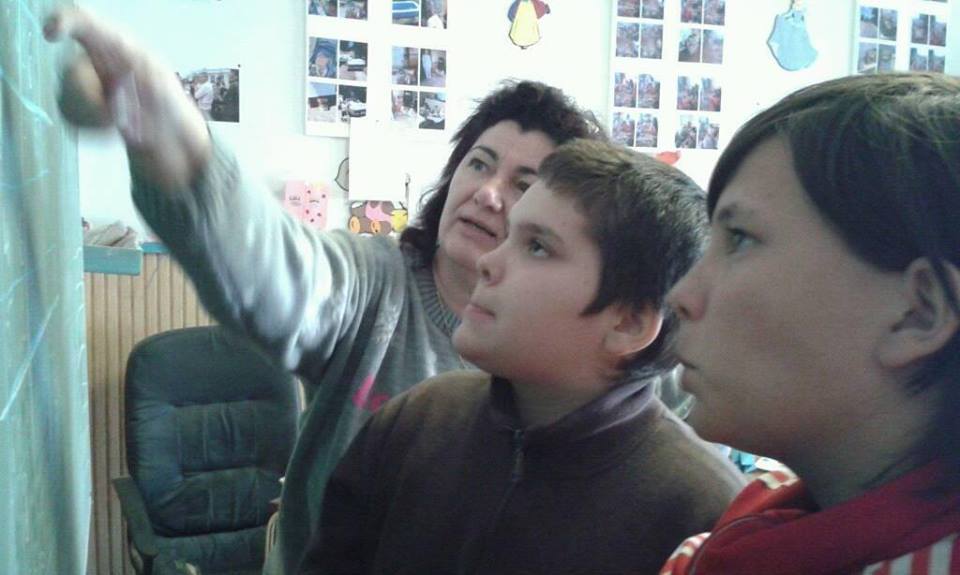 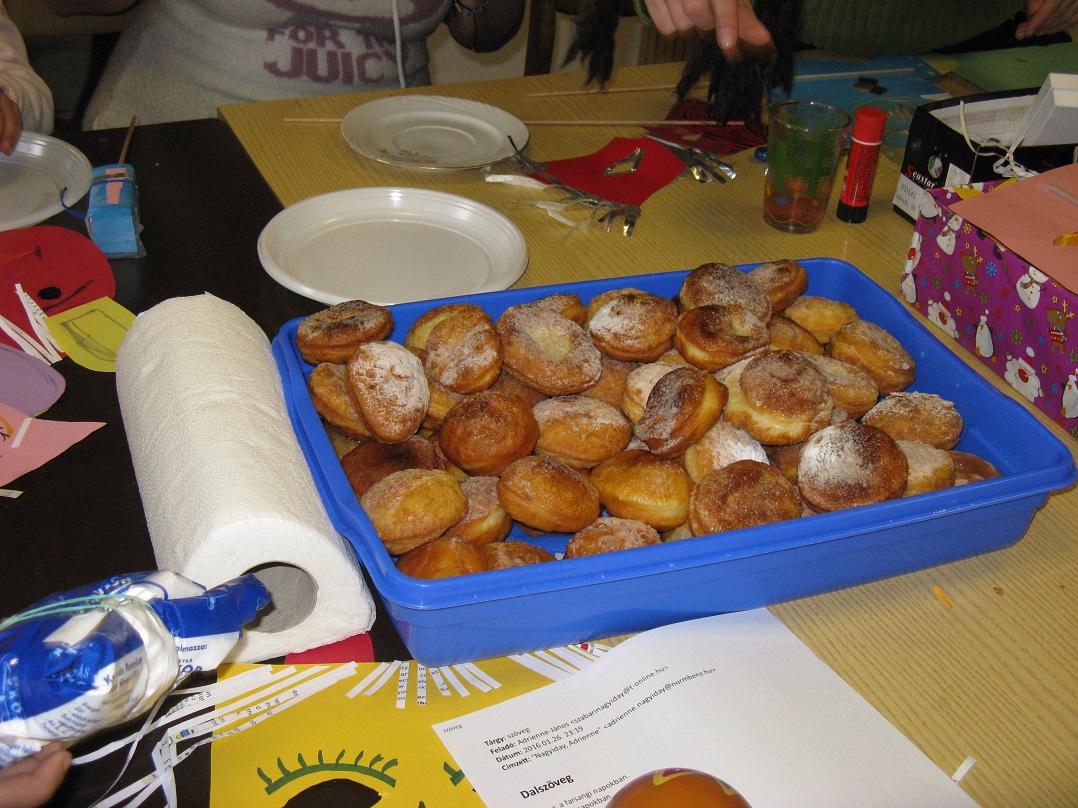 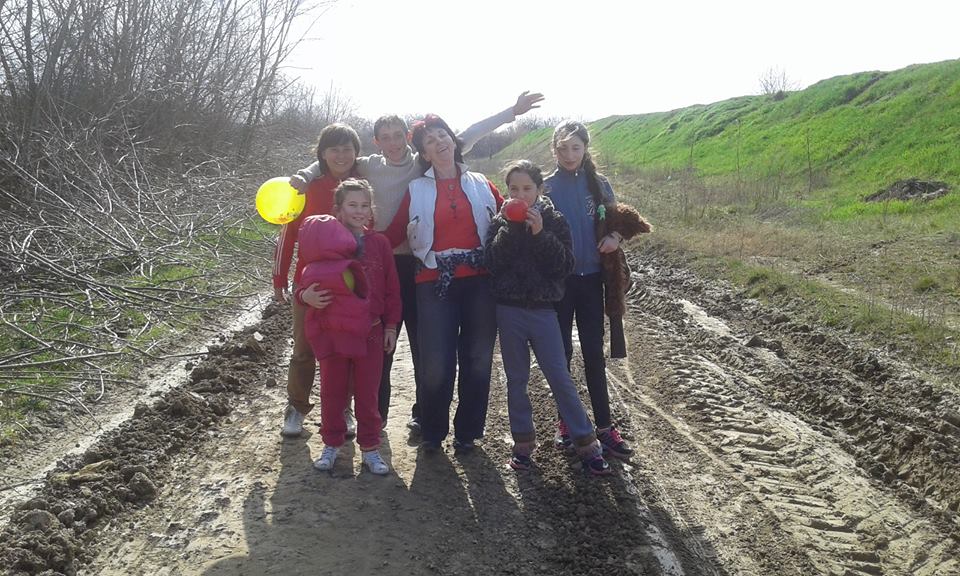 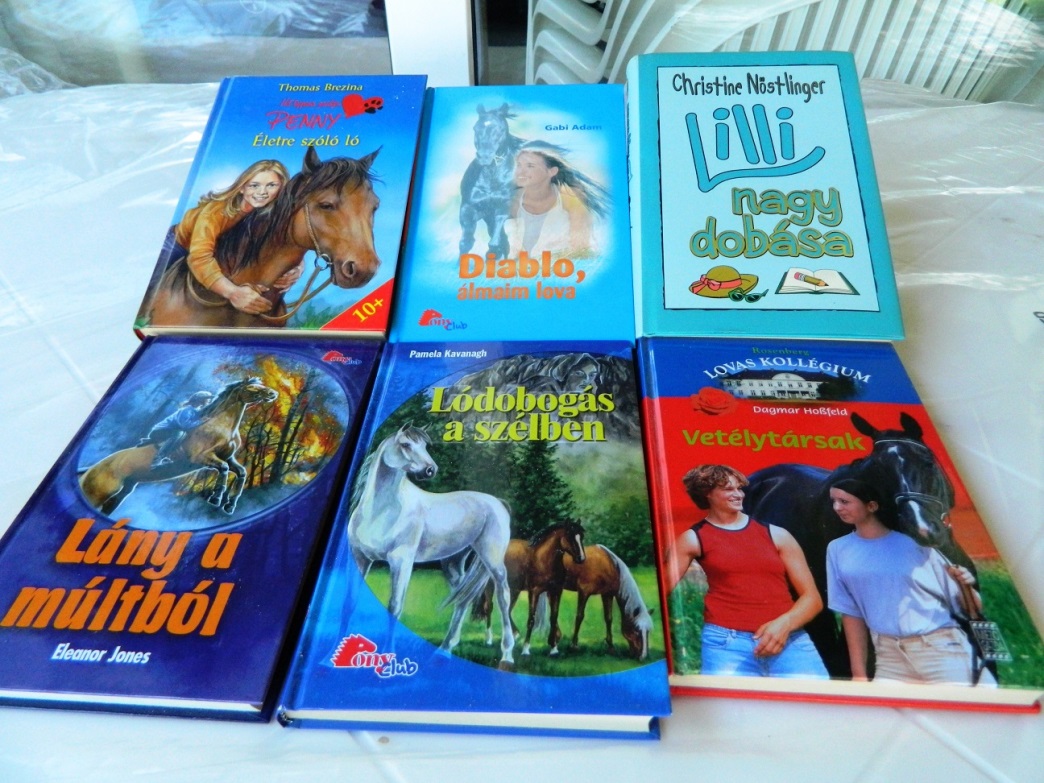 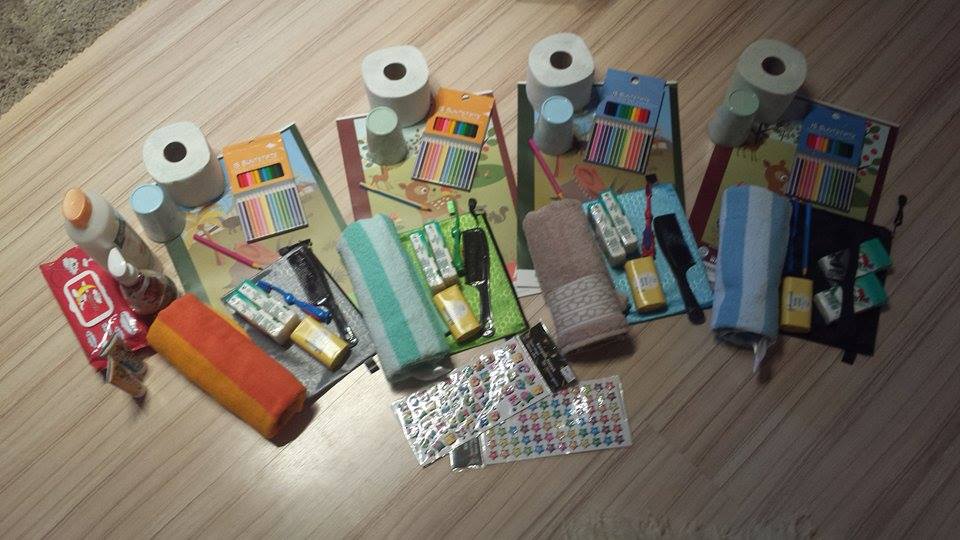 Fogadj örökbe napok – élelmezés

Könyvadományok,
Tisztasági felszerelések
Ruha adományok válogatása, szortírozása, szállítása
Tápióbicske, Sajópetri és a szlovákiai Szepsi mélyszegénységébe
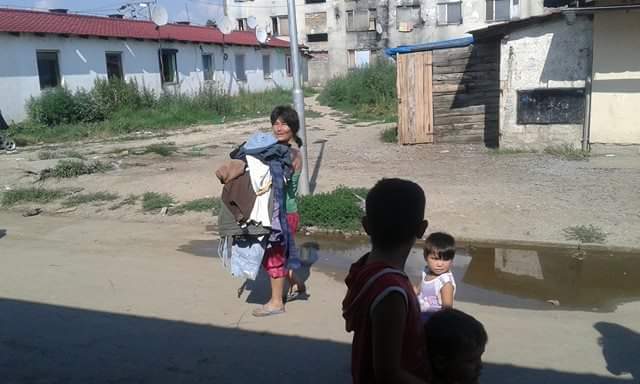 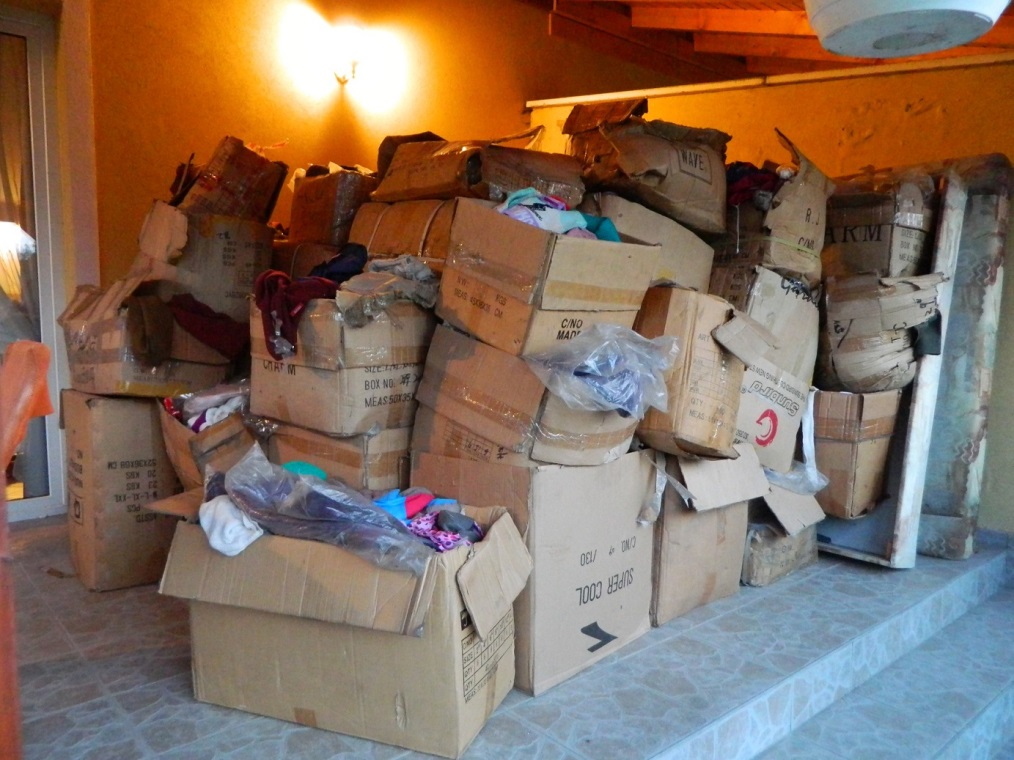 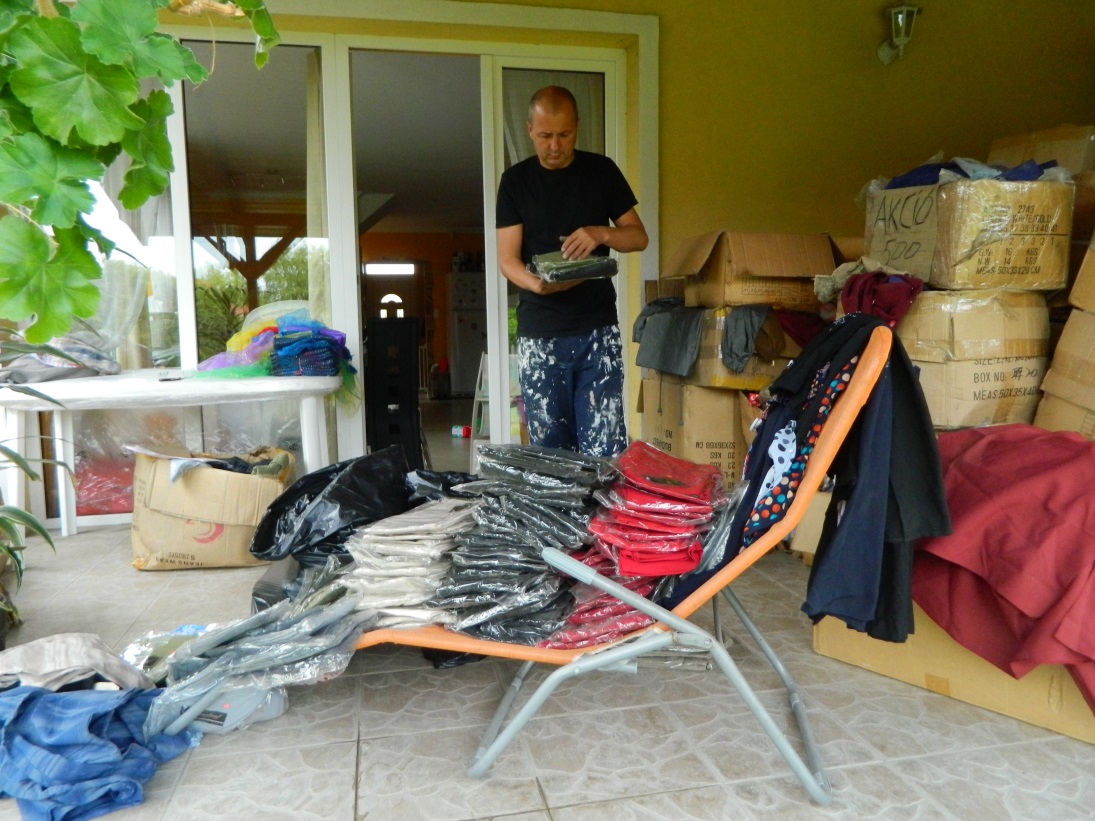 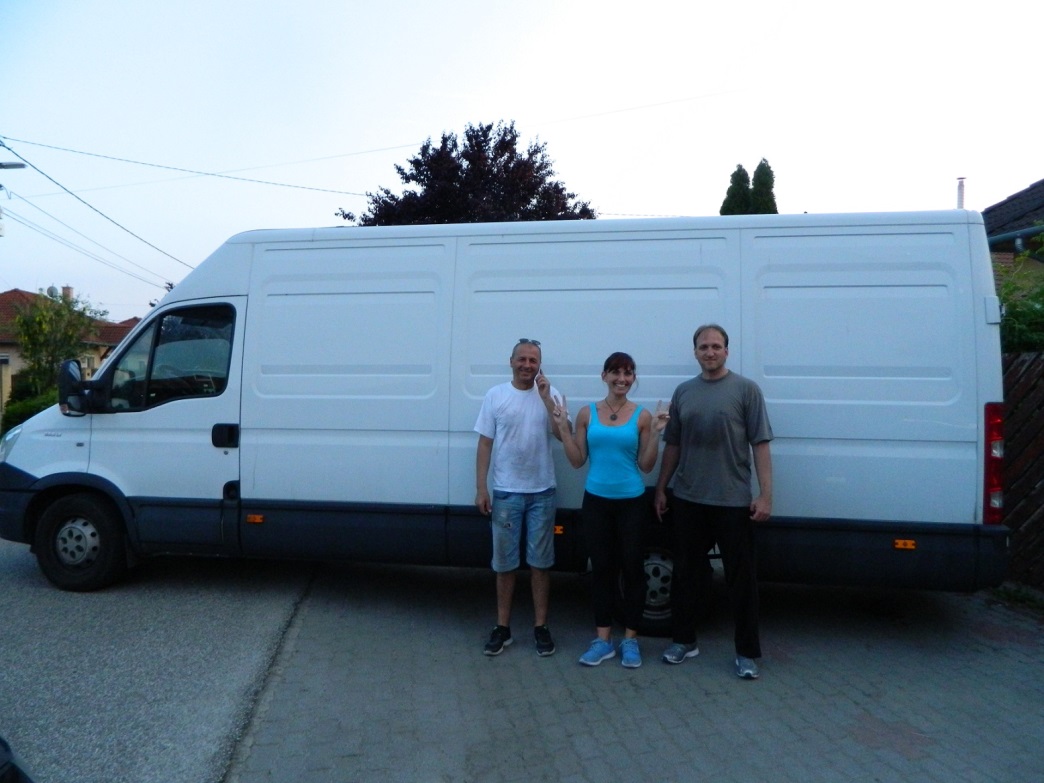 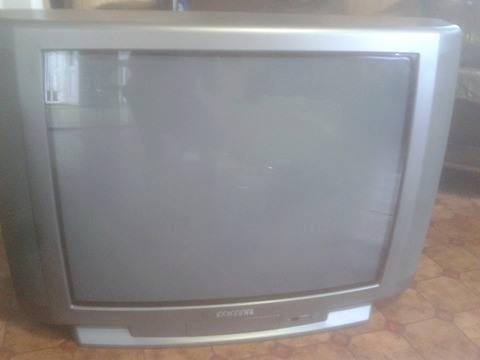 Tárgyi adományok, még működő gépek, felszerelések közvetítése a rászorulóknak
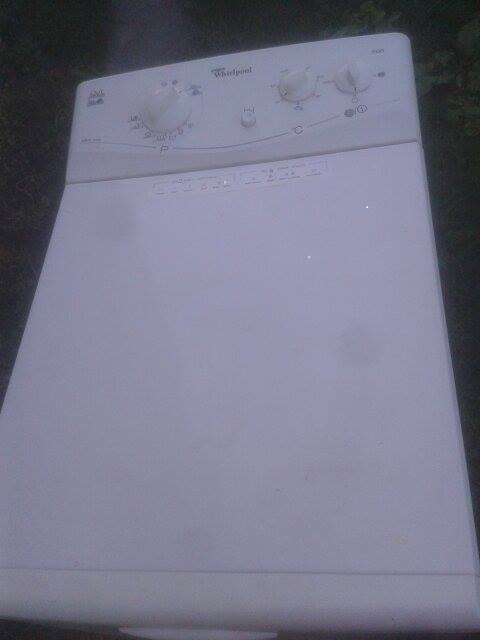 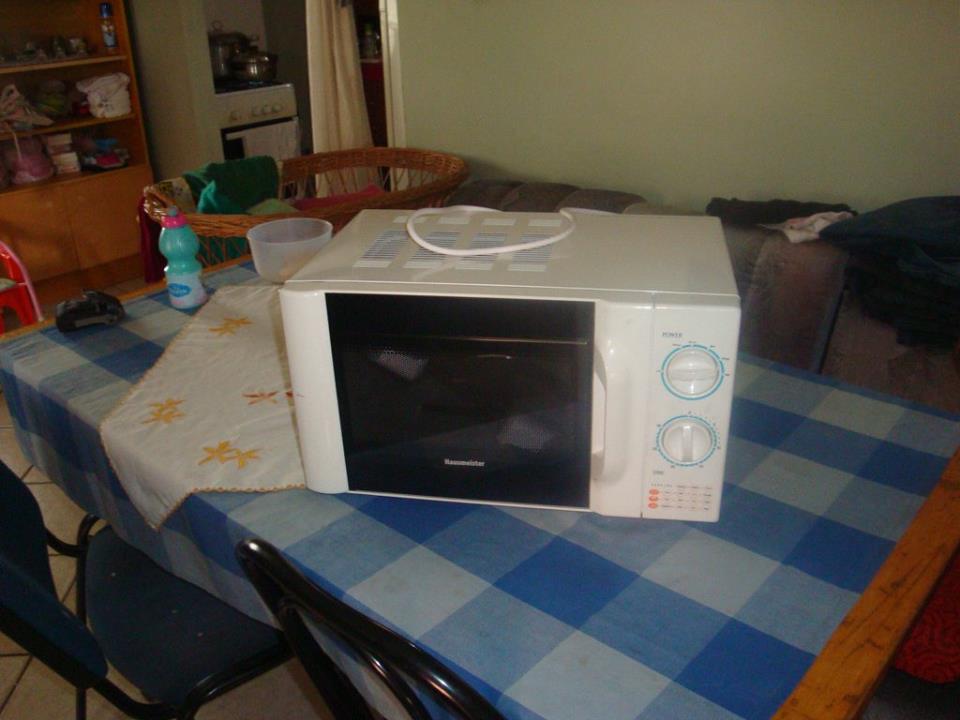 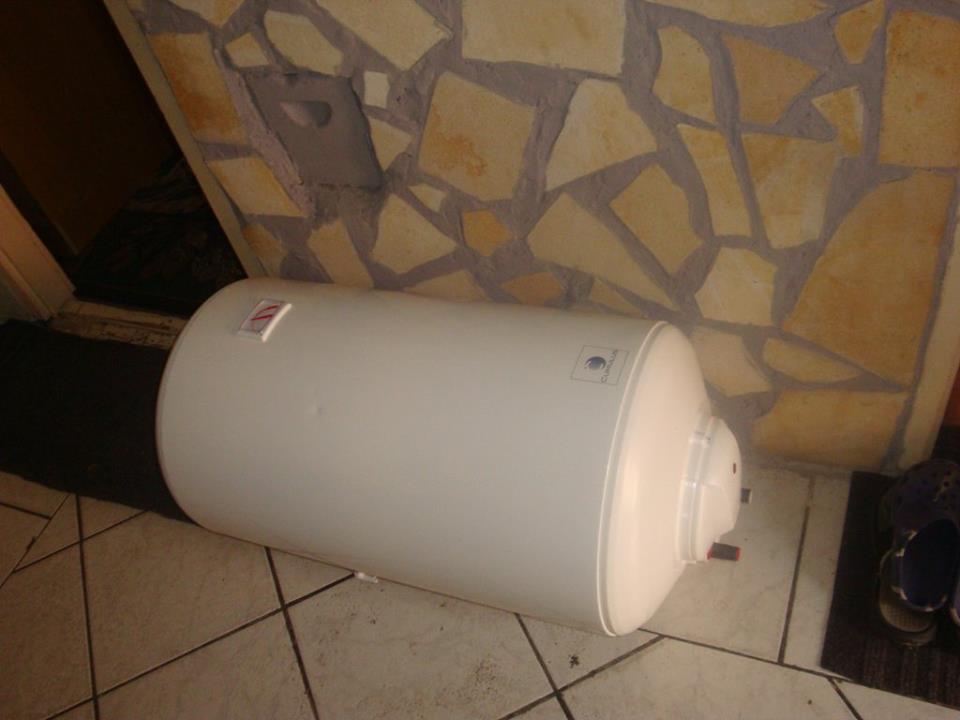 Szepsi gyerekek Budapesten
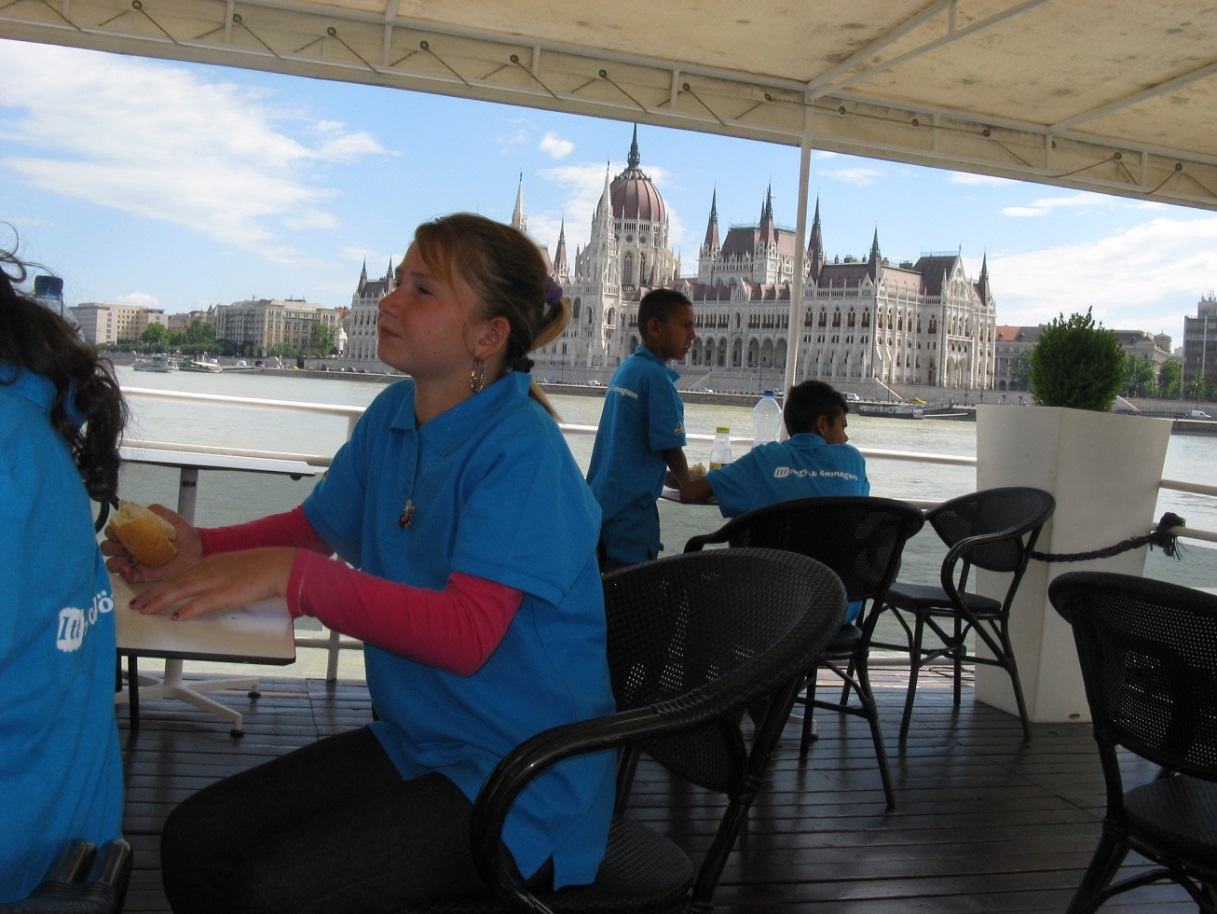 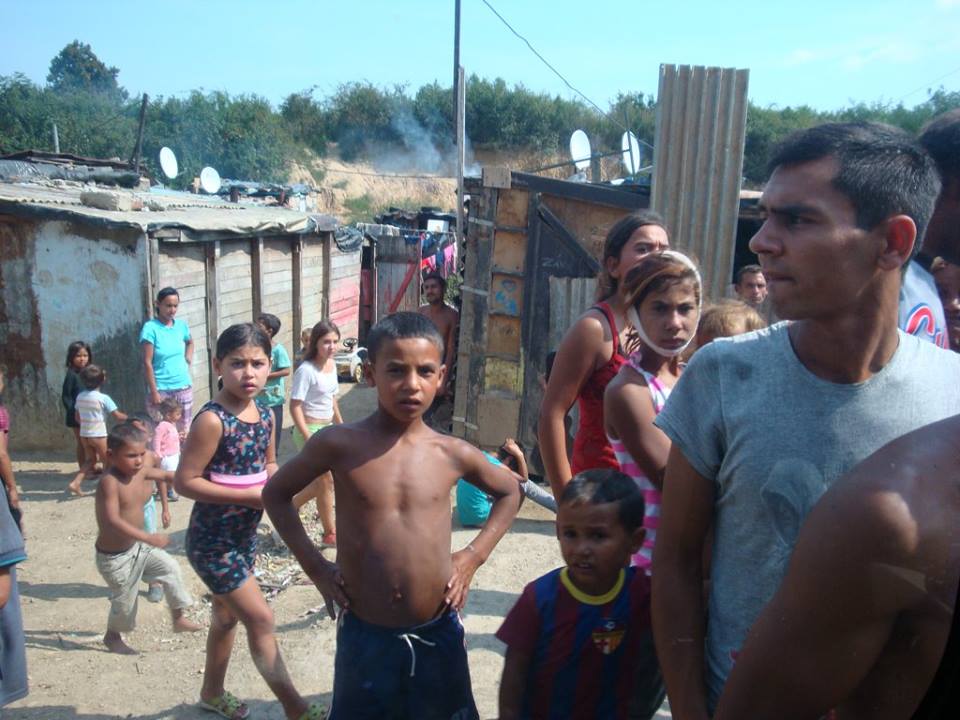 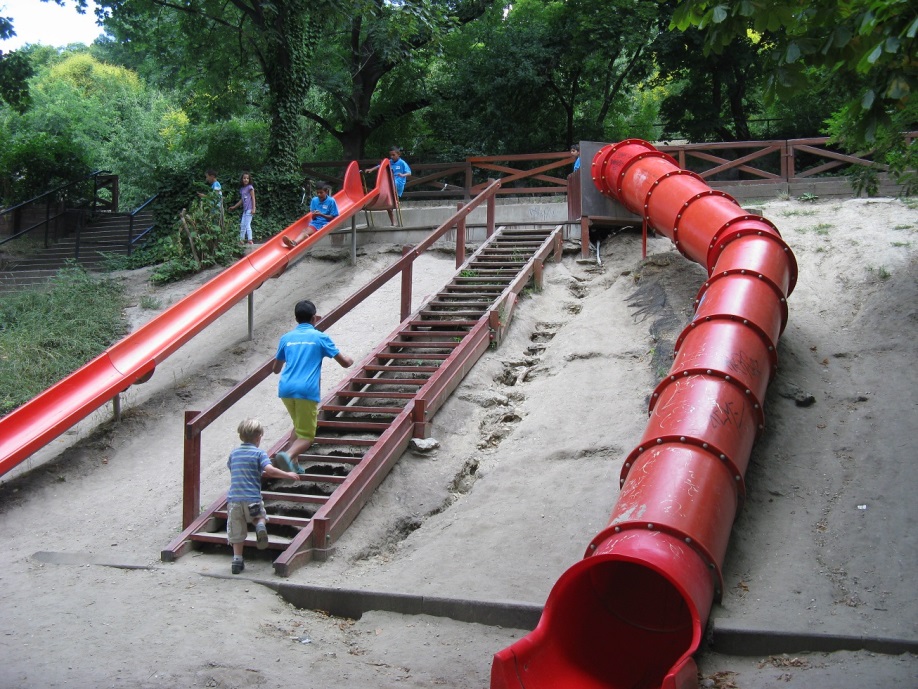 A Sipos család iskolakezdési támogatása
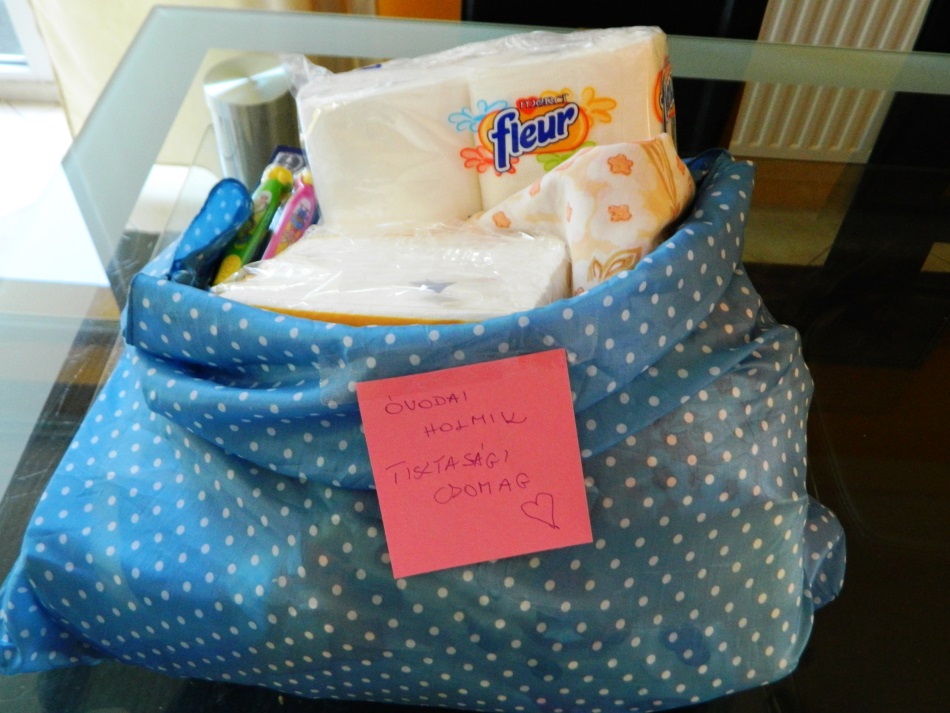 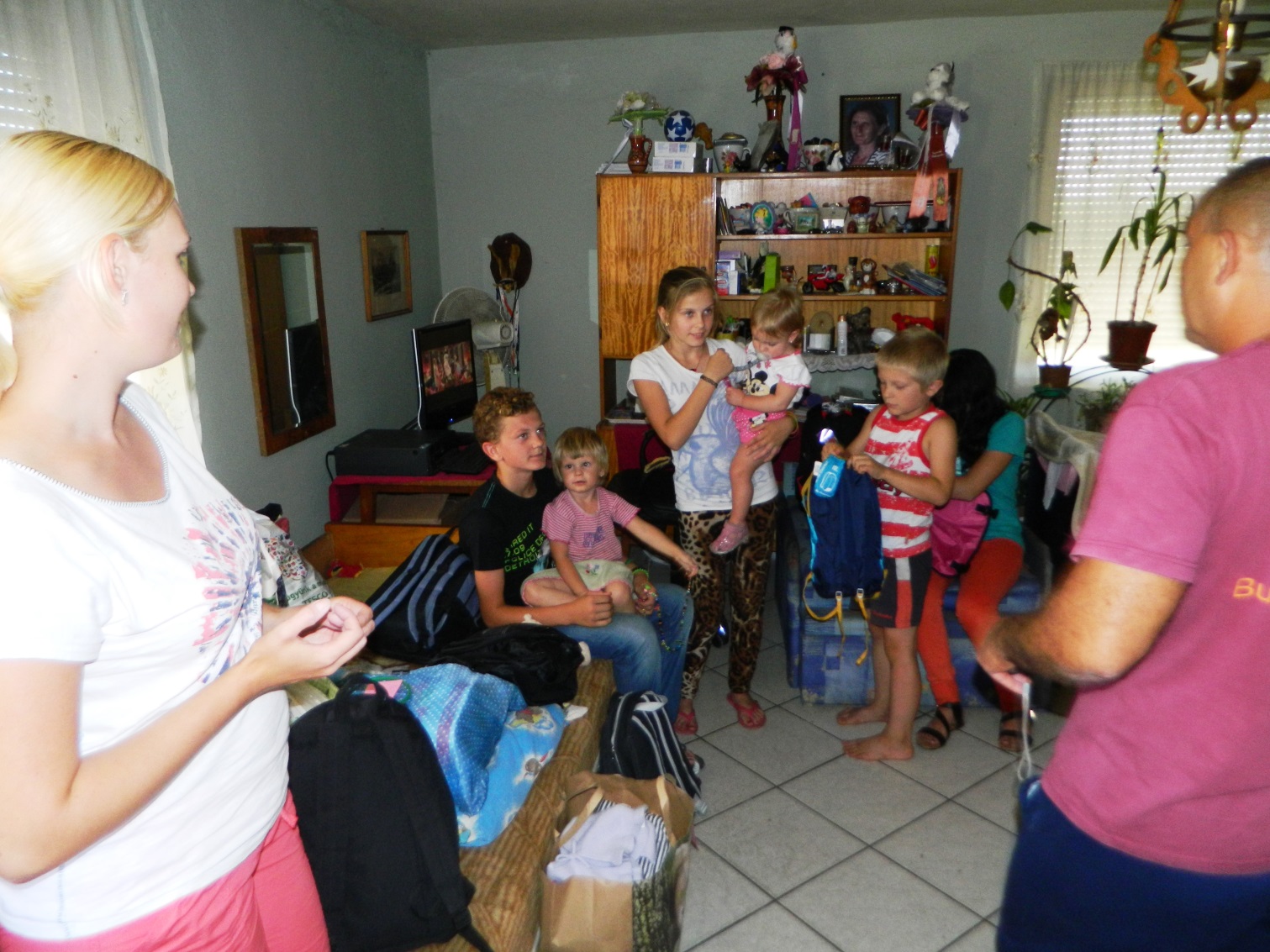 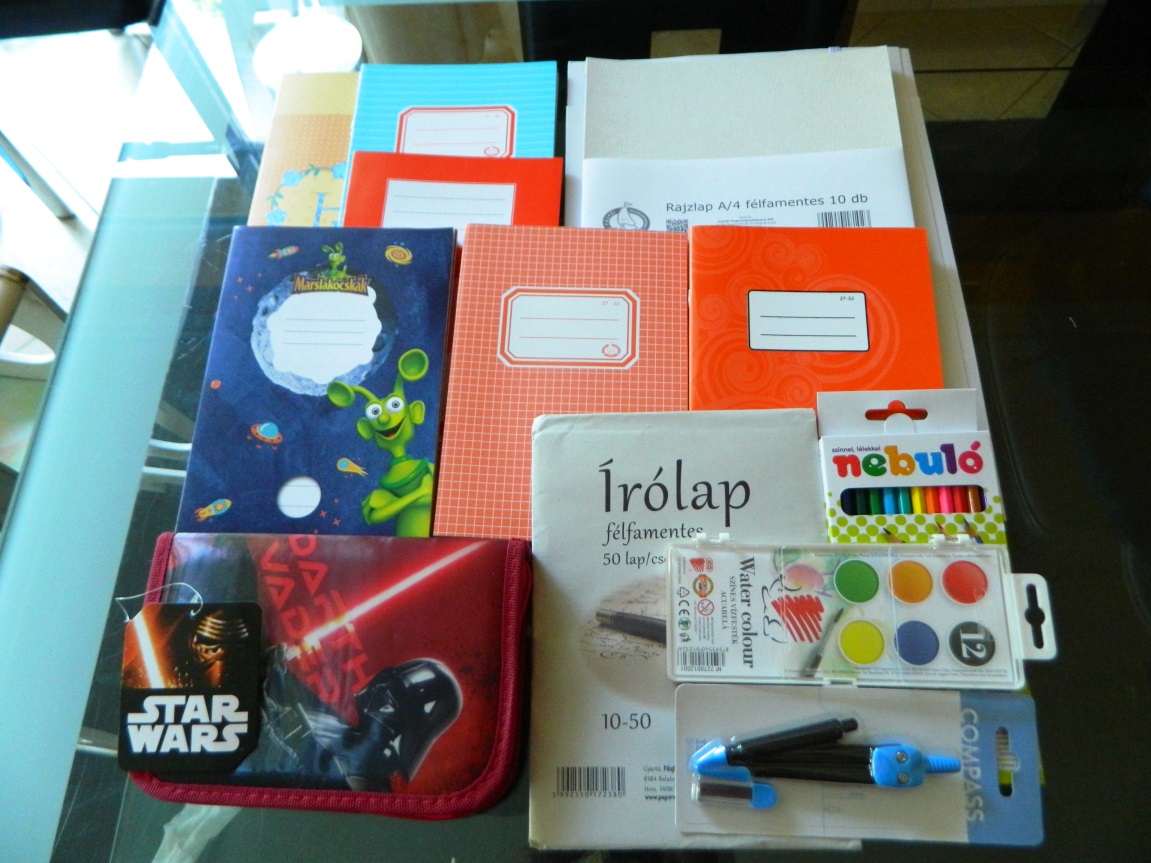 Utánfutónyi szeretetcsomagok székesfehérvári Ma-Tesz tagjainktól 12 rászoruló gyereknek és a Sipos családnak
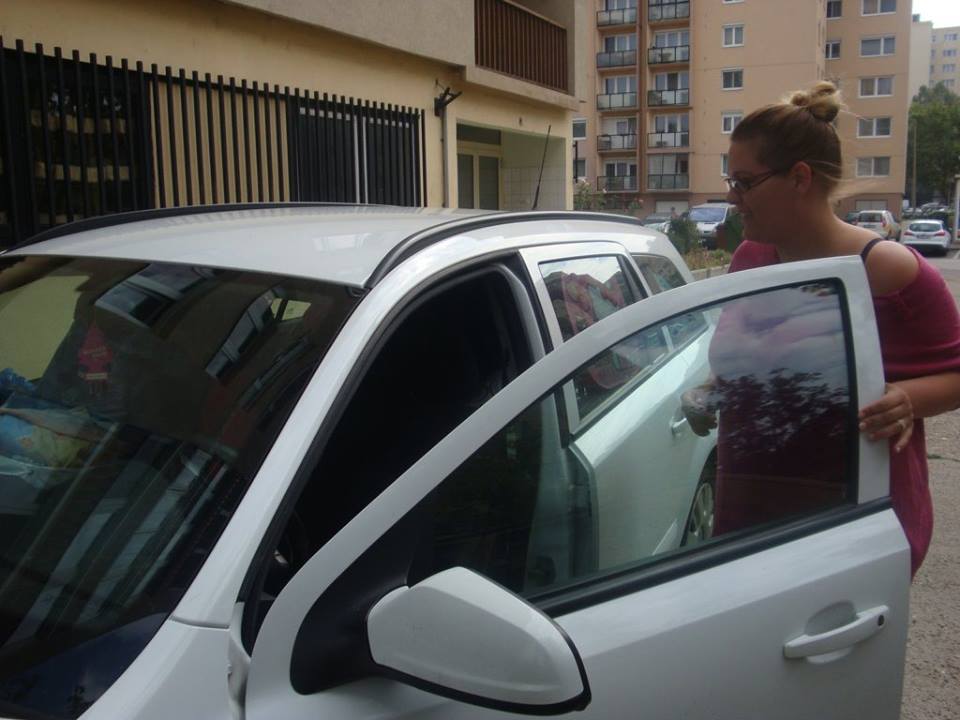 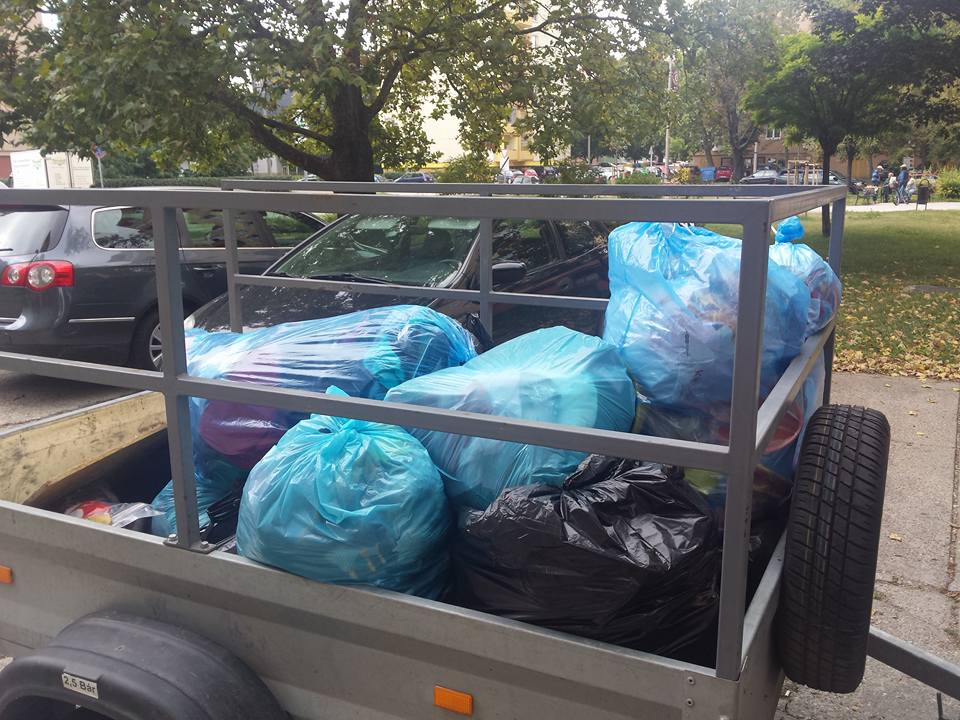 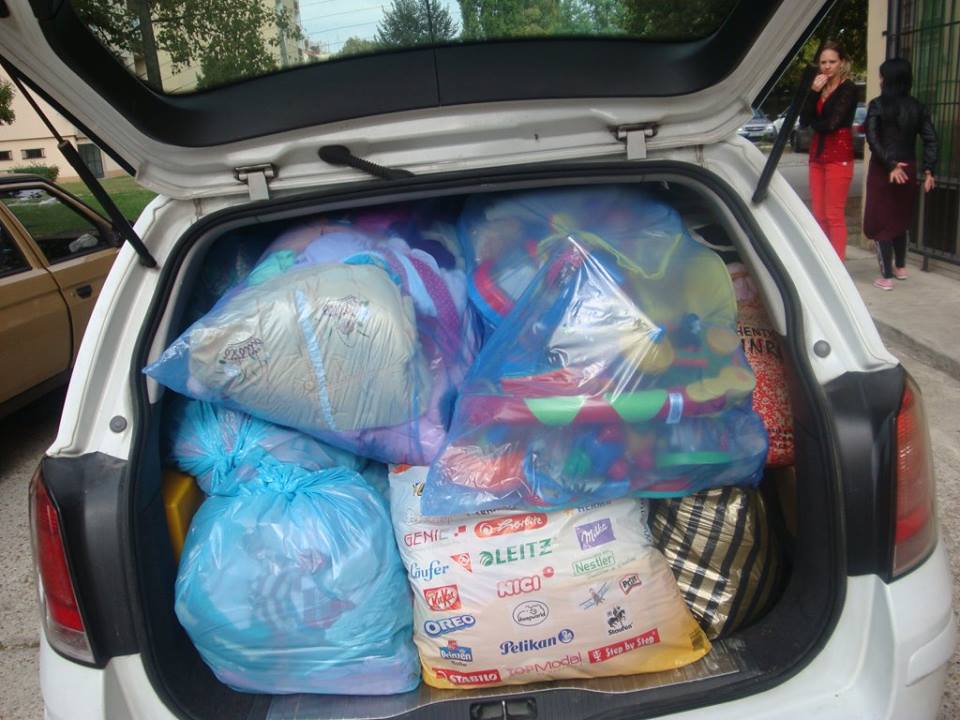 Jutalom a jó tanulásért    -    Egyhetes kisecseti nyaralás - sokszínű foglalkoztatással
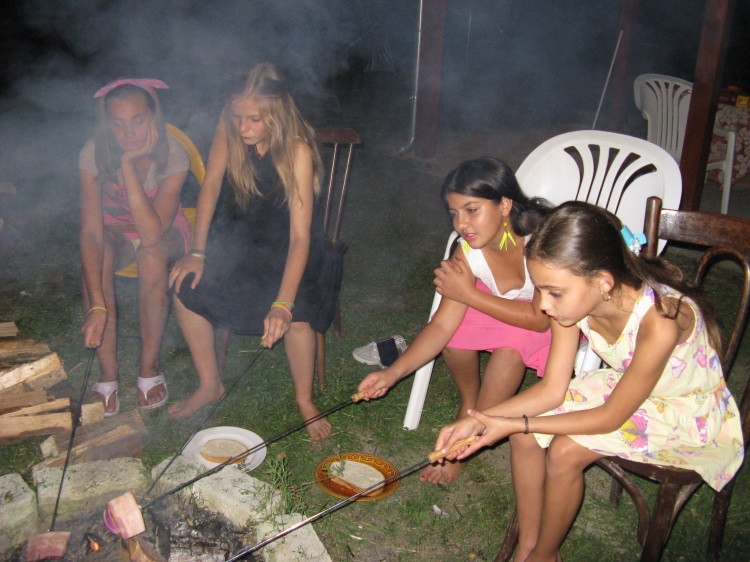 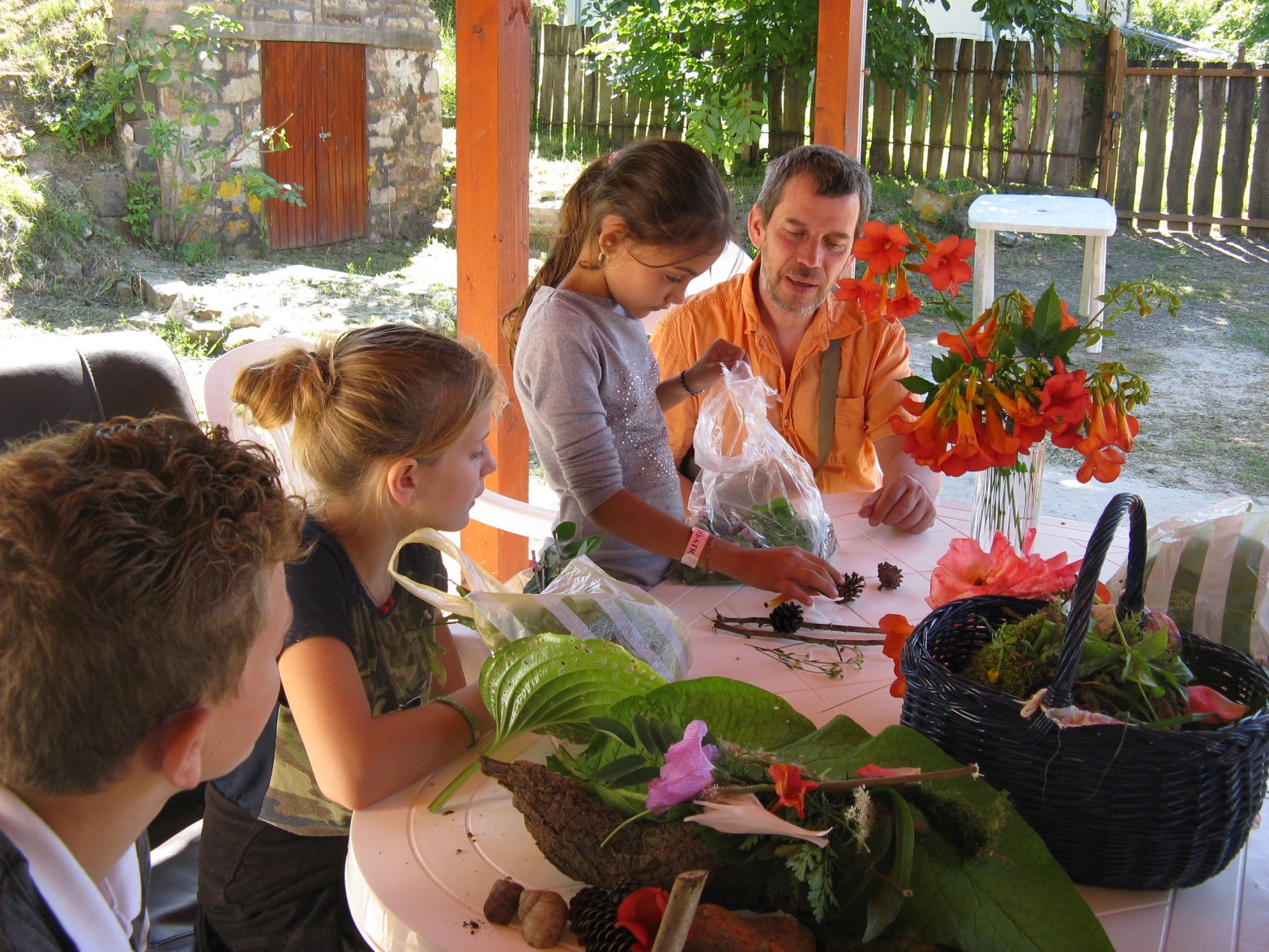 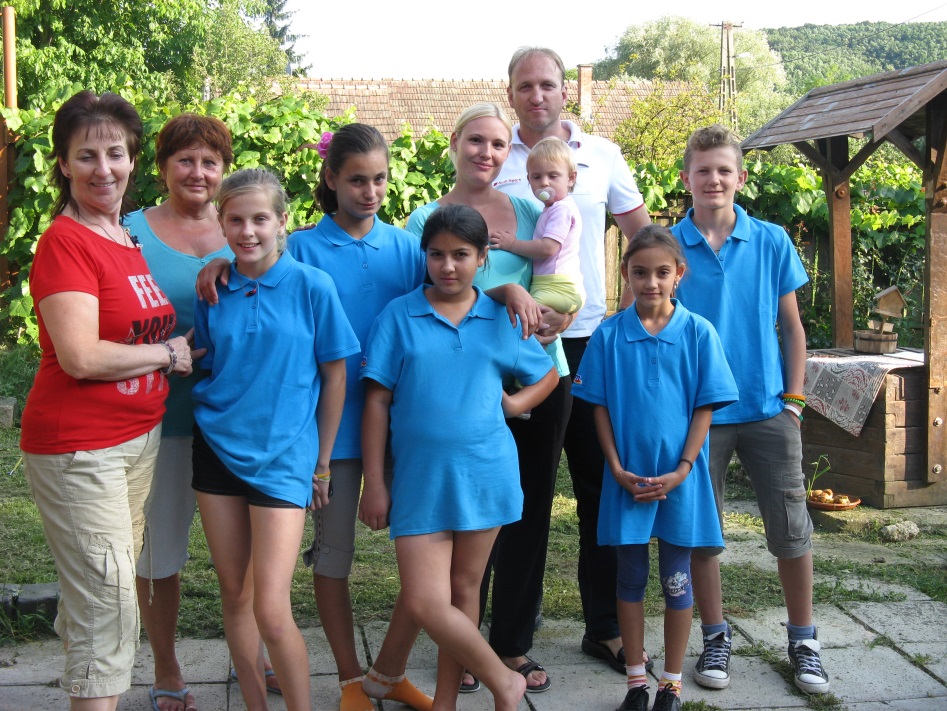 Jutalomkönyv- és tisztálkodási szerek adományozása
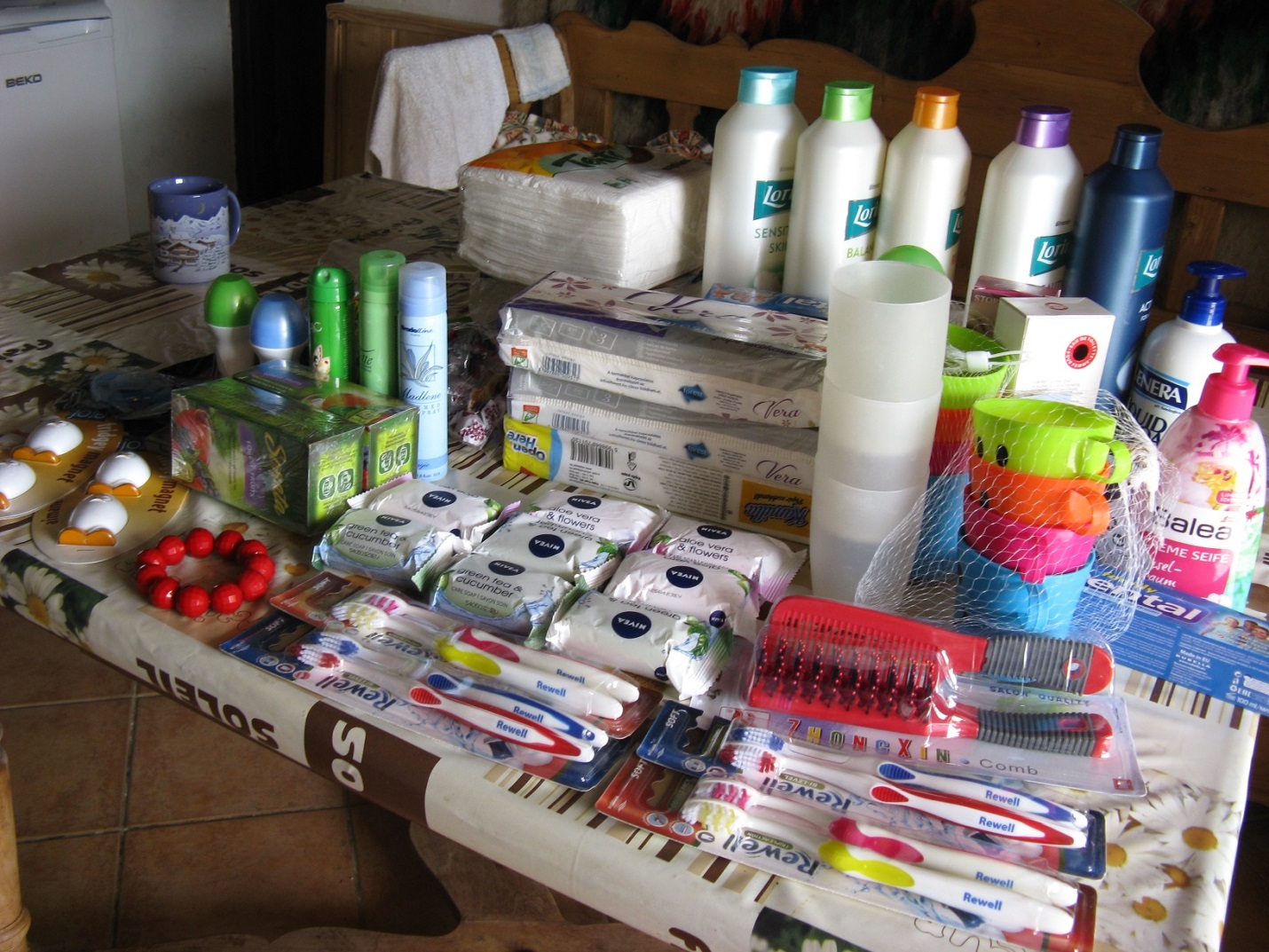 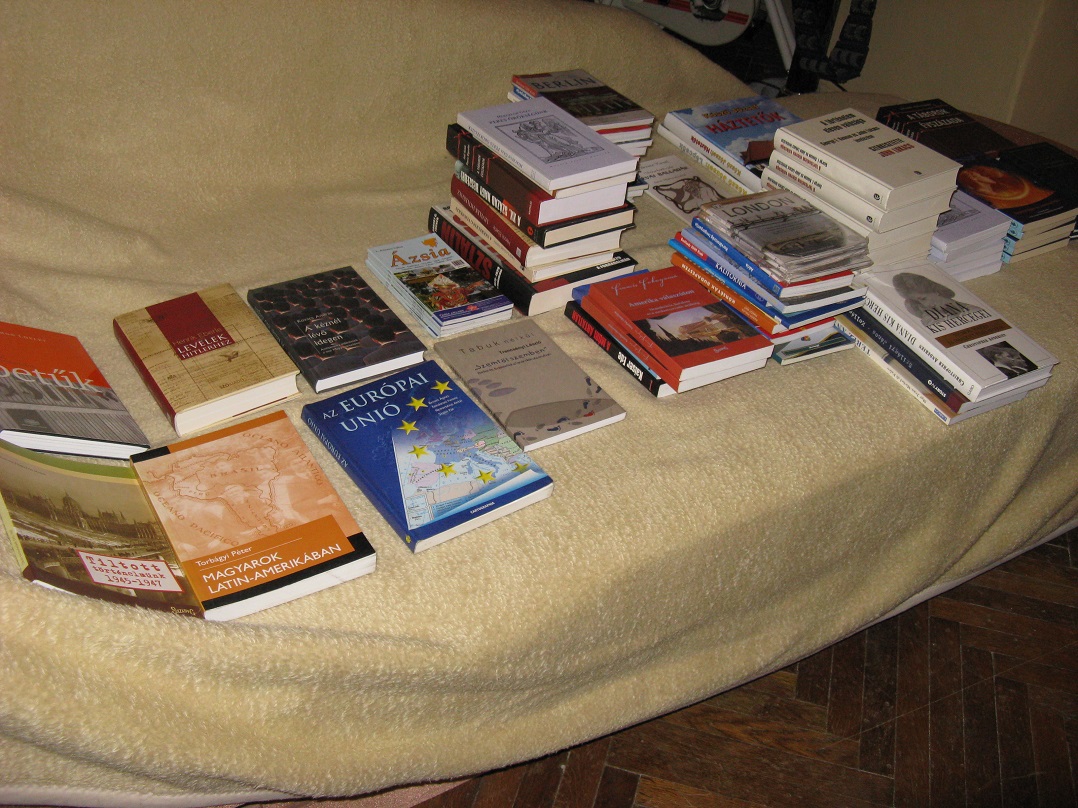 A nemzetközi elnök megtisztelő látogatása Budapesten 2016. augusztusában
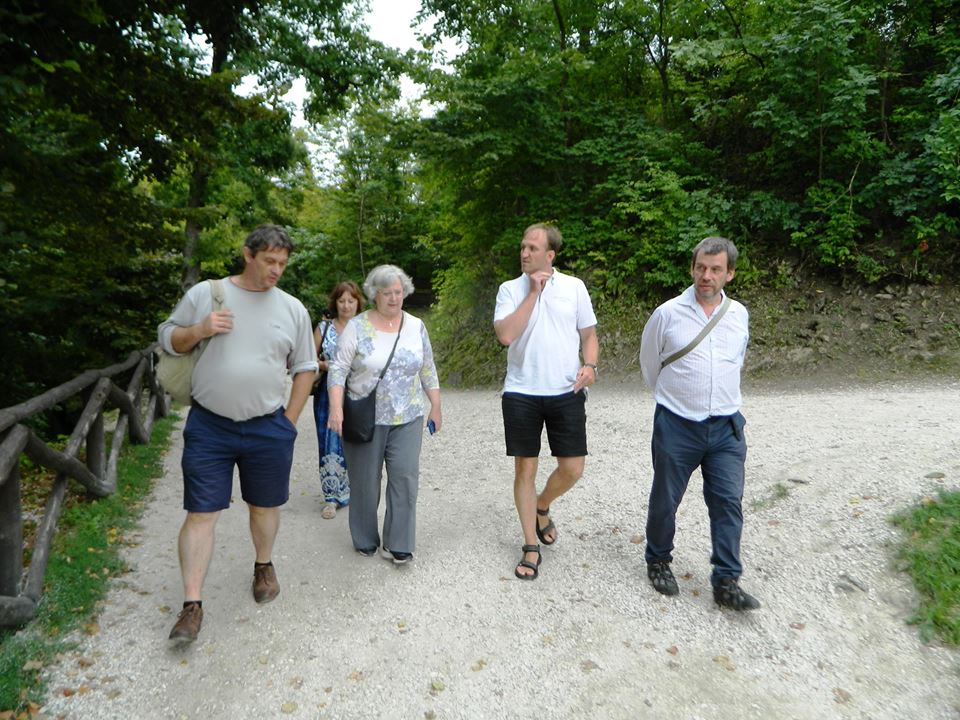 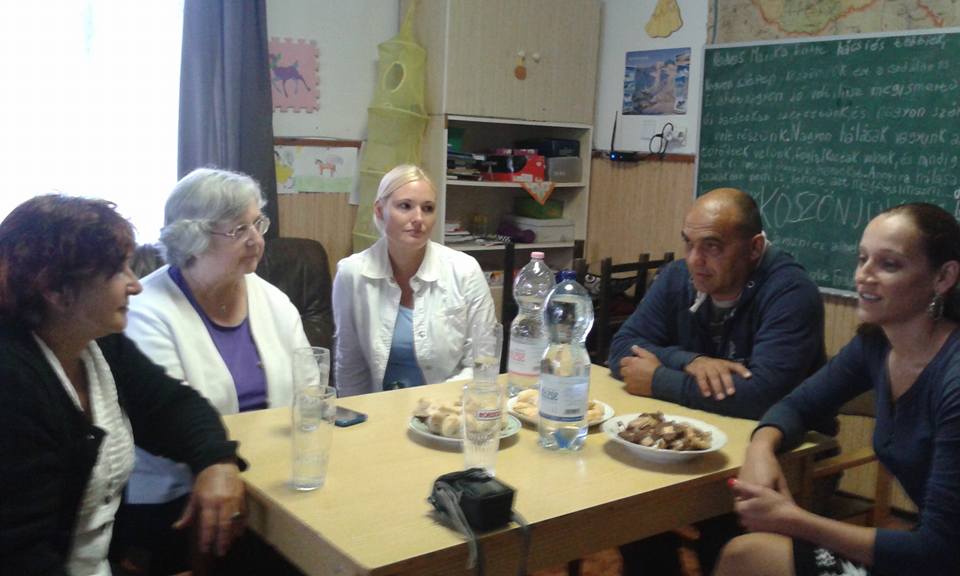 Csapatot építünk …
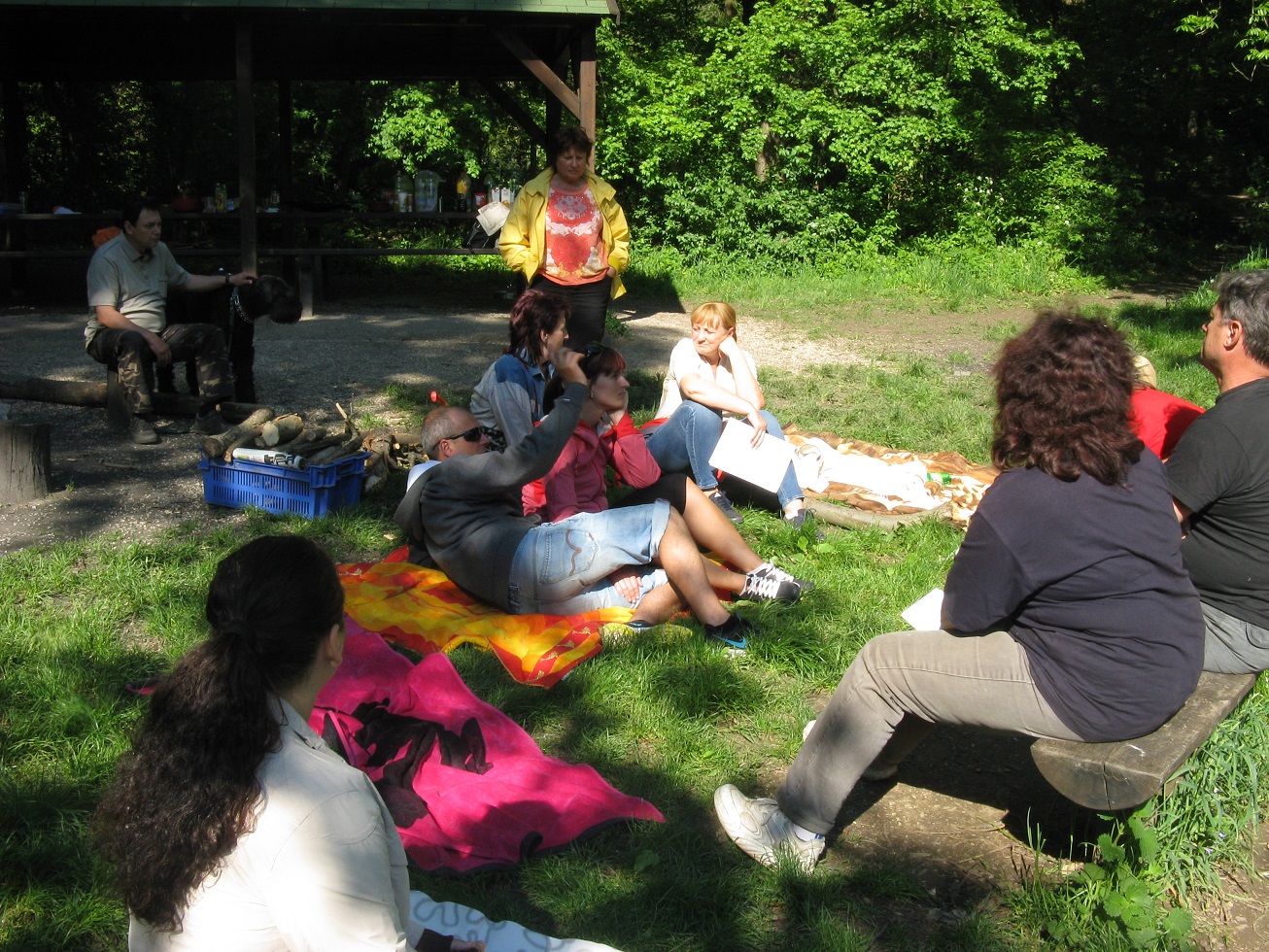 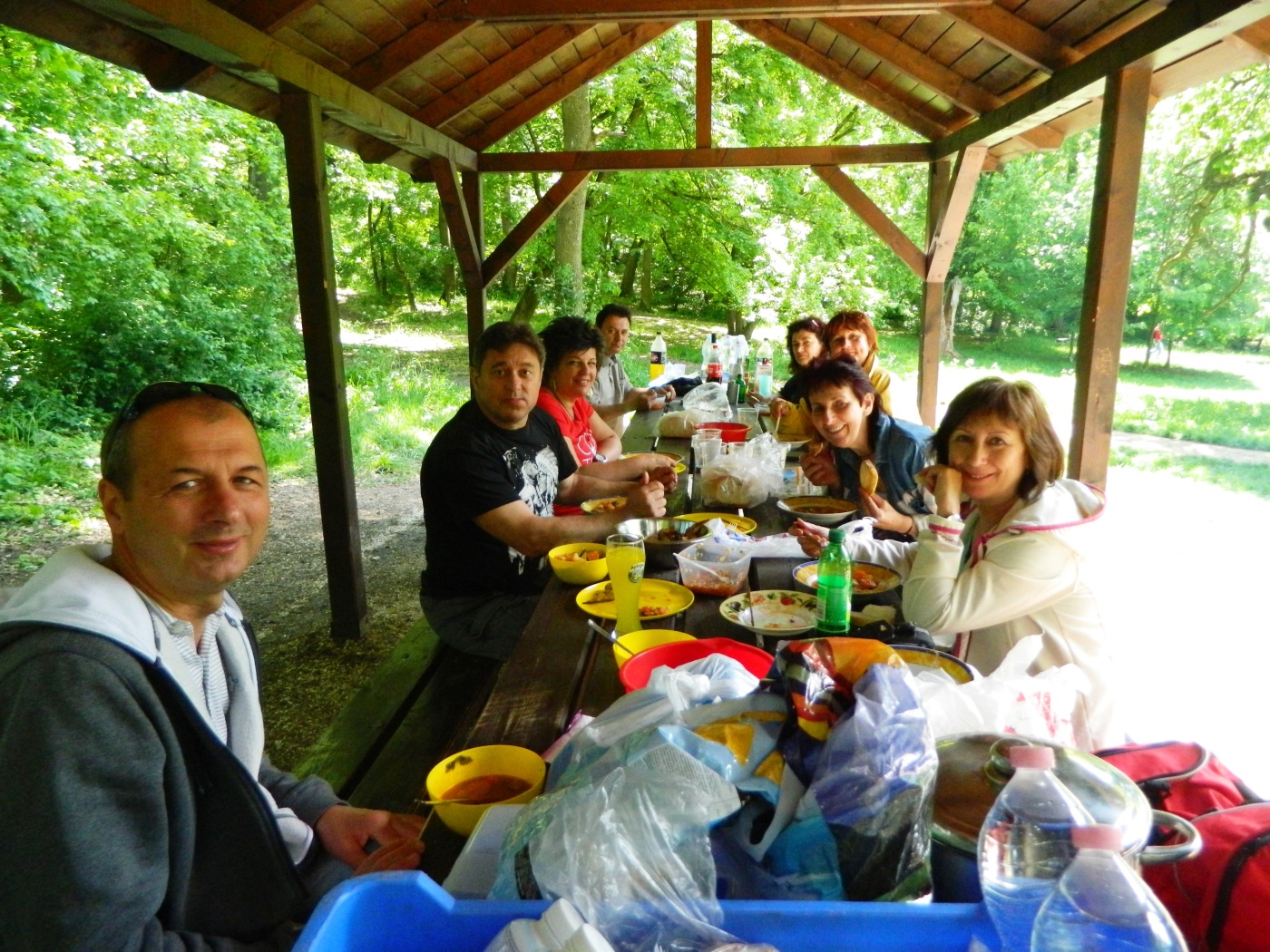 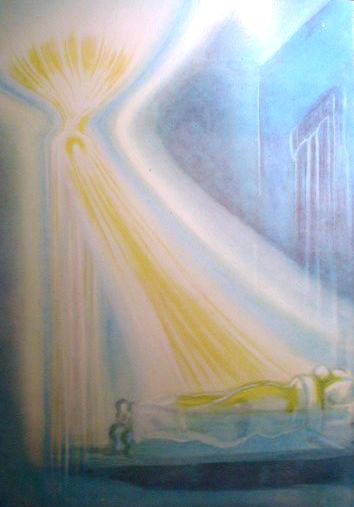 Virtuális gyógyító csoportunk  5 éve folyamatosan  működik
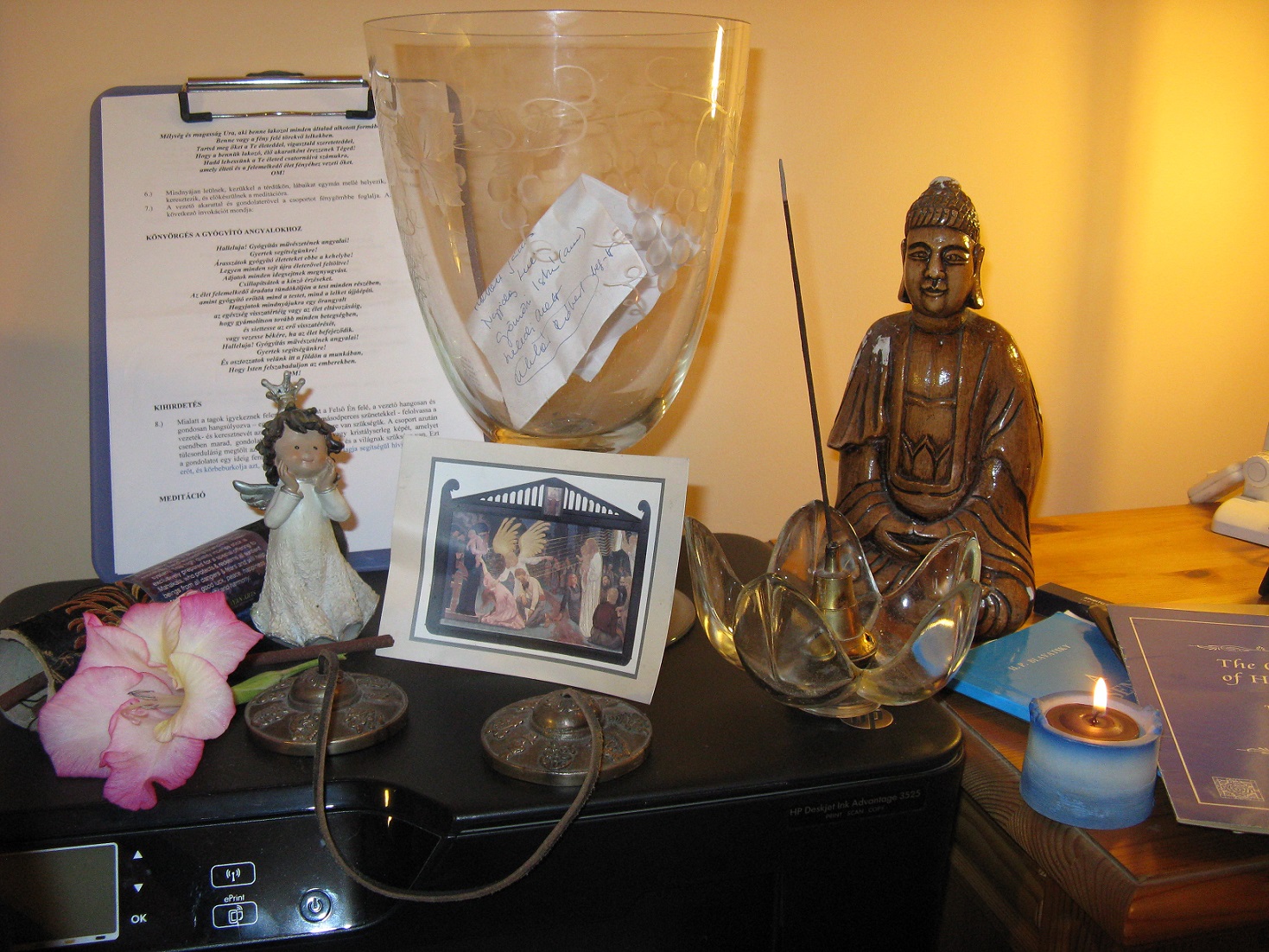 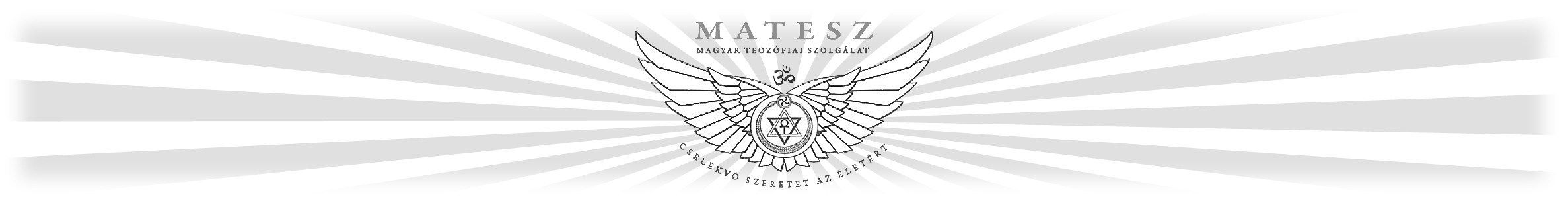 Ó, szeretet ereje!
 
Elkötelezzük magunkat neked hűségünkkel, 
tudva azt, hogy csak a szeretet tudja megváltani a világot. 

Áldásodat hívjuk mindazokra, akik arra törekednek, hogy Téged szolgáljanak.

Kérjük az áldásodat mindazokra, akik szenvednek, 
burkold be a Te szeretetedbe őket szenvedéseik és megpróbáltatásaik közepette.

Kérjük az áldásodat mindazokra, akik szenvedést okoznak, 
hogy visszatérhessenek hozzád és szolgáljanak Téged!
 
(G. Arundale invokációja)
Oktávokkal feljebb….

A Csend hangja és Nagarjuna 

Nirmanakayak

Az ideál, amiről beszélek
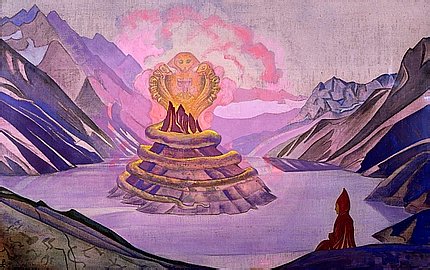 Ny. Roerich képe
Cselekvő élet - a Csend hangja alapján
Az első kulcs: Dána, az irgalmasság,  szeretet és gyöngéd könyörület
az Ösvény kezdetén álló kapu előtt…
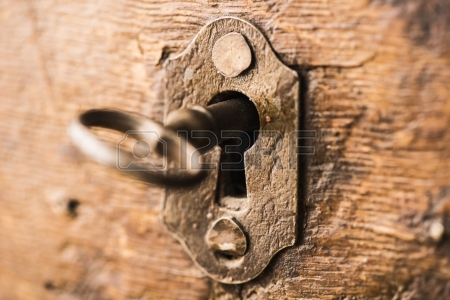 „Légy alázatos, ha el akarod érni a bölcsességet,
És légy még alázatosabb. Ha ura vagy annak.”  

Köszönöm a megtisztelő figyelmet!

A Ma-Tesz várja soraiba mindazokat, akik önkéntesként, 
szívből vállalják a szolgálati munkát.